LEARNING ENGINEERING
Sae Schatz, Ph.D. with Jim Goodell
[Speaker Notes: Sae Schatz, Ph.D.sae.schatz@gmail.com 
+1 407-920-4981
Timing: 45 minutes presentation, break, 45 minutes Q&A

0:00-0:03	3 min – Introduction
0:03-0:10	7 min – Process
0:10-0:14	4 min – Team
0:14-0:19	5 min – HCD
0:19-0:23	4 min – Learning Science
0:23-0:28	6 min – Tech and Data
0:28-0:30	2 min – Summary]
Sae Schatz
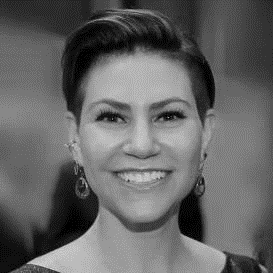 Sae (pronounced like “Say”) works at the intersection of learning and development, technology, and data. She’s currently the co-founder and chief product officer of Bedrock Learning, Inc. From 2015 to 2022, she served as the director of DoD’s Advanced Distributed Learning (ADL) Initiative, where she grew the program grew its impact across the US and international defense sectors and sparked the community’s pursuit of the “future learning ecosystem.”
www.thebedrock.co
WWW
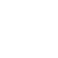 sae.schatz@gmail.com
@
https://www.linkedin.com/in/saeschatz
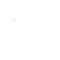 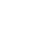 [Speaker Notes: Sae Schatz (pronounced like “Say”) works at the intersection of learning and development, technology, and data. She’s currently the co-founder and Chief Product Officer of Bedrock Learning, Inc. From 2015 to 2022, she served as the director of the Advanced Distributed Learning (ADL) Initiative, a government program for research, development, and policy stewardship. Under her leadership, the program grew its impact across the US and international defense sectors, and she sparked the community’s pursuit of the “future learning ecosystem.” Before joining the civil service, Sae worked as an applied human–systems scientist in both business and academia, and she formerly held an assistant professorship with the University of Central Florida’s Institute for Simulation and Training. Sae is a prolific writer and professional presenter as well as an accomplished graphic designer who often uses those skills to enhance books, presentations, and infographics.]
learning engineering [ˈlərniNG ˌenjəˈniriNG] 
Learning engineering is a process and practice that applies the learning sciences, using human-centered engineering design methodologies and data-informed decision-making, to support learners and their development.
Goodell et al. (2022), Learning Engineering Toolkit
[Speaker Notes: In other words, it’s about solving problems related to learning and development – at a system level – with all of the tools in a toolkit]
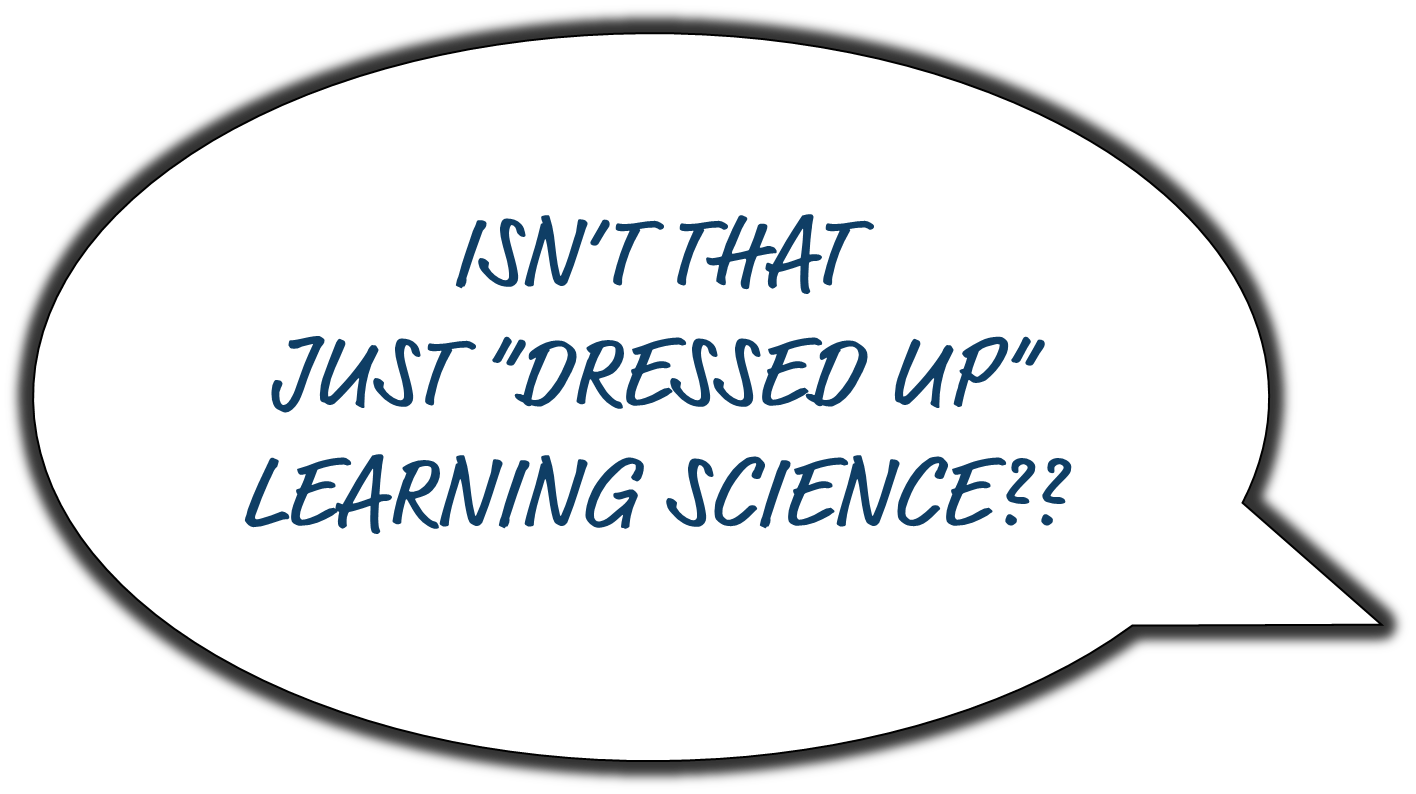 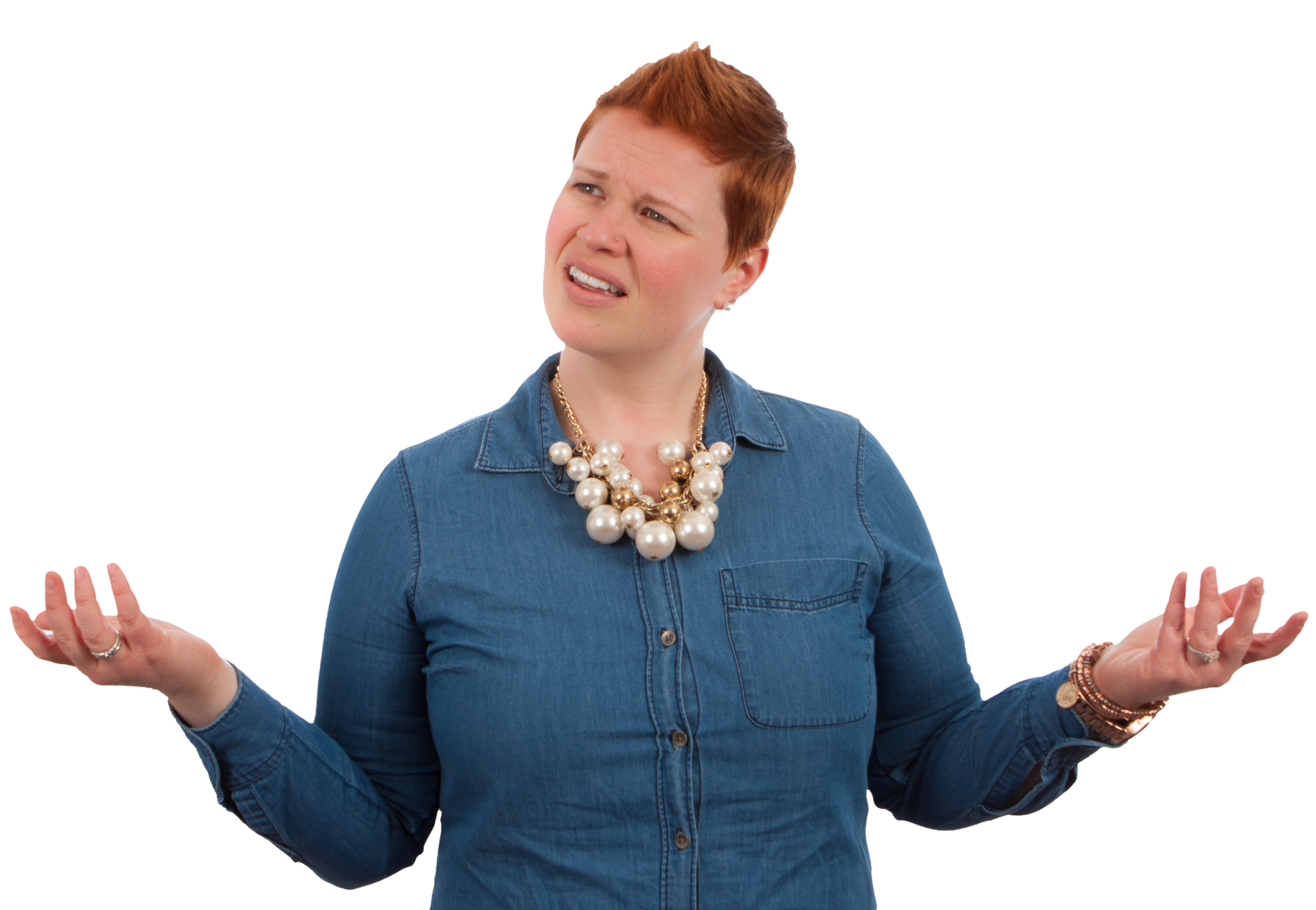 learning engineering [ˈlərniNG ˌenjəˈniriNG] 
Learning engineering is a process and practice that applies the learning sciences, using human-centered engineering design methodologies and data-informed decision-making, to support learners and their development.
Goodell et al. (2022), Learning Engineering Toolkit
[Speaker Notes: Now wait a minute. Isn’t this just a talk about “fancy learning science”?]
Learning Science
Learning Engineering
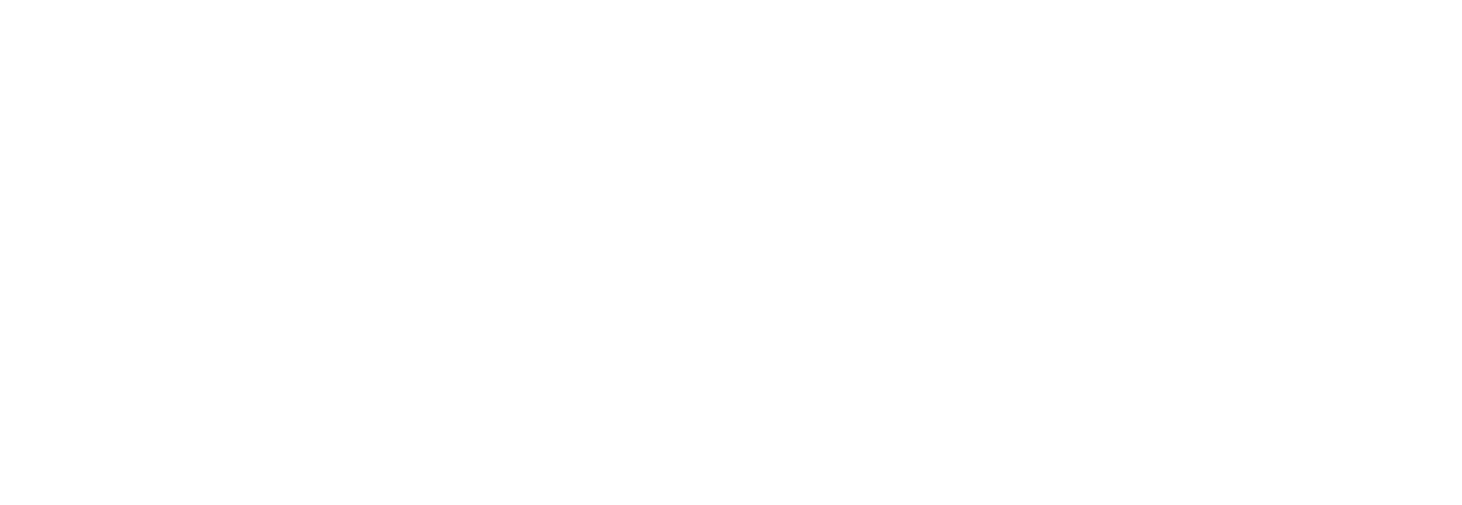 [Speaker Notes: Science vs. Engineering…]
Engineers Begin to Scale
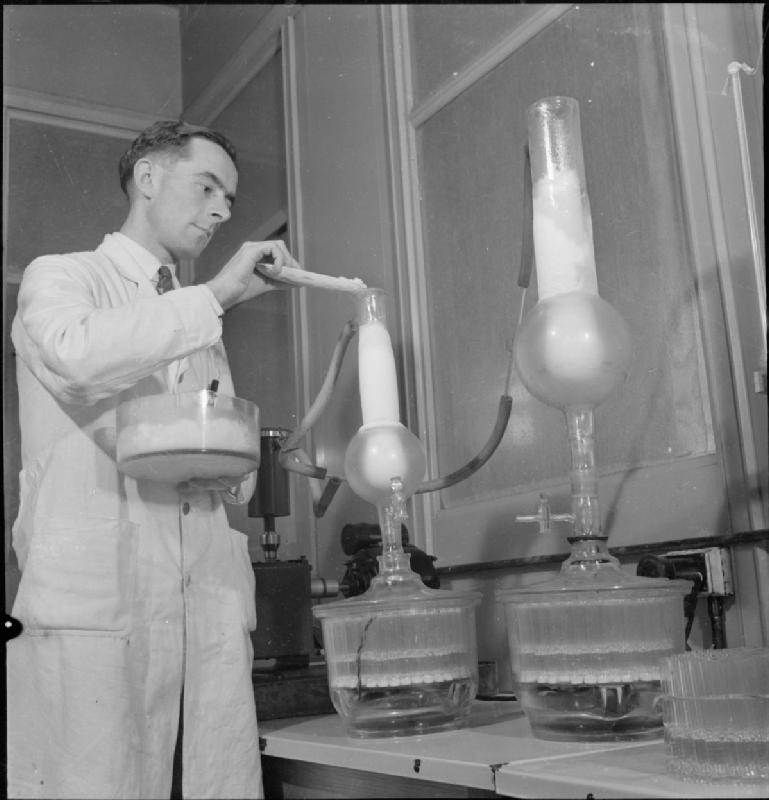 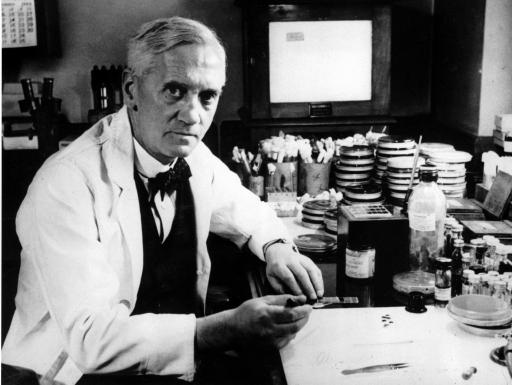 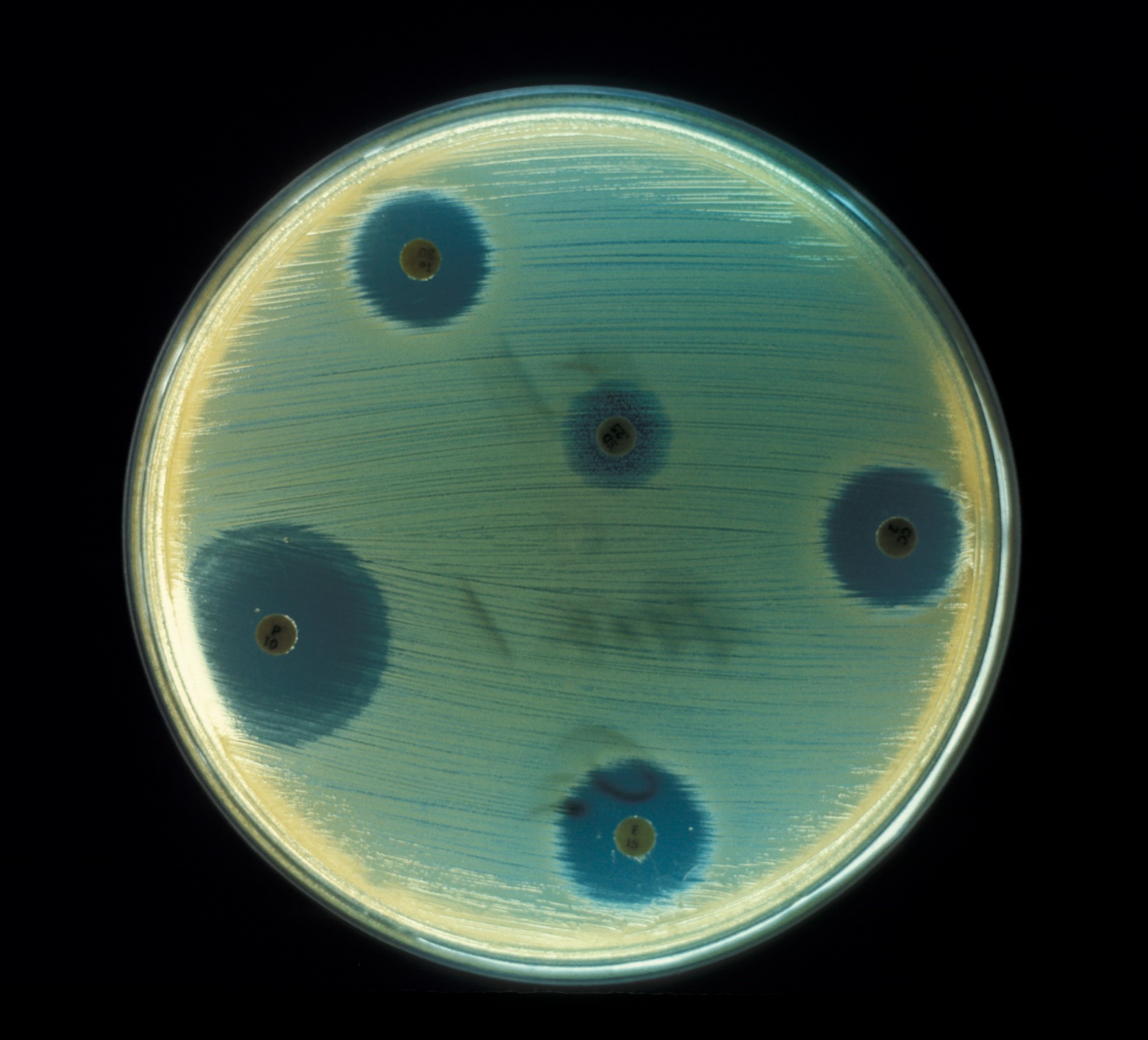 1928
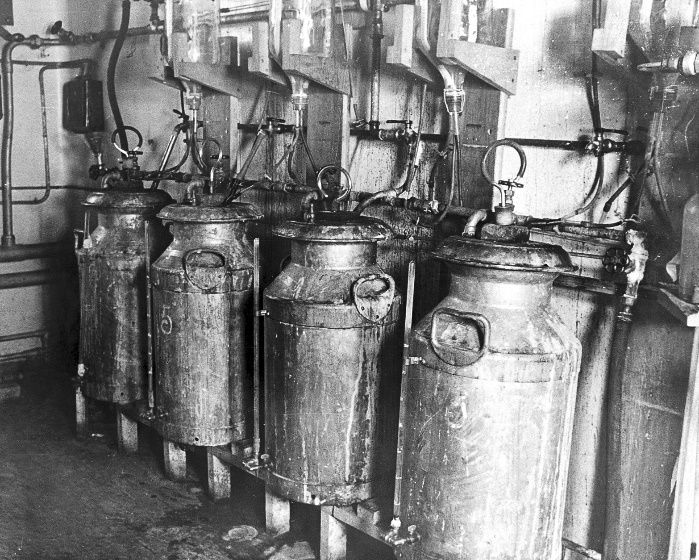 Dr. Alexander Fleming
First Factory Opens
WWII
1939
1941
1944
[Speaker Notes: In 1928, Alexander Fleming discovered penicillin. However, the Nobel Prize–winning scientist and his colleagues never developed the ability to produce the drug at scale. By June 1942, US labs had only enough penicillin available to treat about ten patients. The urgency of lives being lost in the war meant that production of penicillin needed to move out of the laboratory and into mass-production. This was no longer just a scientific endeavor; it required engineering. The goals of science and engineering are different. The goal of science is to discover the truth about the world as it is. The goal of engineering is to create scalable solutions to problems using science as one tool in that endeavor. 

PHOTOS:
Engineering photo (“at scale”) from Imperial War Museum on the IWM Non Commercial Licence. 
Equipment used for making early forms of penicillin photo from Wellcome Images. Creative commons.

Penicillin Discovered
“In the war, penicillin proved its mettle. Throughout history, the major killer in wars had been infection rather than battle injuries. In World War I, the death rate from bacterial pneumonia was 18 percent; in World War II, it fell, to less than 1 percent. From January to May in 1942, 400 million units of pure penicillin were manufactured. By the end of the war, American pharmaceutical companies were producing 650 billion units a month. …as we celebrate Alexander Fleming’s great accomplishment, we will recall that penicillin also required the midwifery of Florey, Chain and Heatley, as well as an army of laboratory workers.” (PBS, 2013, https://www.pbs.org/newshour/health/the-real-story-behind-the-worlds-first-antibiotic)

First Factory Opened
“In September 1943 it [Pfizer] purchased the old Rubel Ice Plant on Marcy Avenue in Brooklyn, a nearby building that had the refrigeration equipment required, rebuilding it into the world’s first large-scale penicillin factory. On March 1, 1944 Pfizer’s penicillin plant opened.” (https://www.acs.org/content/acs/en/education/whatischemistry/landmarks/penicillin.html#:~:text=In%20September%201943%20it%20purchased,1944%20Pfizer's%20penicillin%20plant%20opened.)]
Engineers Begin to Scale
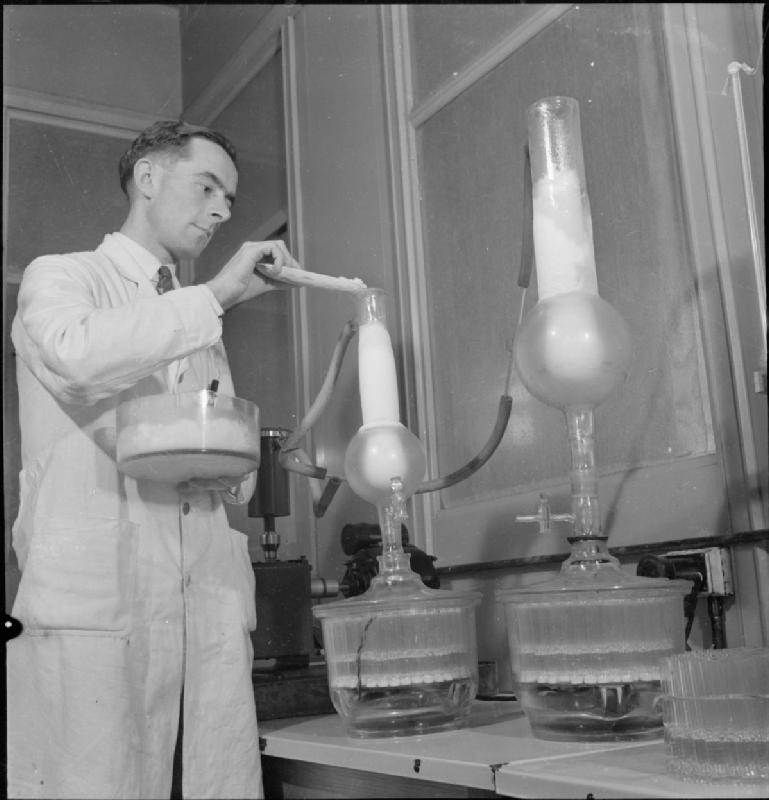 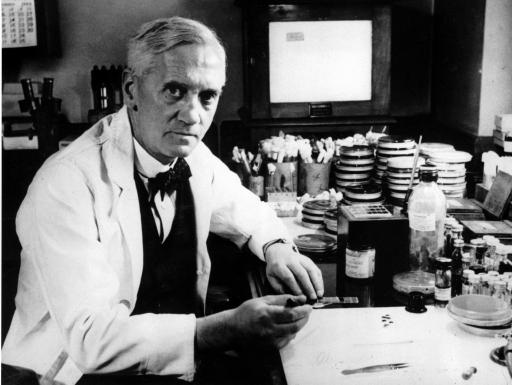 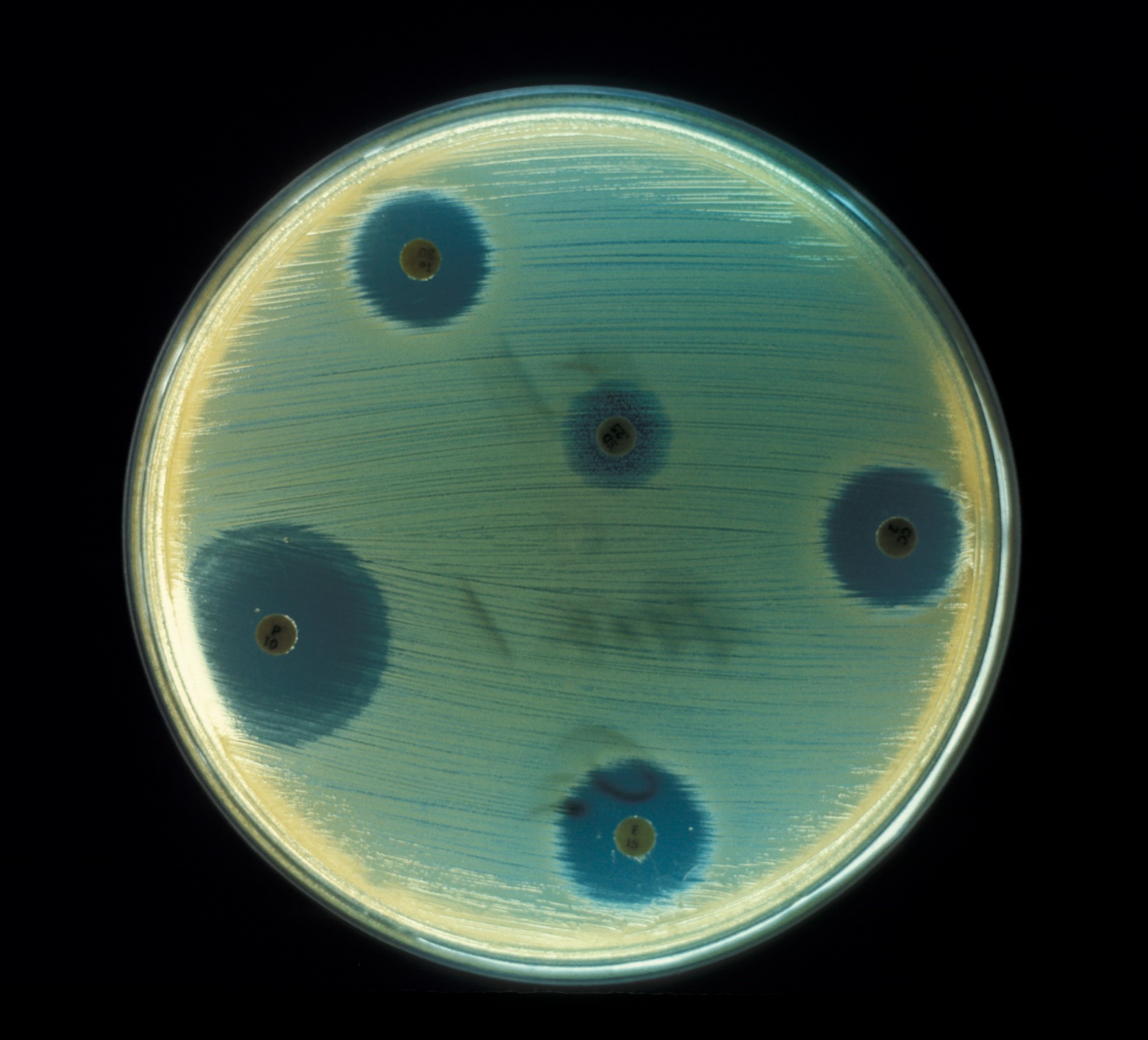 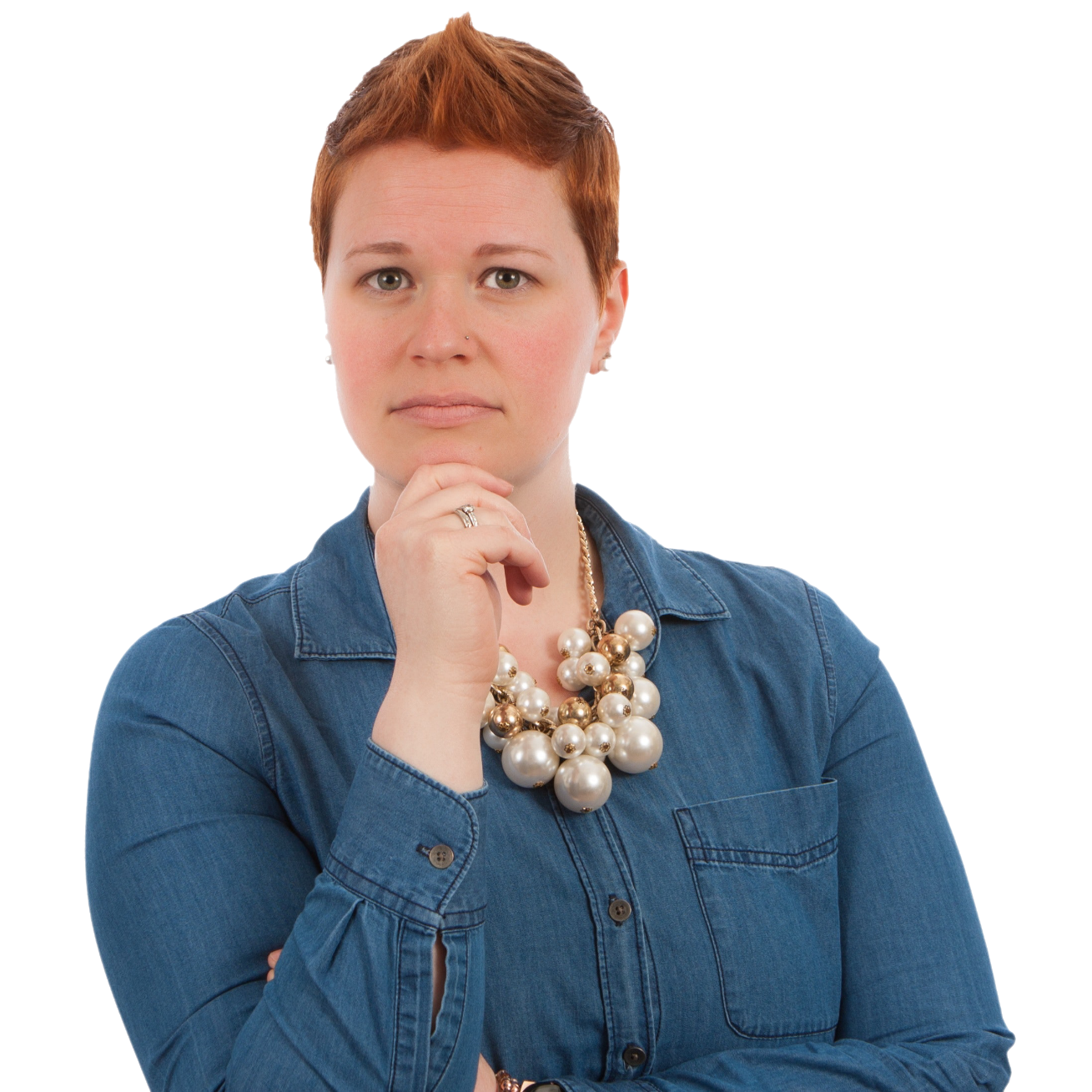 Science
Engineering
1928
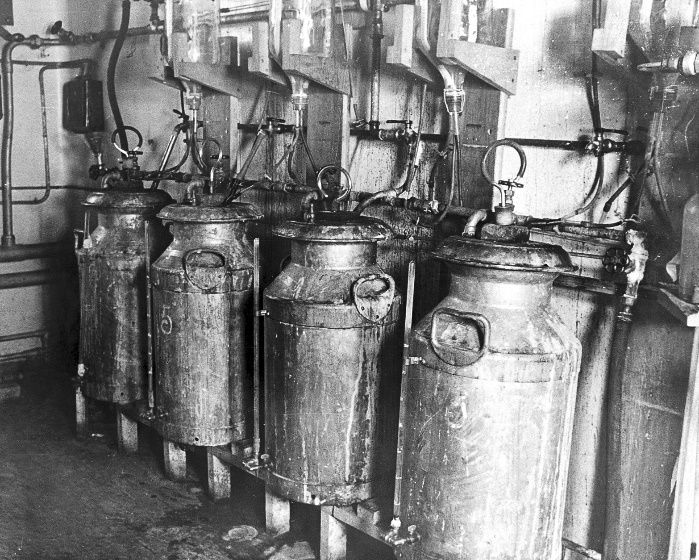 The goal of engineering is to create scalable solutions to problems using science as one tool in that endeavor.
The goal of science is to discover the truth about the world as it is.
Dr. Alexander Fleming
First Factory Opens
WWII
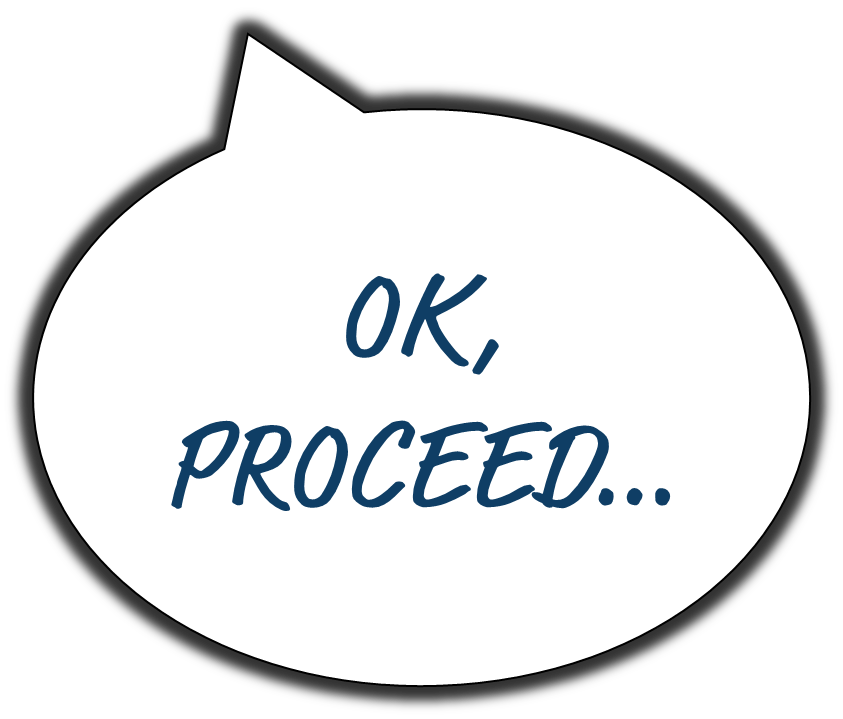 1939
1941
1944
[Speaker Notes: The goals of science and engineering are different. The goal of science is to discover the truth about the world as it is. The goal of engineering is to create scalable solutions to problems using science as one tool in that endeavor. 


Explain what Learning Engineering is
Compare and contrast it to related disciplines
Determine initial steps to start a team project
Know where to find other resources]
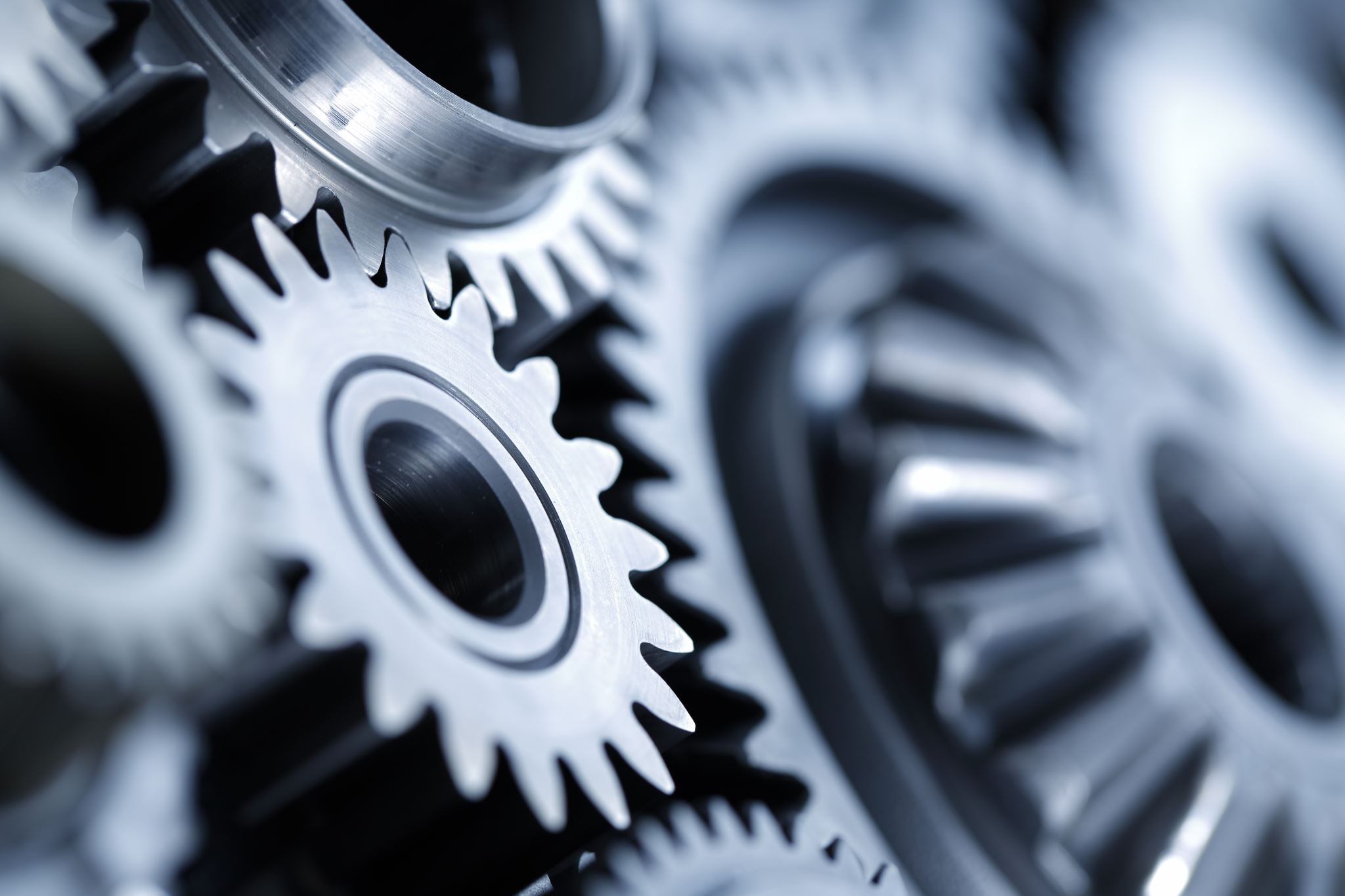 learning engineering [ˈlərniNG ˌenjəˈniriNG] 
Learning engineering is a process and practice that applies the learning sciences, using human-centered engineering design methodologies and data-informed decision-making, to support learners and their development.
Learning engineering is a repeatable process intended to iteratively design, test, adjust, and improve conditions for learning.
Goodell et al. (2022), Learning Engineering Toolkit
[Speaker Notes: Learning engineering is a process...]
A process is a series of actions or steps taken in order to achieve a particular end.

A process has:
inputs
process steps
outputs
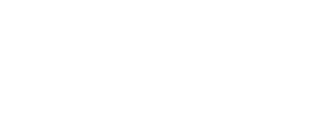 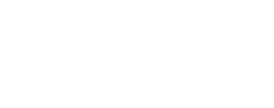 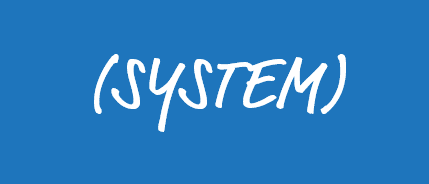 An iterative process uses feedback loops to continuously inform and improve the output.
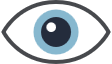 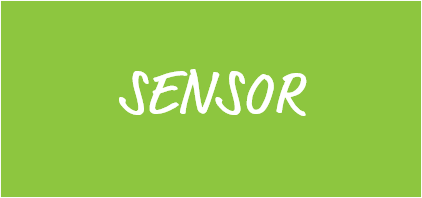 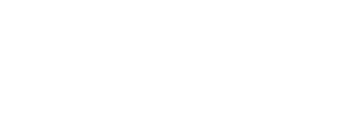 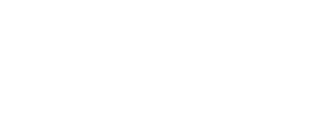 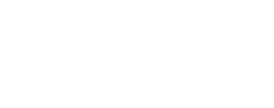 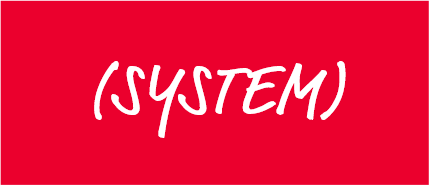 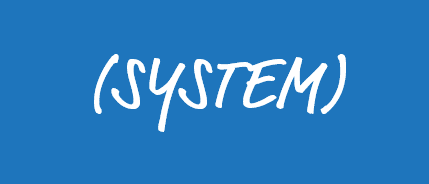 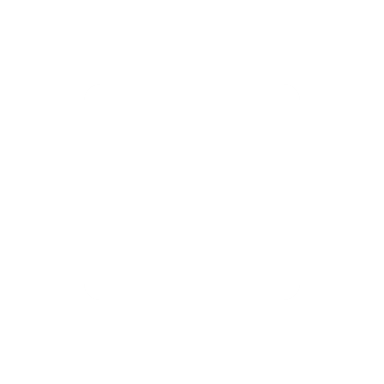 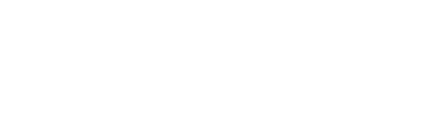 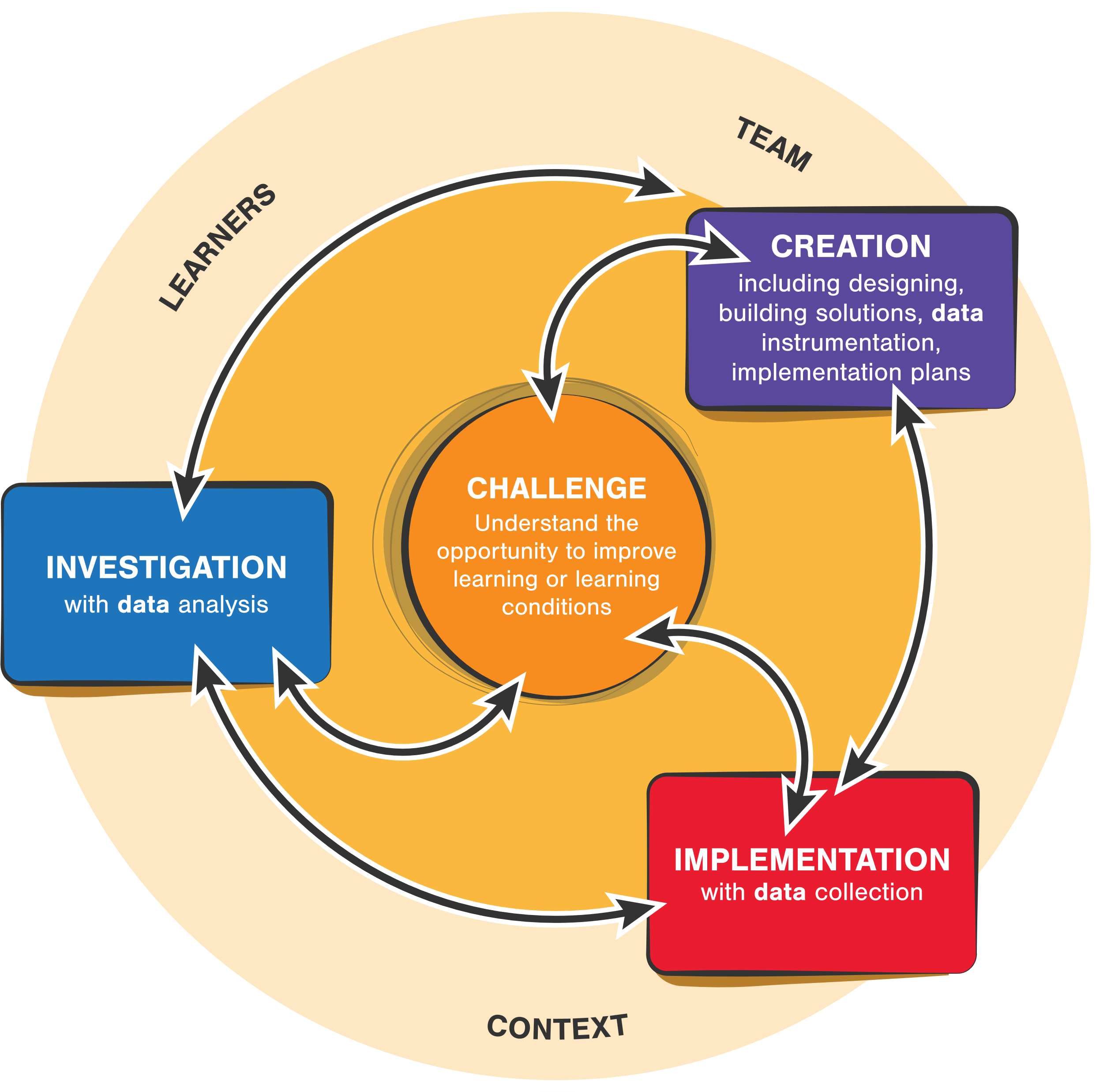 Learning engineering is a contextualized, iterative, data-driven, outcomes-focused process
CC-BY Aaron Kessler and Jim Goodell
[Speaker Notes: This is the learning engineering process diagram… let’s walk through it.]
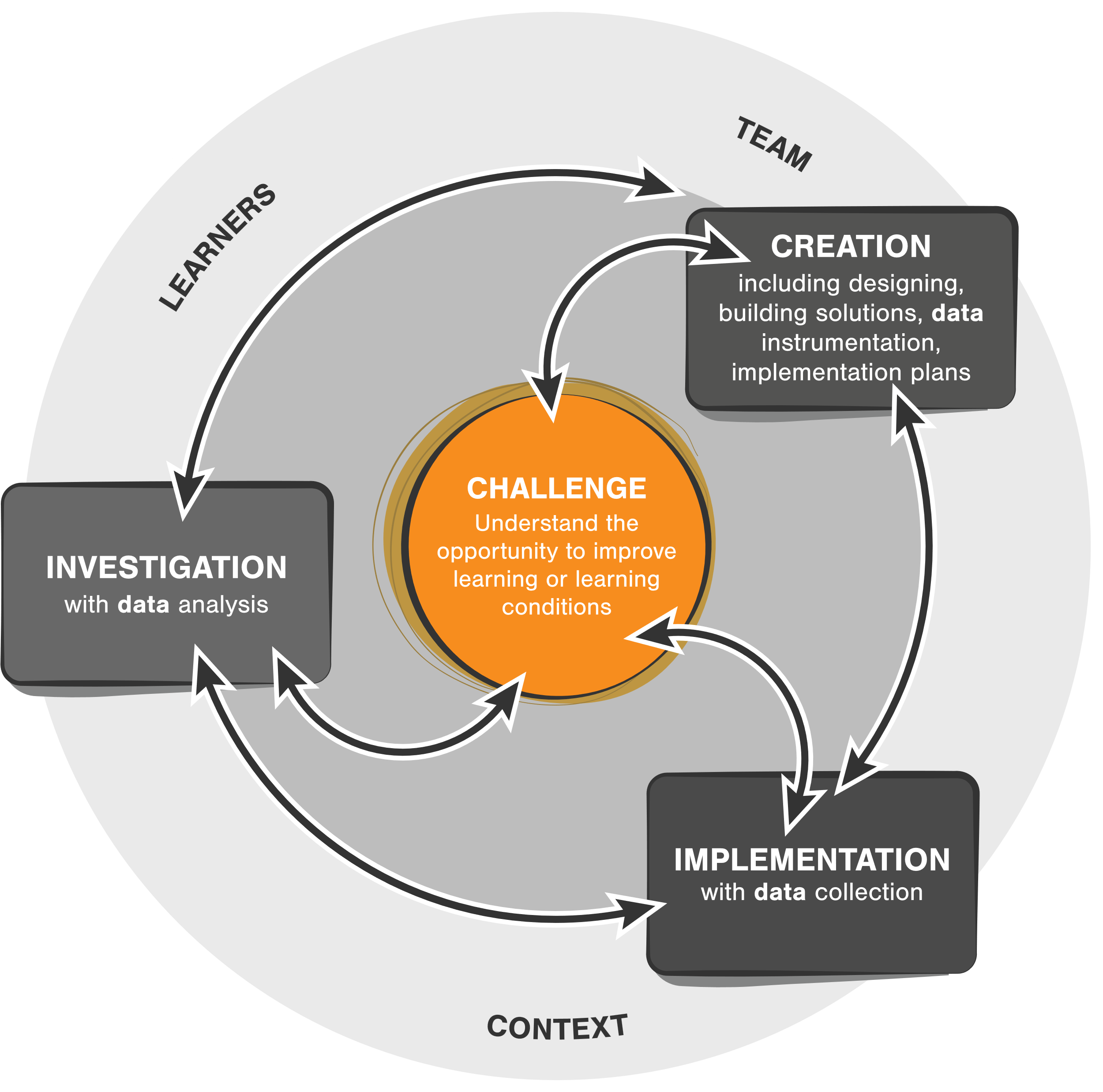 Start with the challenge or problem associated with learners and learning; in other words, be goal oriented
CC-BY Aaron Kessler and Jim Goodell
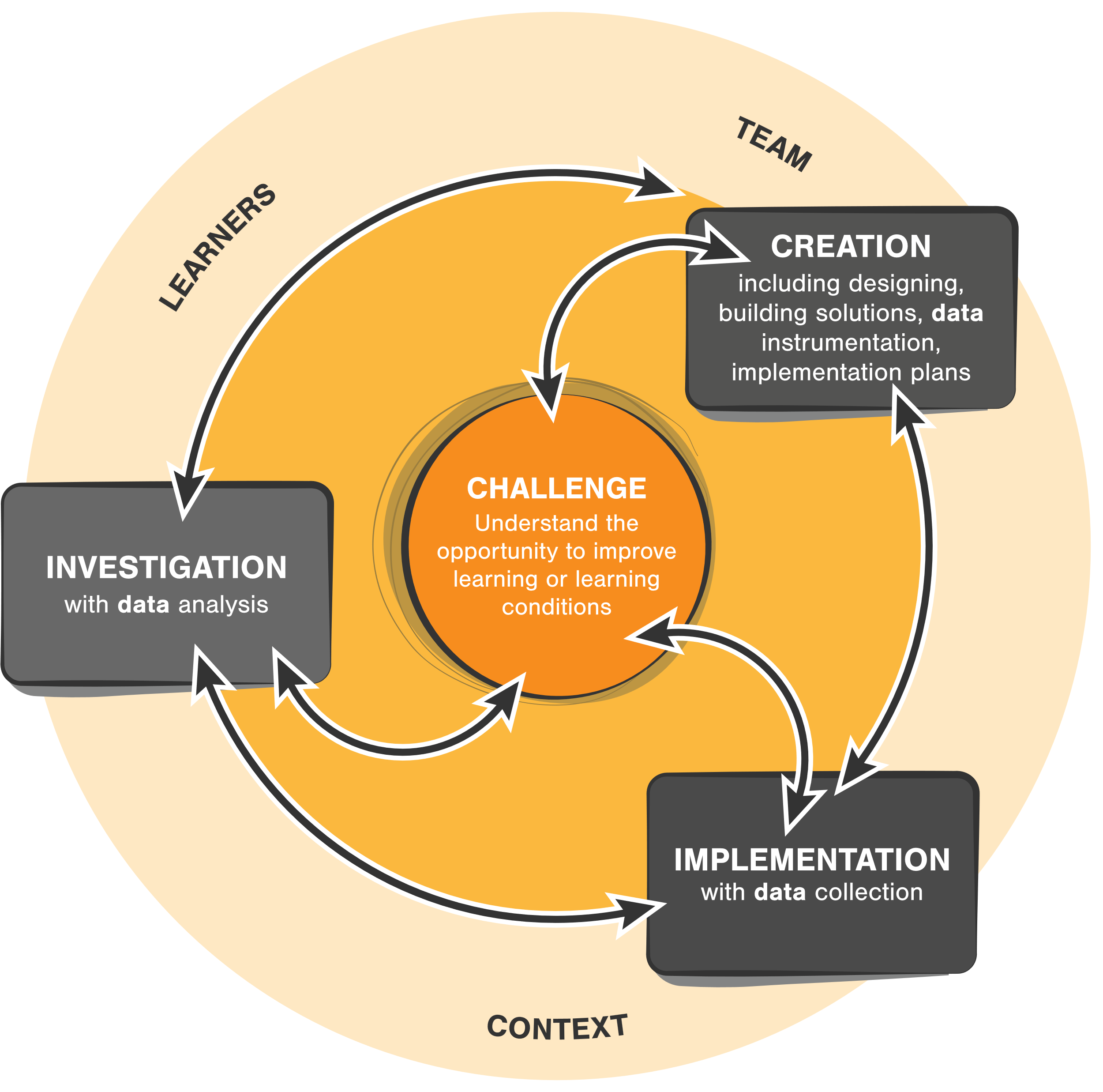 Start with the challenge or problem associated with learners and learning; in other words, be goal oriented
Learning is situated. Understand the context, not only the learners and content but of the full system
CC-BY Aaron Kessler and Jim Goodell
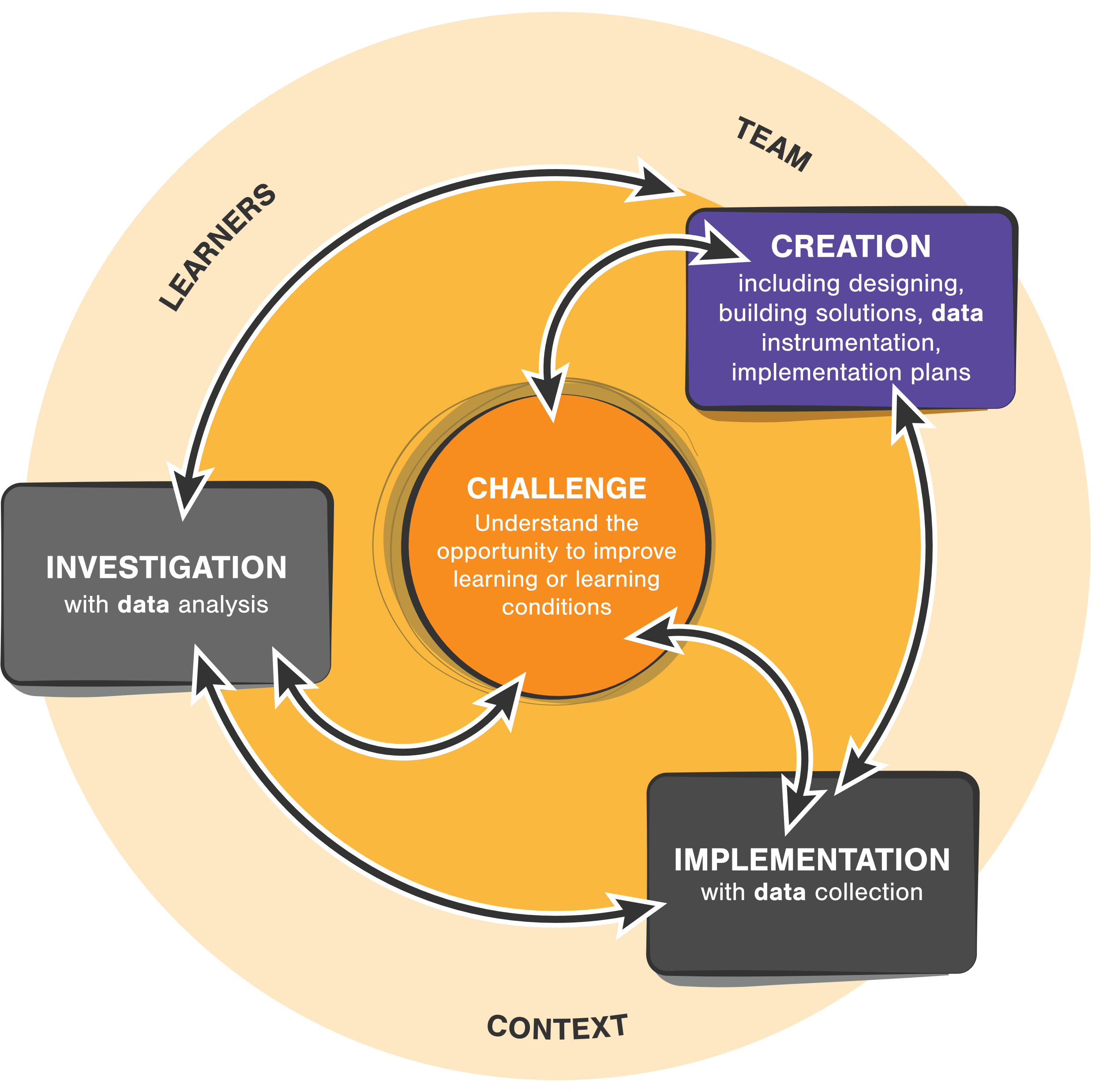 Start with the challenge or problem associated with learners and learning; in other words, be goal oriented
Learning is situated. Understand the context, not only the learners and content but of the full system
Design, develop, instrument, test in a series of mini processes
CC-BY Aaron Kessler and Jim Goodell
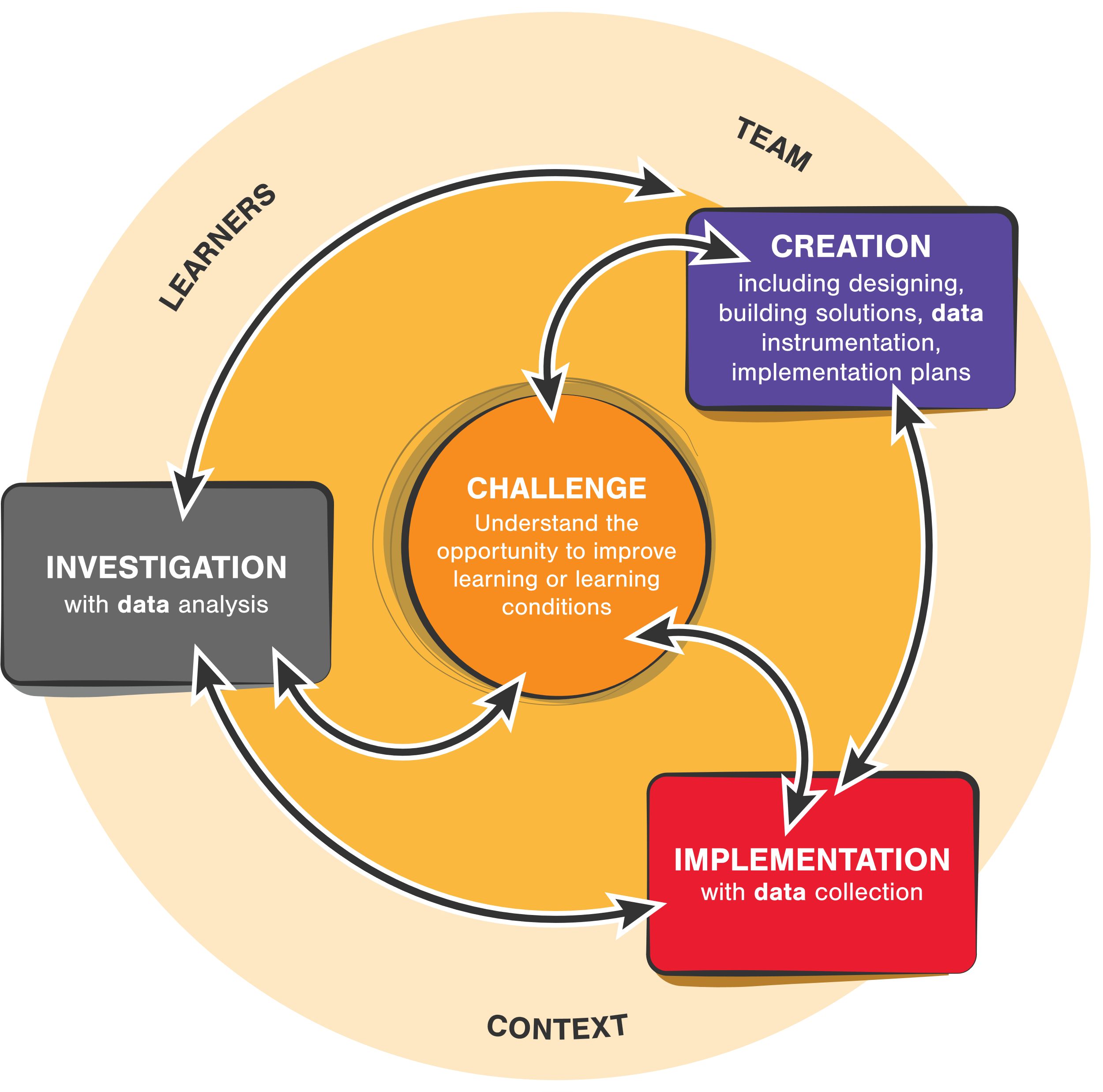 Start with the challenge or problem associated with learners and learning; in other words, be goal oriented
Learning is situated. Understand the context, not only the learners and content but of the full system
Design, develop, instrument, test in a series of mini processes
Implement with real learners in real contexts—with drafts and prototypes and also iteratively once released
CC-BY Aaron Kessler and Jim Goodell
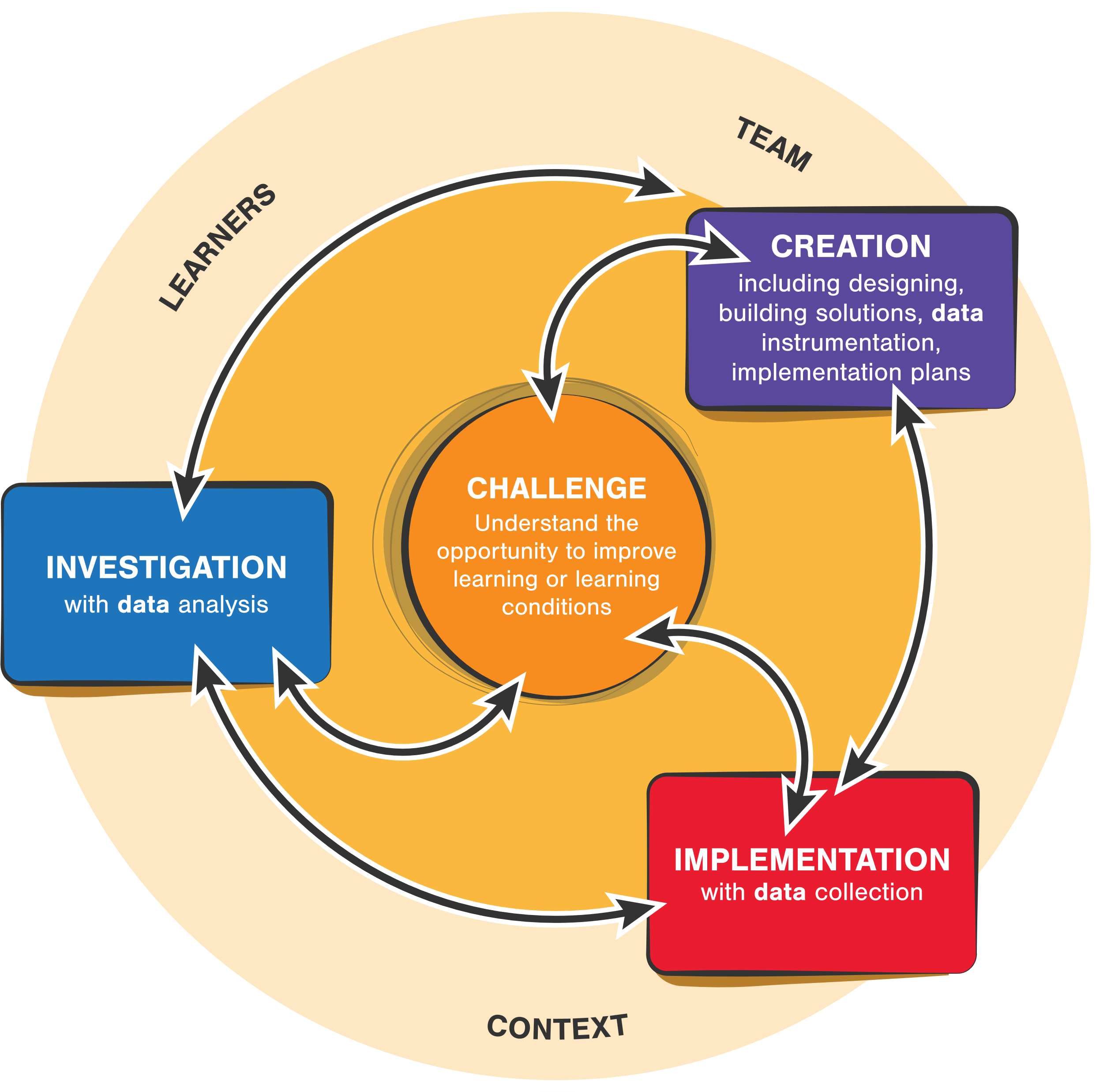 Start with the challenge or problem associated with learners and learning; in other words, be goal oriented
Learning is situated. Understand the context, not only the learners and content but of the full system
Design, develop, instrument, test in a series of mini processes
Implement with real learners in real contexts—with drafts and prototypes and also iteratively once released
Collect data, analyze, identify ways to continuously improve
CC-BY Aaron Kessler and Jim Goodell
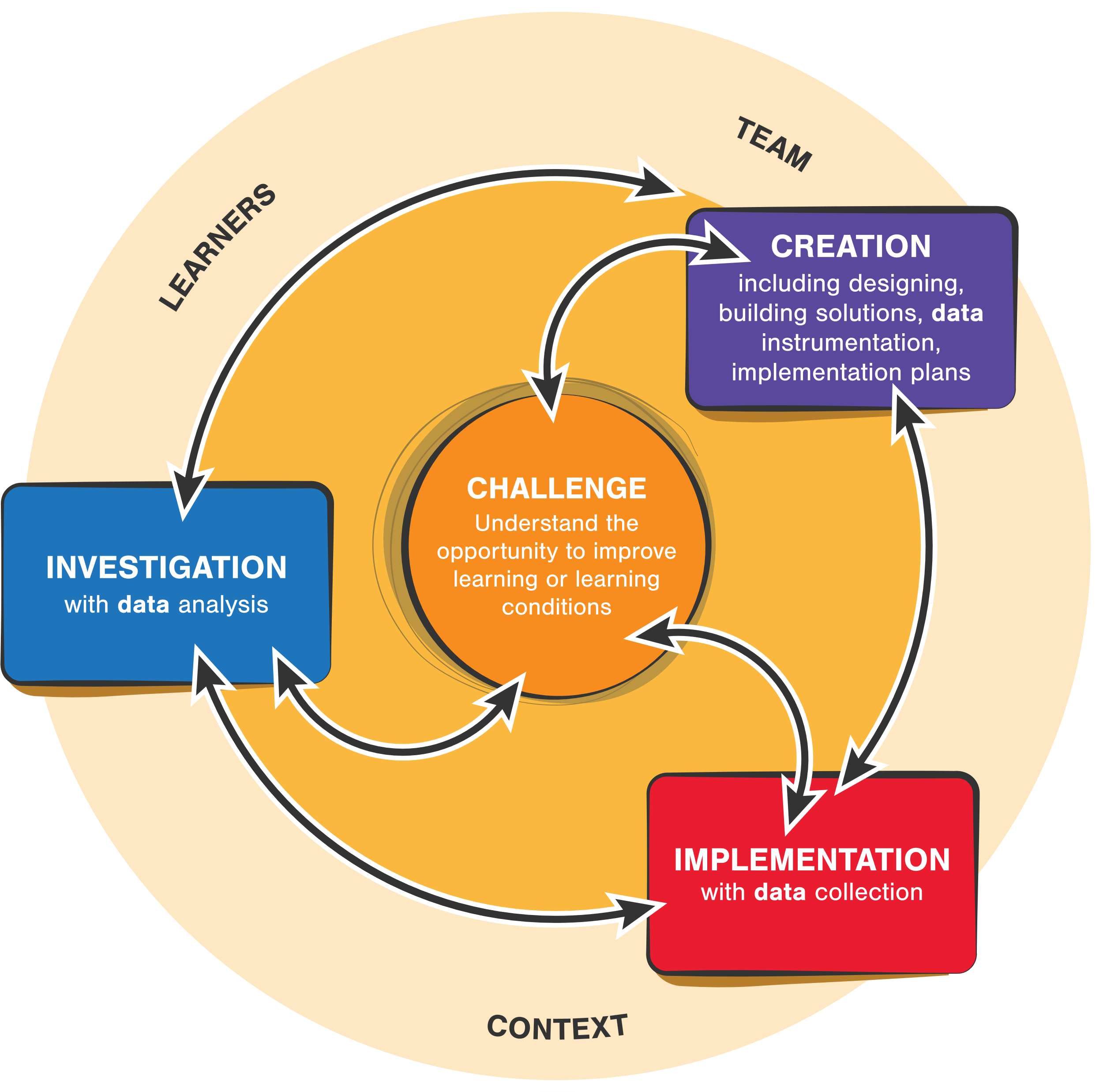 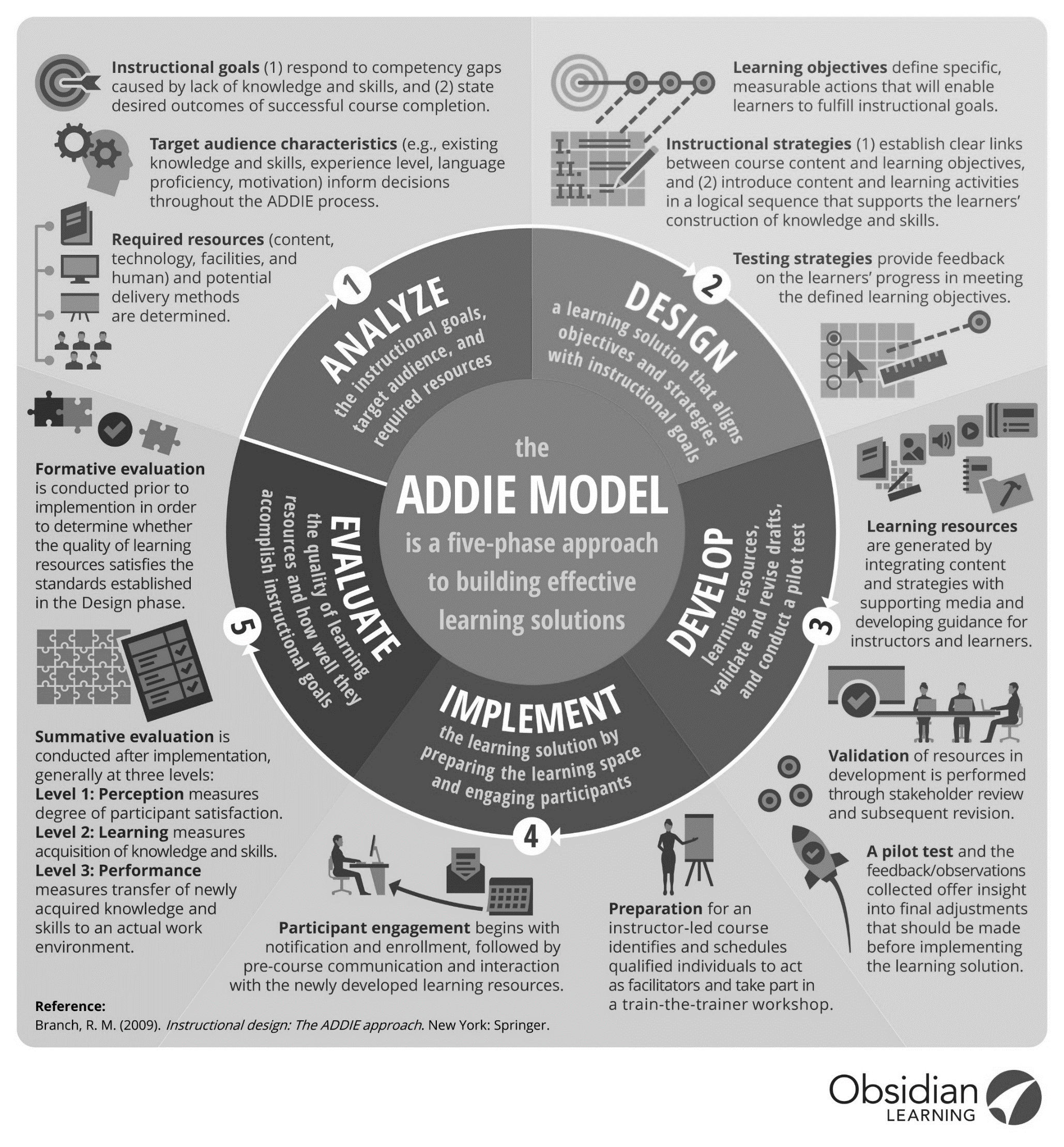 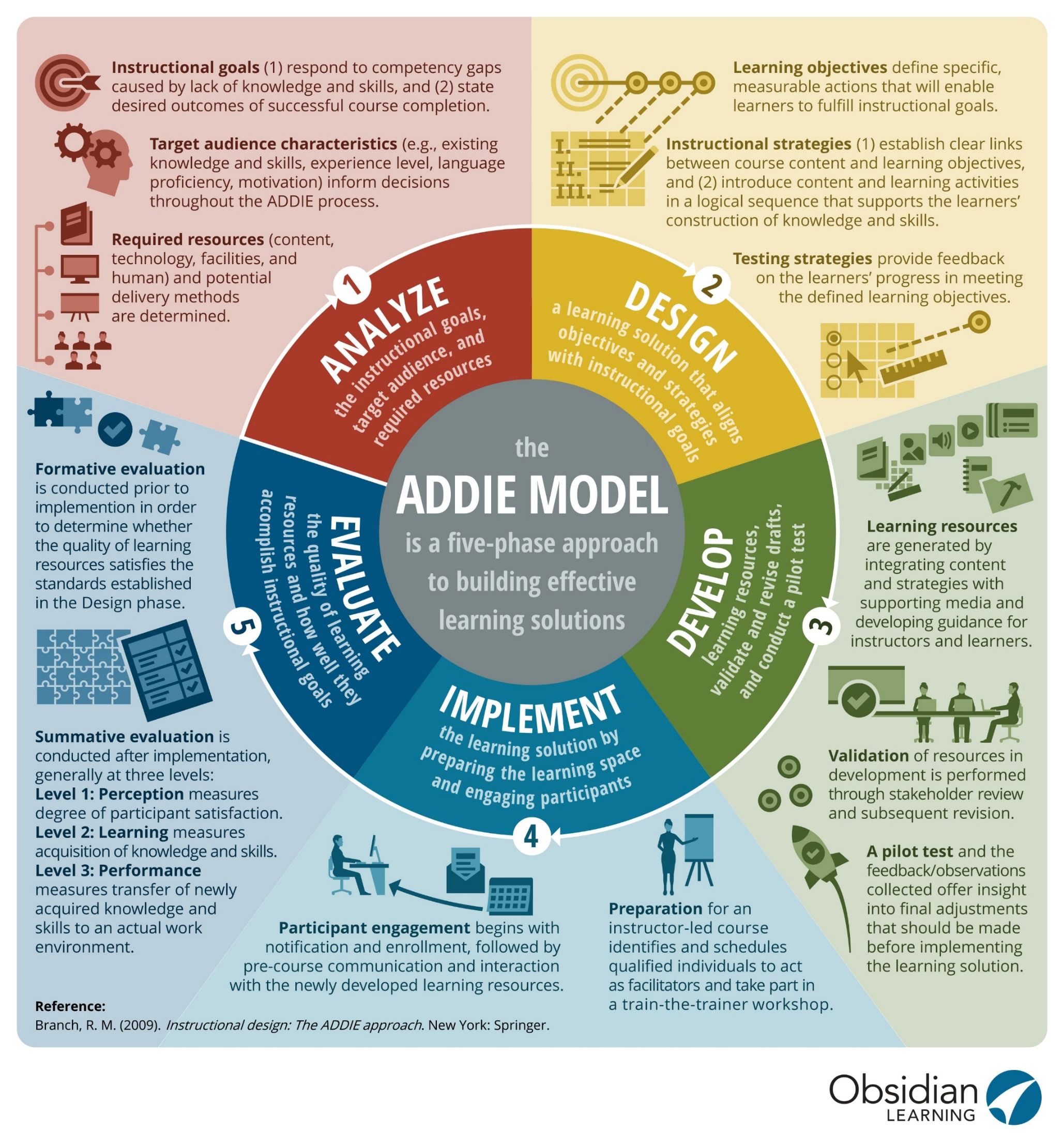 ADDIE andInstructional Design
Learning Engineering
Process
vs
[Speaker Notes: You might be wondering, how does learning engineering compare to ADDIE?]
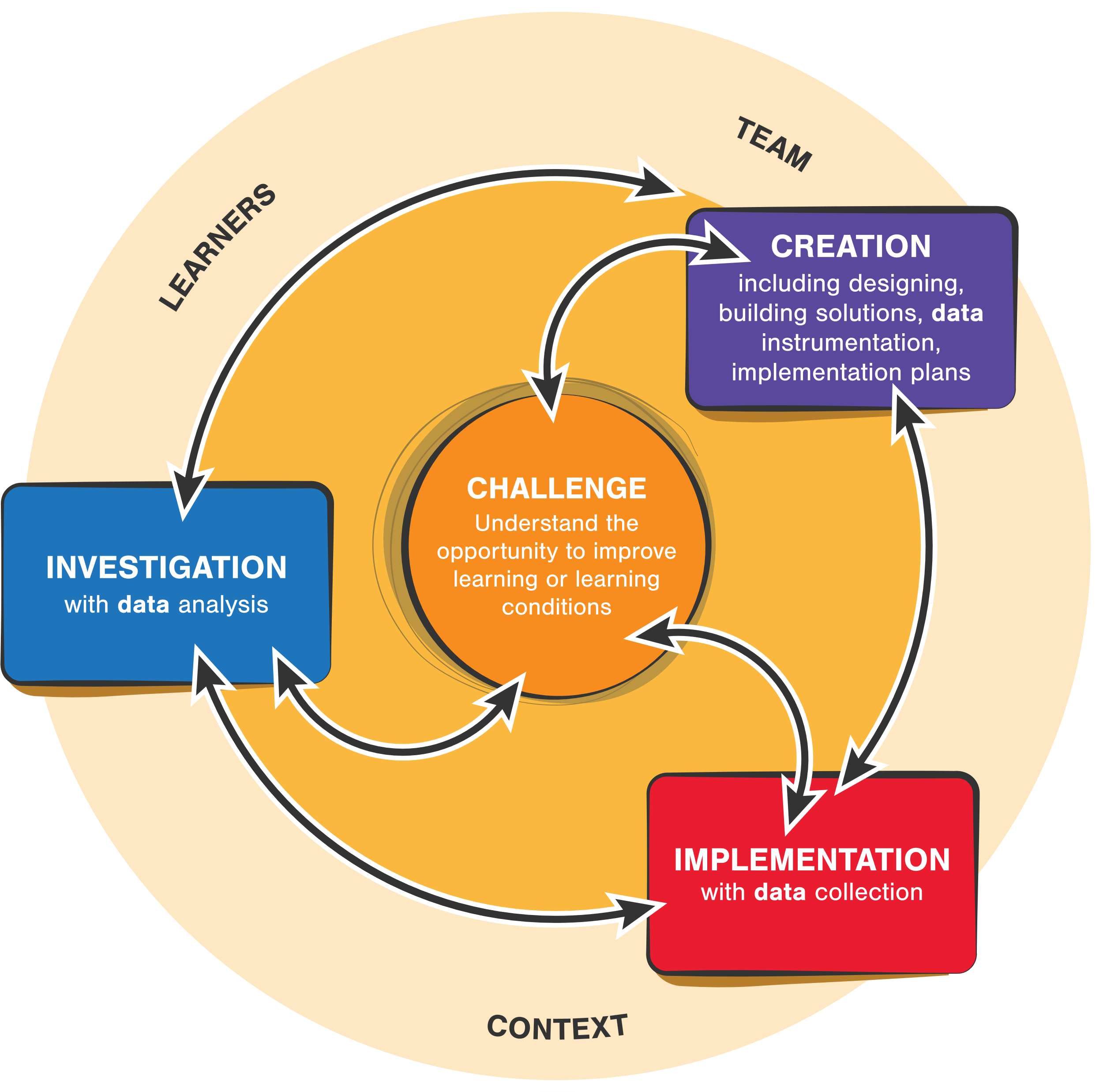 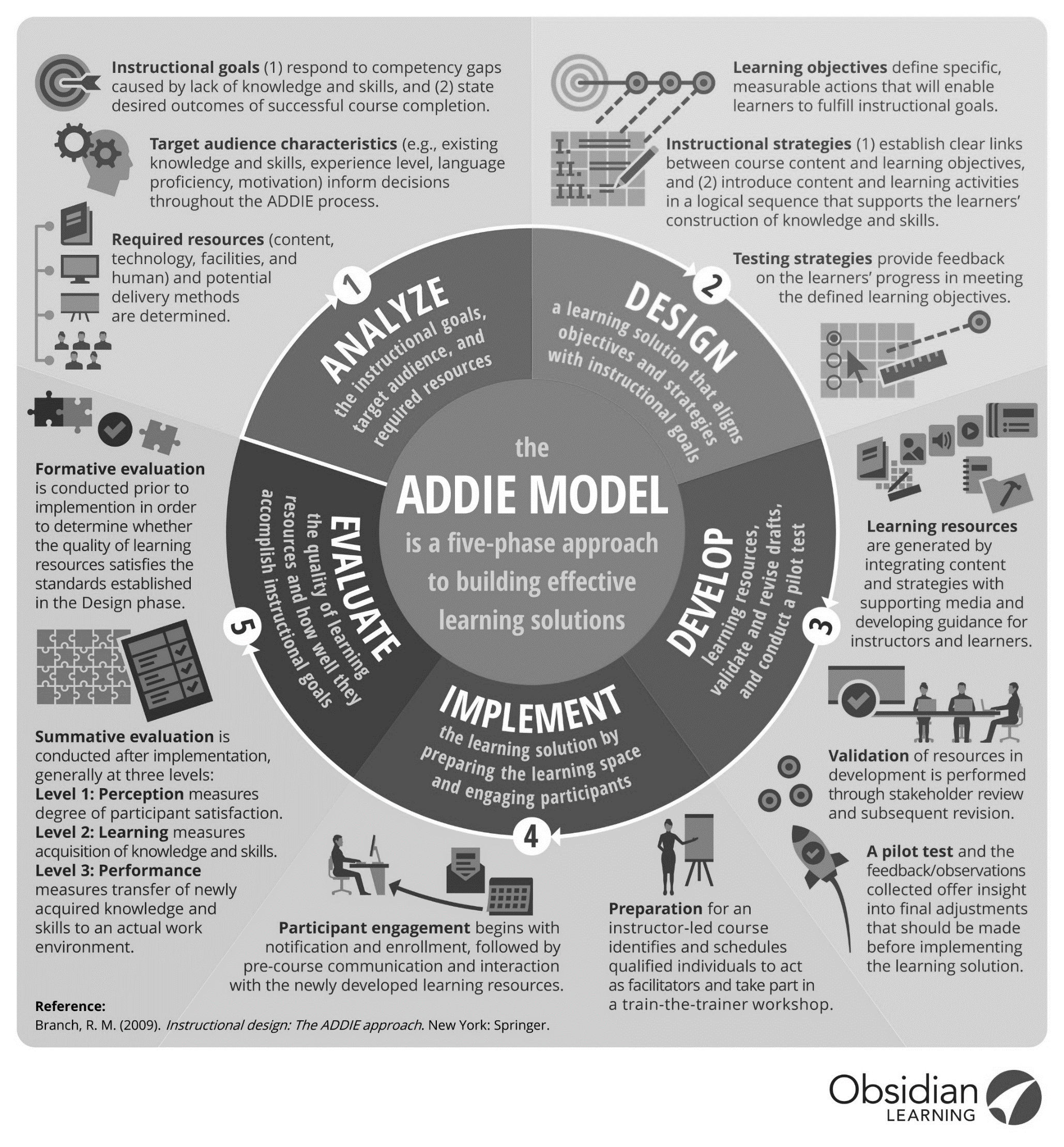 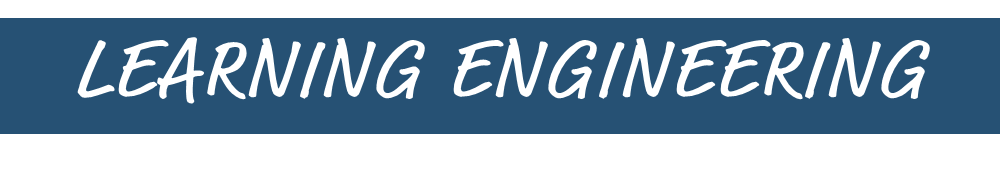 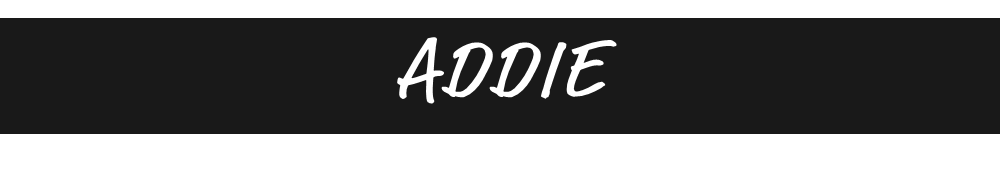 Is outcomes focused
Is iterative and concurrent
Continuous improvement
Broader, contextual scope
Assessments + instrumentation
Focuses on data throughout
Tends to be content focused
Tends to be linear
Once product is created, it ends
More limited in scope
Includes explicit assessments
Lacks emphasis on data
vs
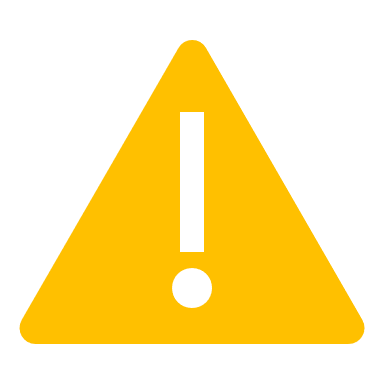 [Speaker Notes: Warning: Of course, there are great practitioners who use ADDIE effectively. So, this is a little exaggerated for effect. However, the ADDIE process, in real-world practice, is often diluted as you see highlighted on this slide. That’s not to say that everyone who uses ADDIE makes data-less or linear content.]
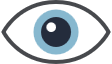 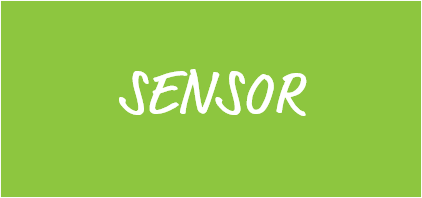 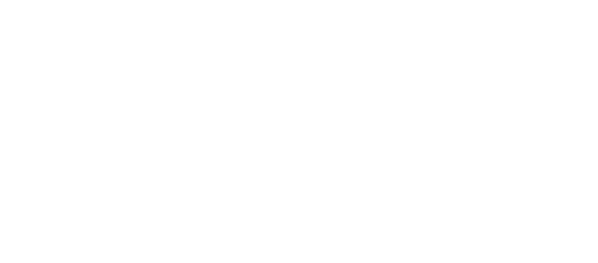 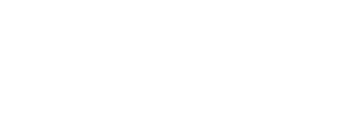 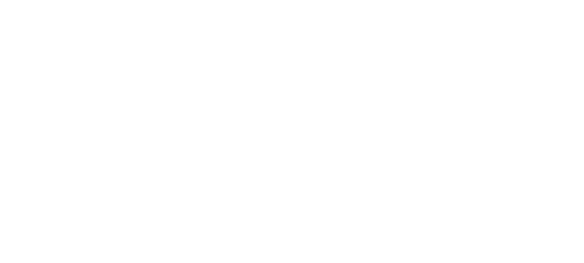 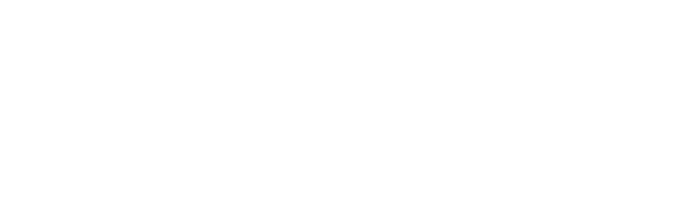 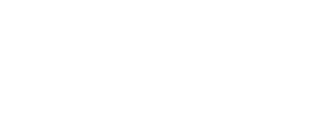 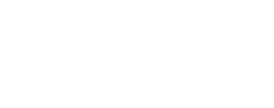 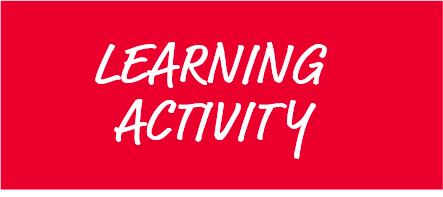 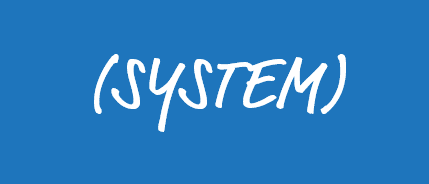 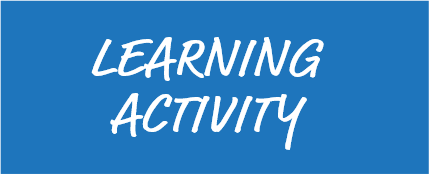 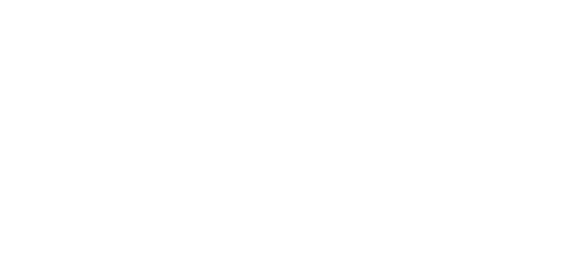 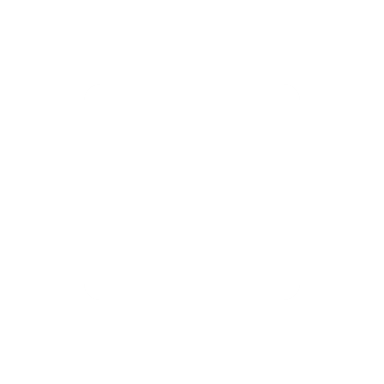 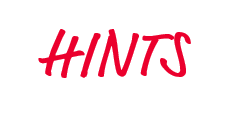 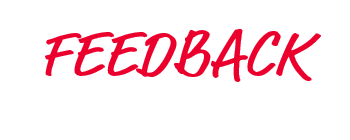 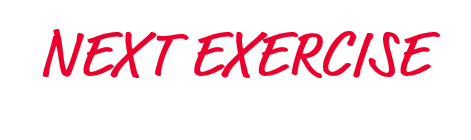 [Speaker Notes: The standard Input-Process-Output (IPO) model can be directly used within a learning context.]
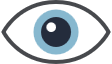 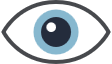 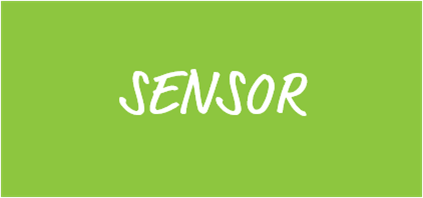 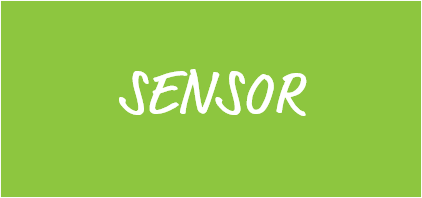 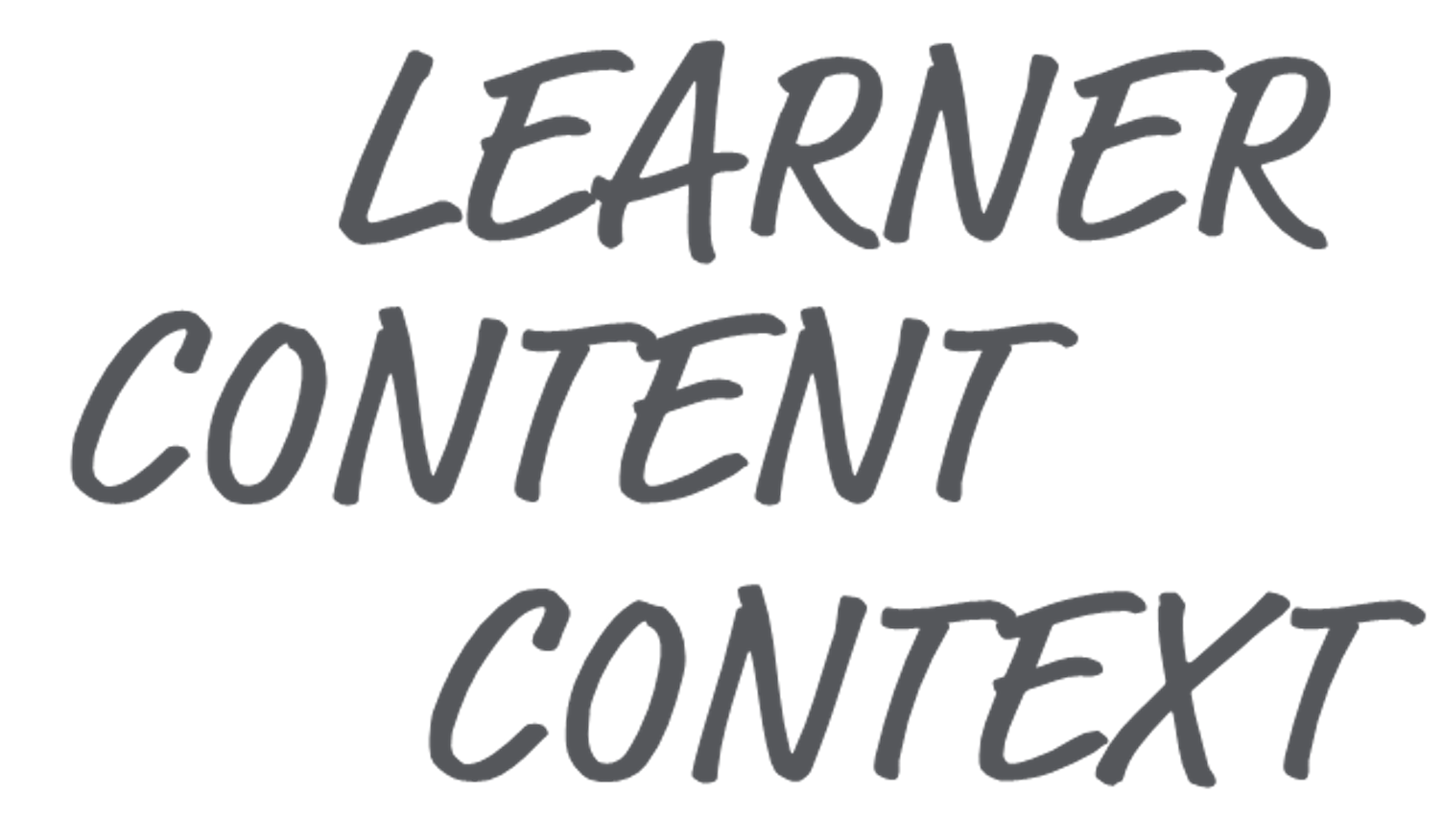 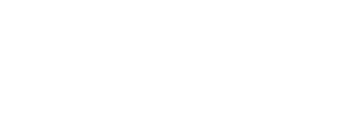 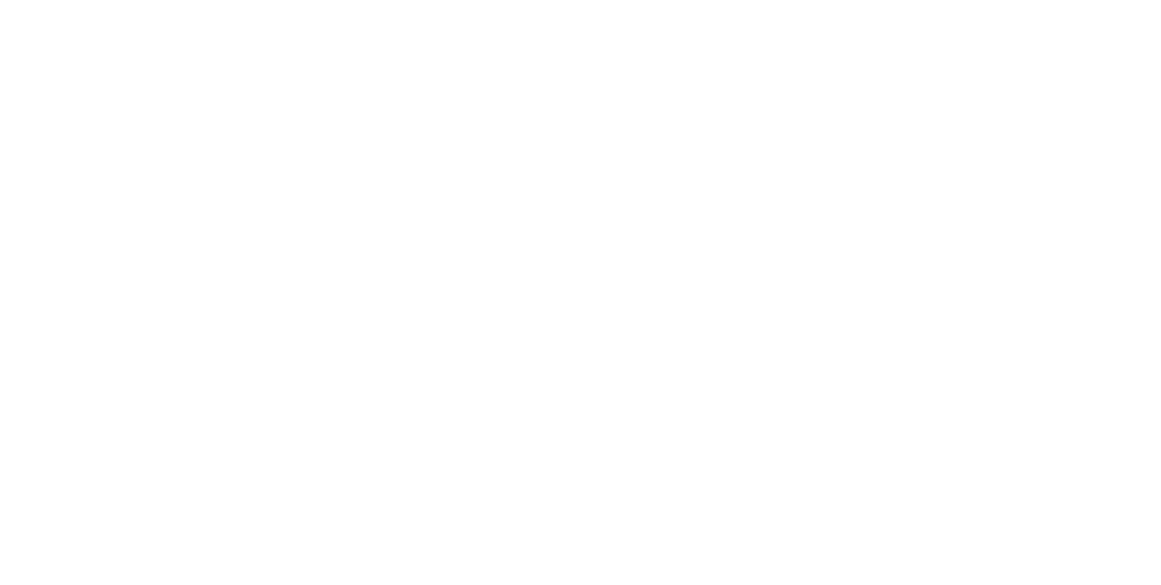 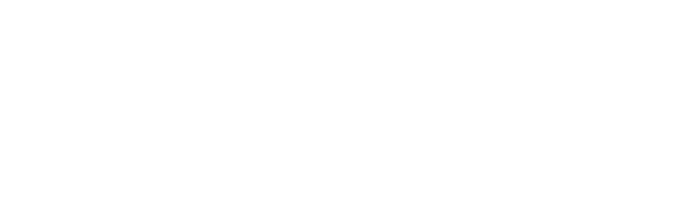 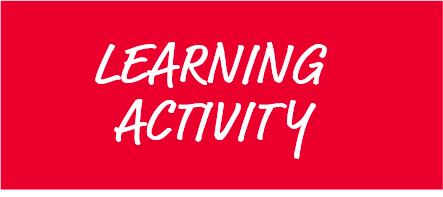 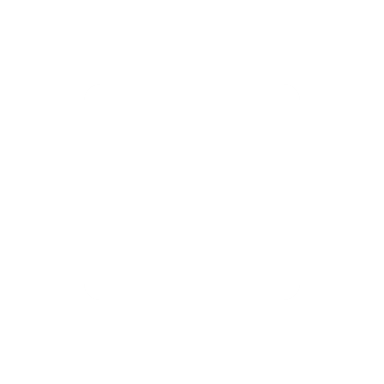 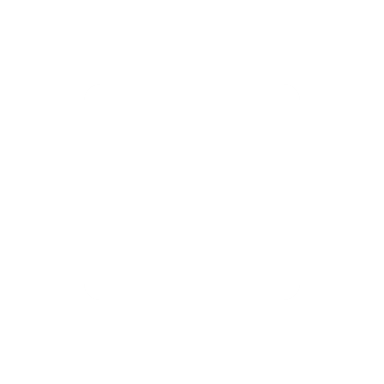 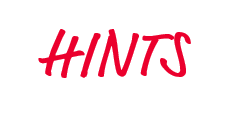 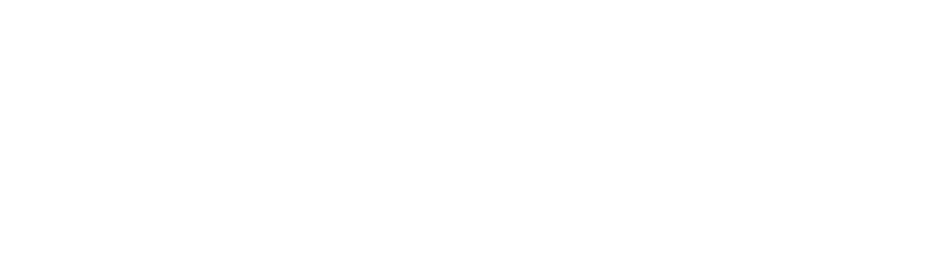 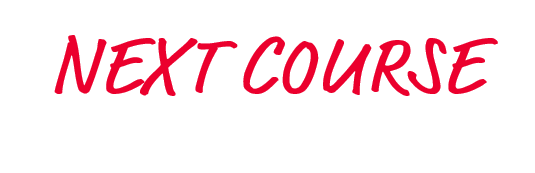 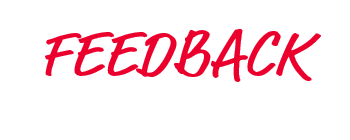 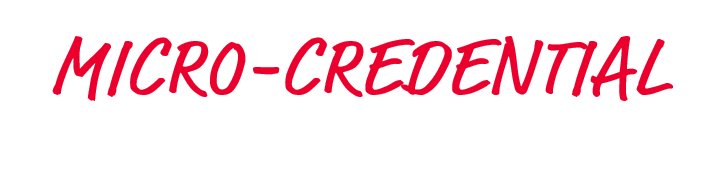 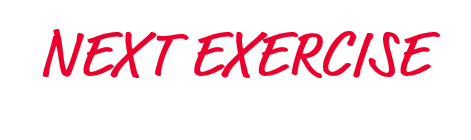 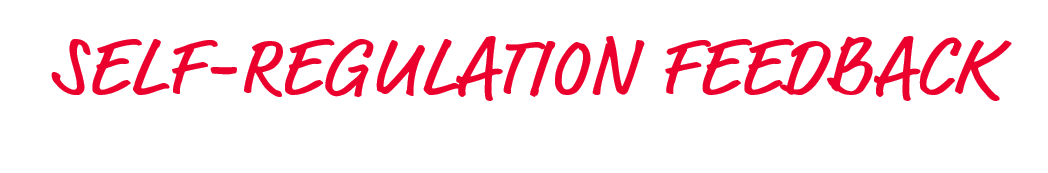 [Speaker Notes: That IPO model can occur at the learning activity (e.g., a single math problem) level, and many of those learning activities might occur in a course. The IPO model can also apply at the course level.]
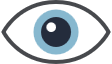 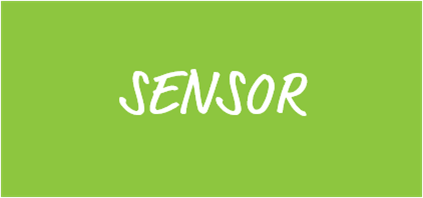 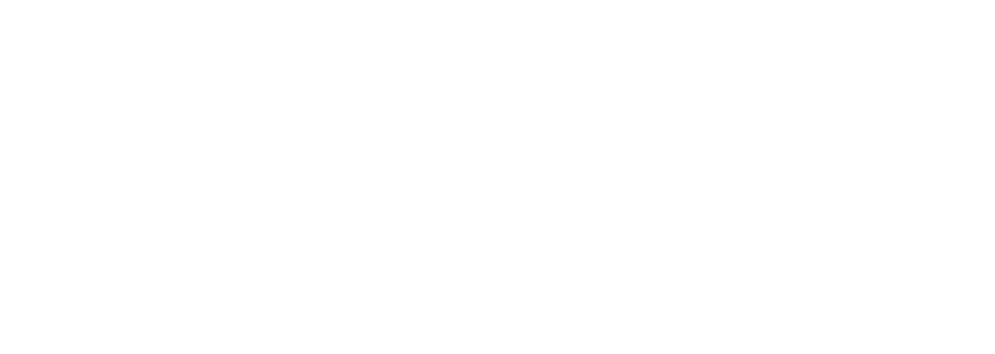 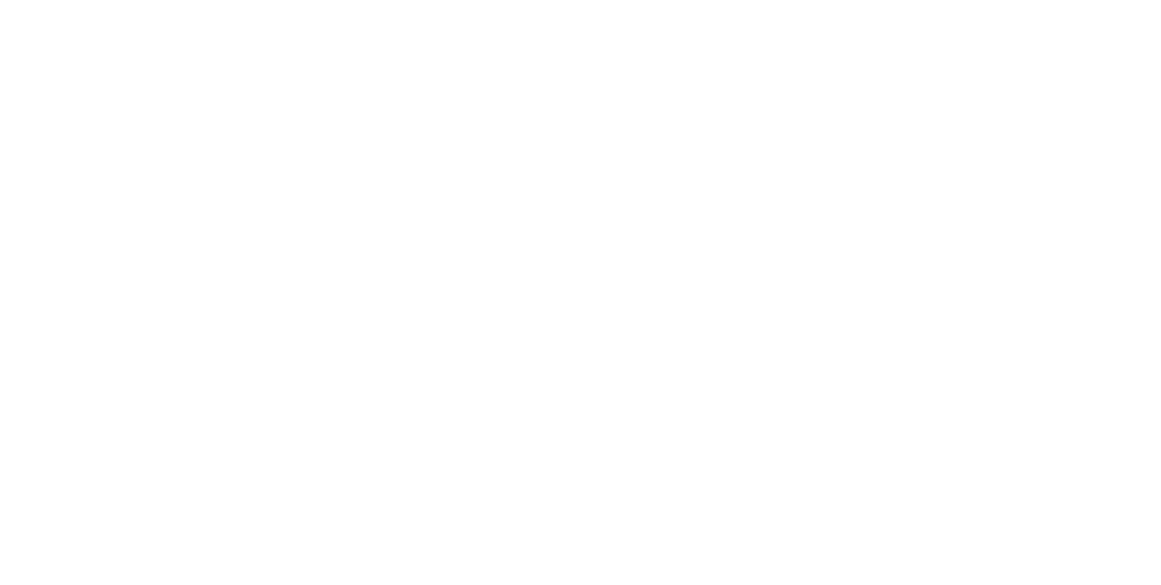 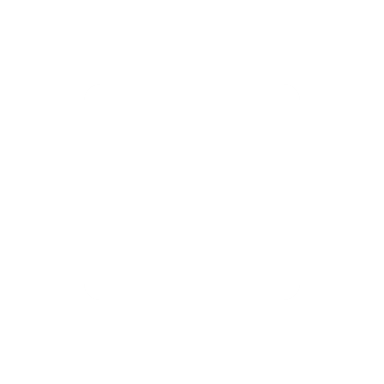 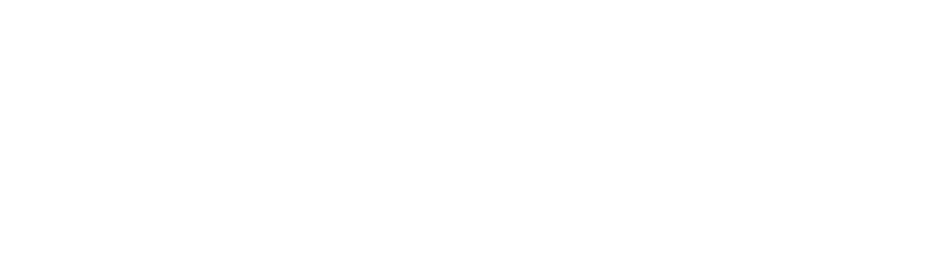 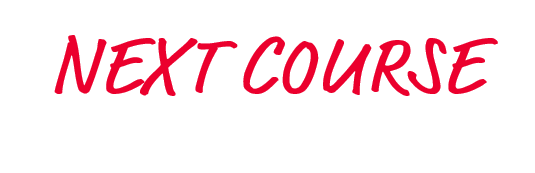 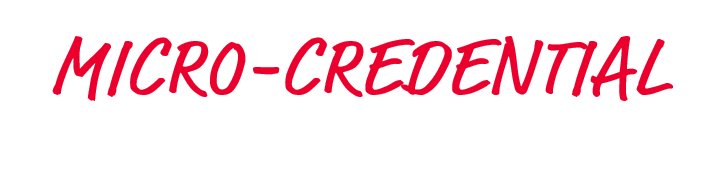 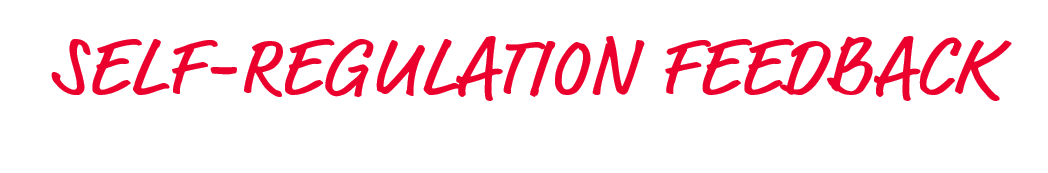 [Speaker Notes: Many courses might comprise a credential, like a university degree. And the IPO model can also apply at that feedback loop level.]
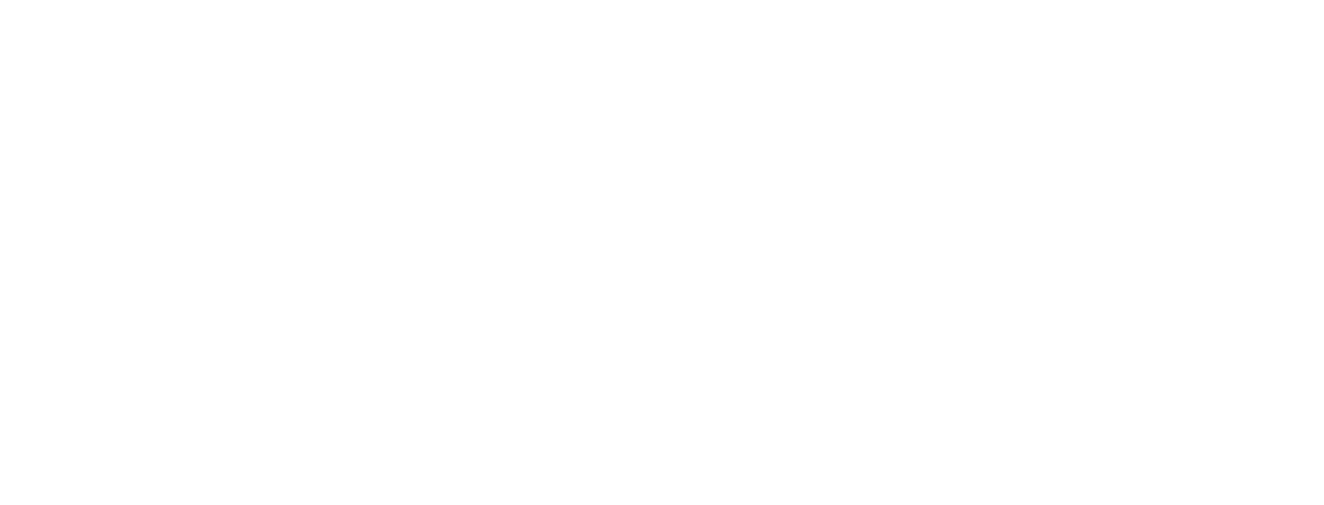 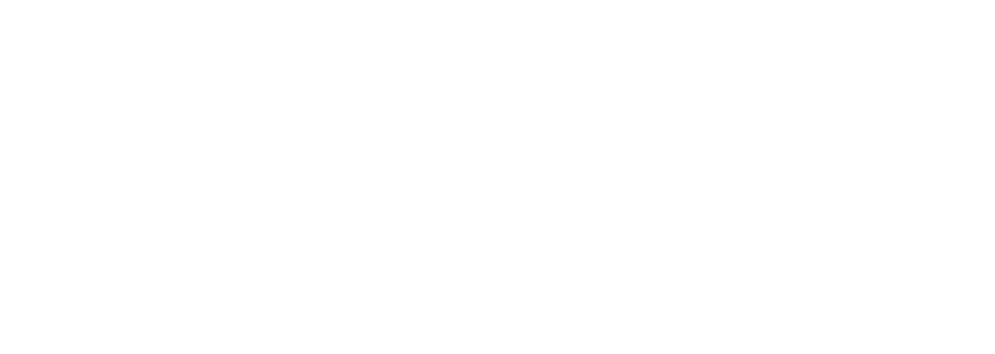 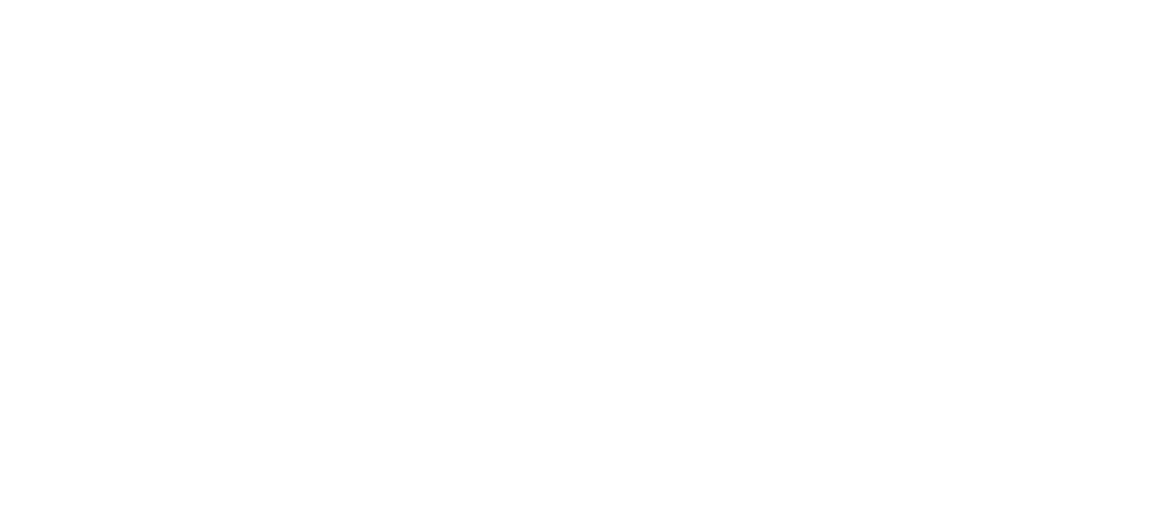 [Speaker Notes: And many credentials might comprise a career. The model can apply to upskill and life-long learning within a career field.]
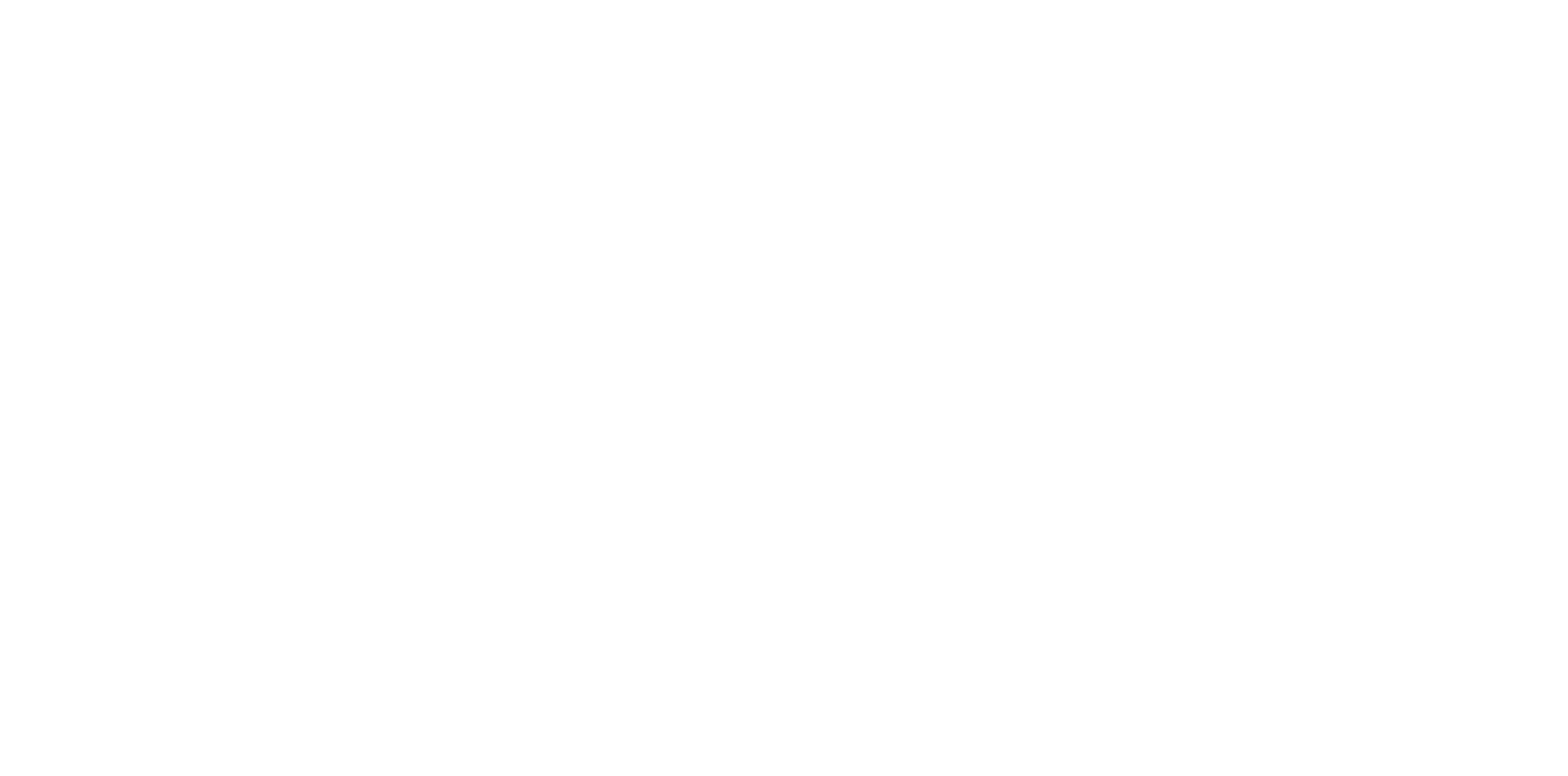 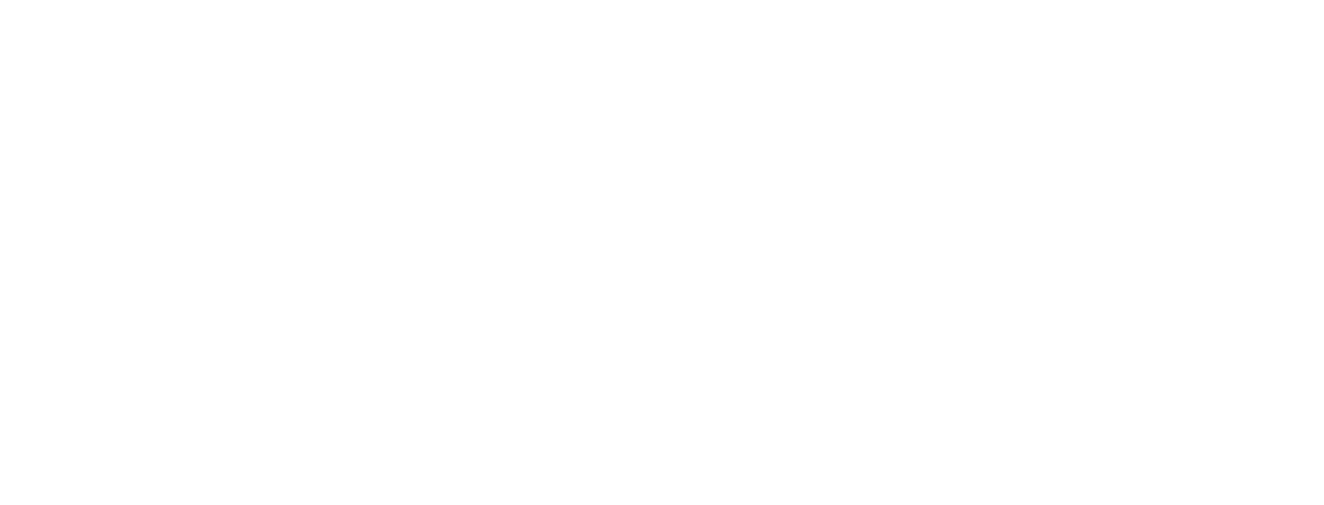 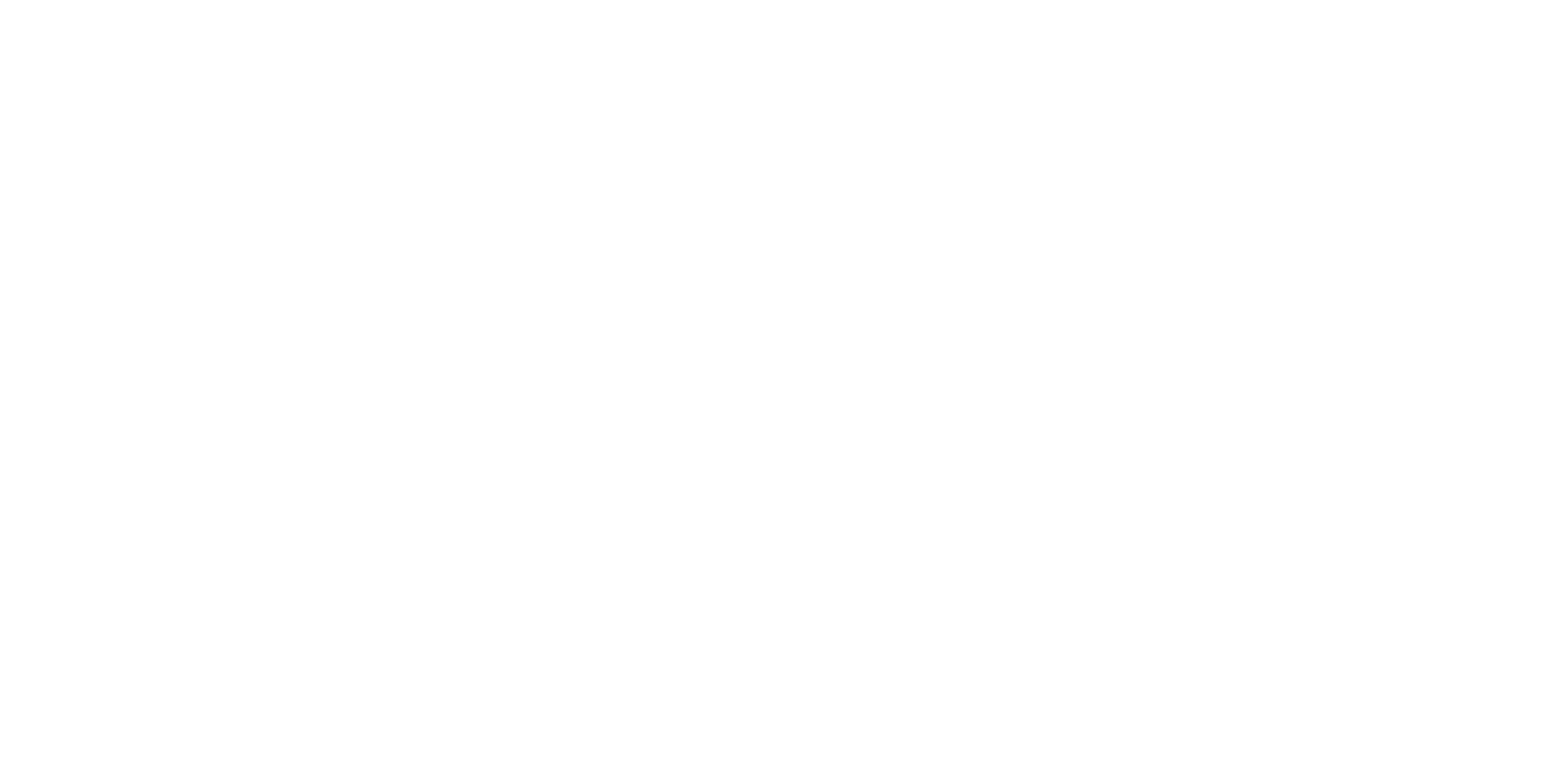 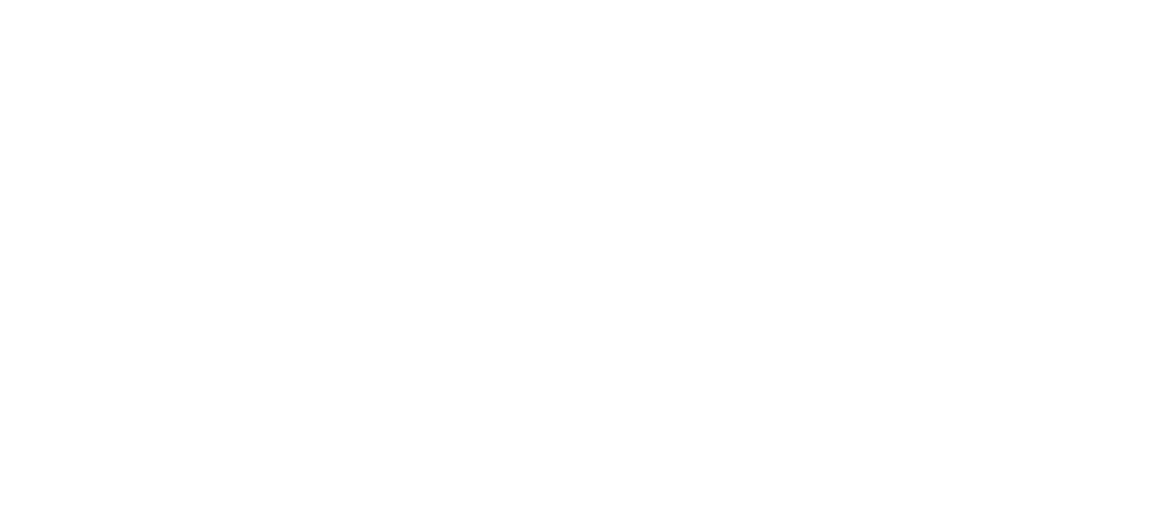 [Speaker Notes: And we all might have several different careers within our lifetime, and the IPO process can even apply at that scale.]
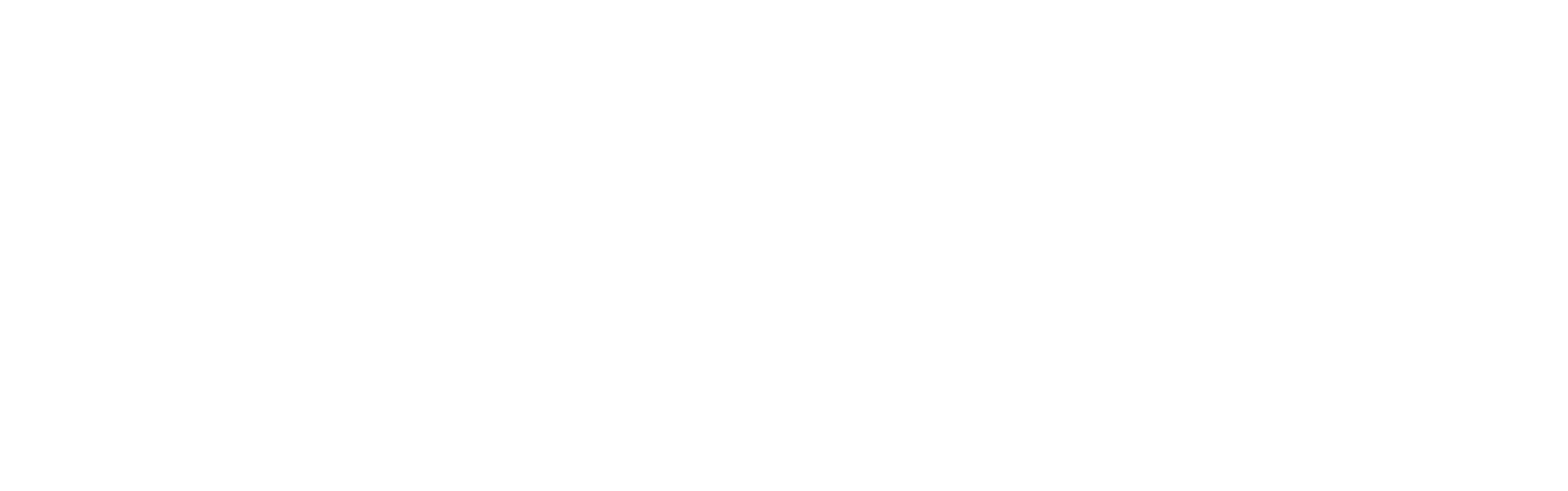 [Speaker Notes: OK, so that sounds pretty complicated. Who’s doing all of this??]
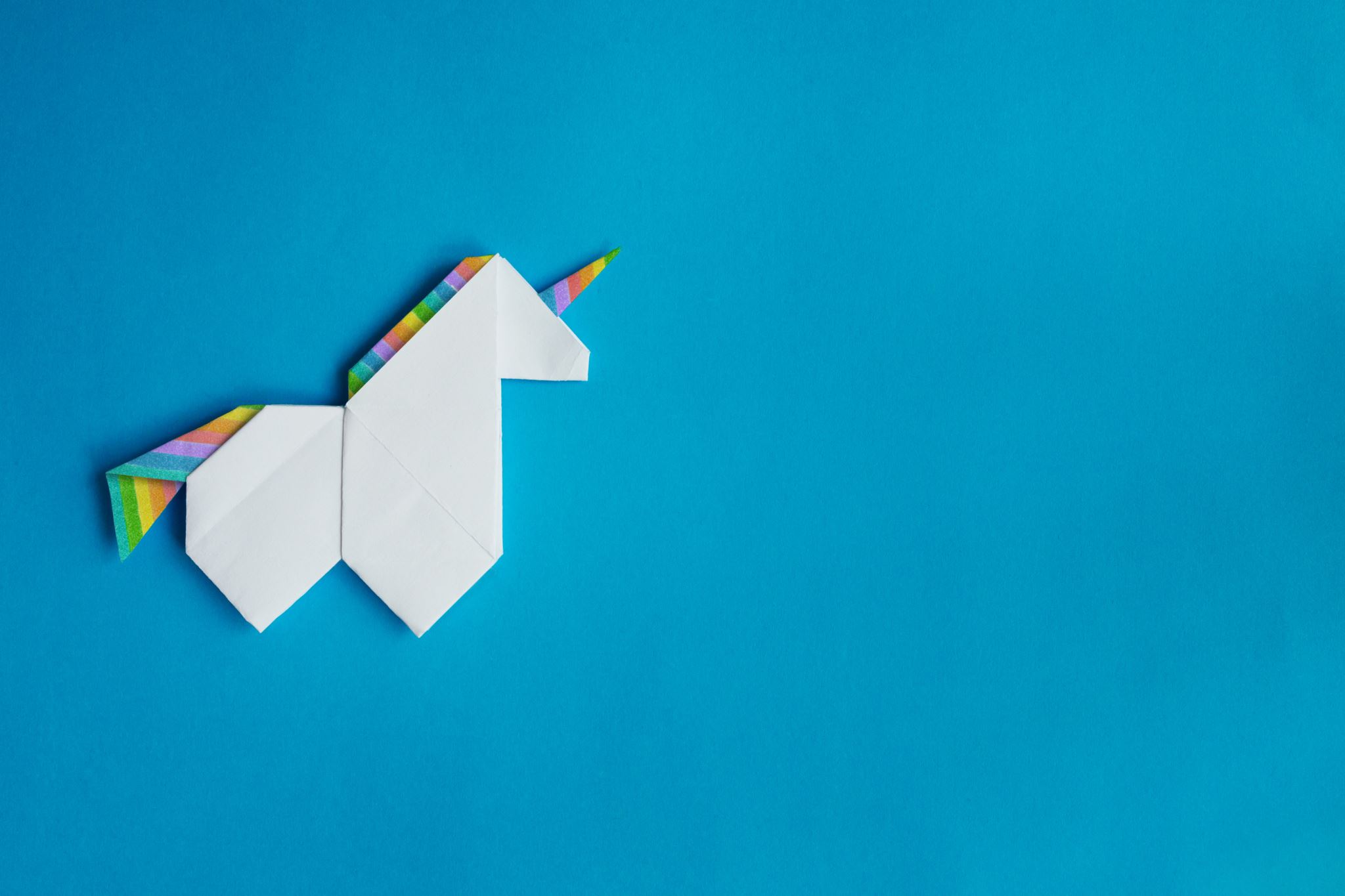 Learning engineer as consultant
Learning engineer as a member of a team to coordinate across specialists
[Speaker Notes: The likelihood that you’ll find a unicorn—a single person who can do all of the parts of the LE process—is unlikely. It’s possible that you might have someone who is an LE specialist who consults with a team or who, at least, represents the LE perspective on a multi-displinary IPT.]
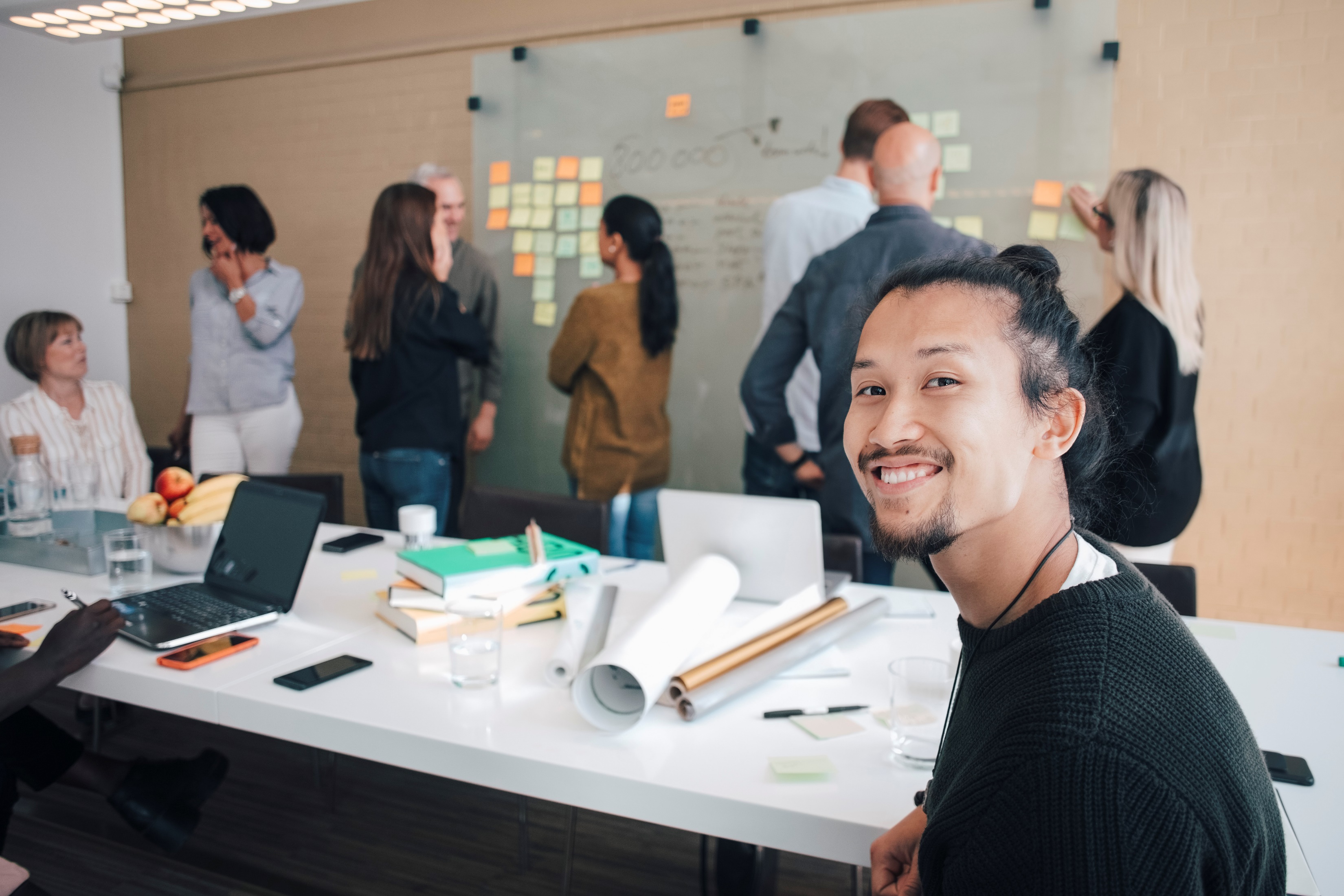 Learning engineering team: Multiple professionals with a base set of common competencies and shared vocabularies, with different roles and areas of expertise
[Speaker Notes: In all likelihood, an LE team will be comprised of multiple learning engineering professionals, each having a base set of common competencies and shared vocabularies for the practice of learning engineering while having different roles and areas of expertise]
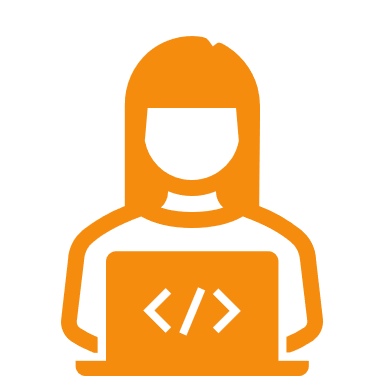 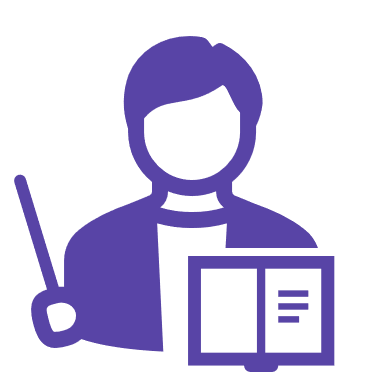 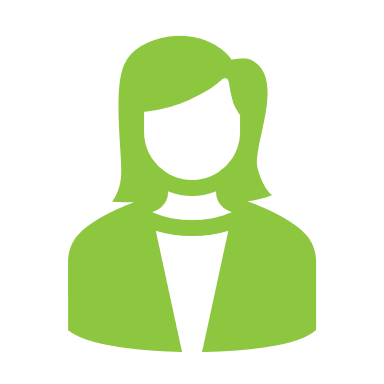 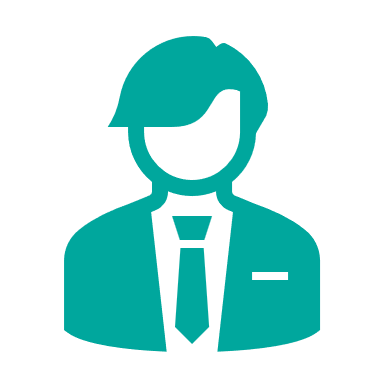 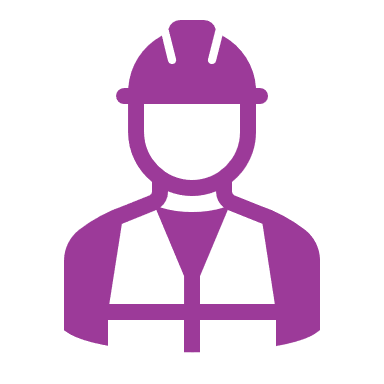 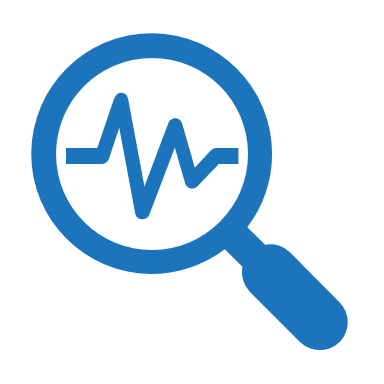 Assessment, Measurement, Evaluation Expertise
Subject-matter Expertise
Learning Sciences
Data Science
Software Engineering
Learning Experience Design
Learning Environment Engineering
Education and Training Professionals
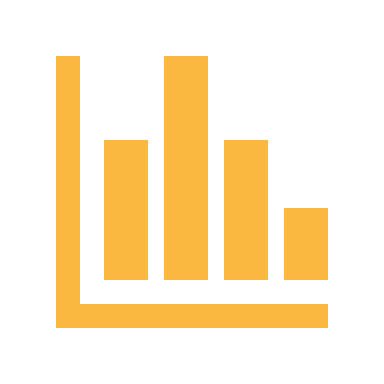 Where are you in this line-up?
[Speaker Notes: Learning engineering is a team sport requiring expertise from different fields, including 
Learning sciences
Learning experience design
Learning environment engineering
Education and training professionals
Assessment, measurement, evaluation
Data science 
Software engineering
Subject-matter expertise]
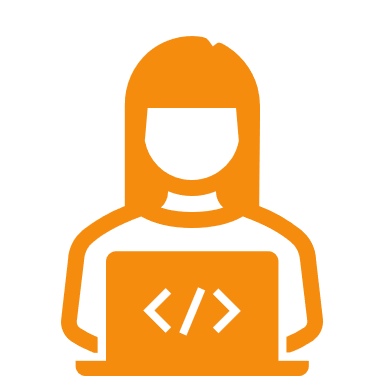 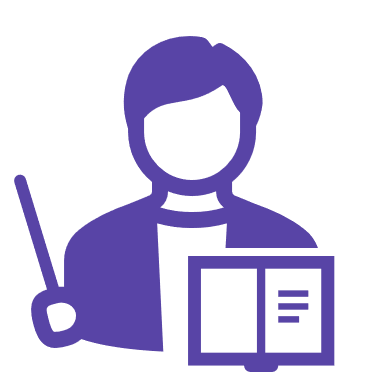 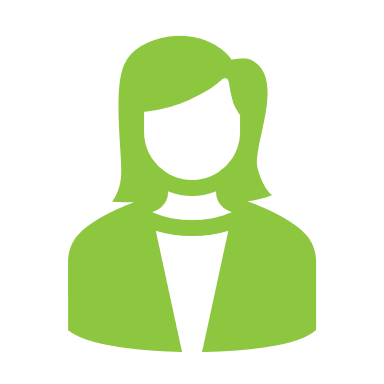 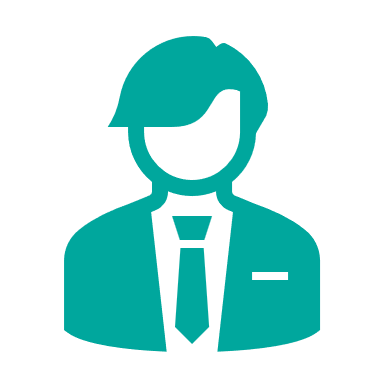 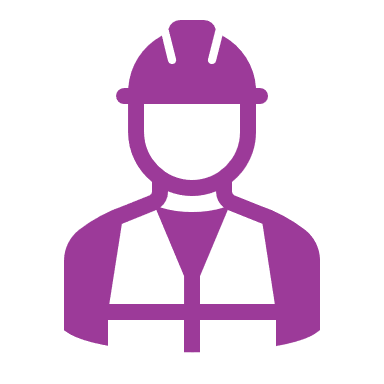 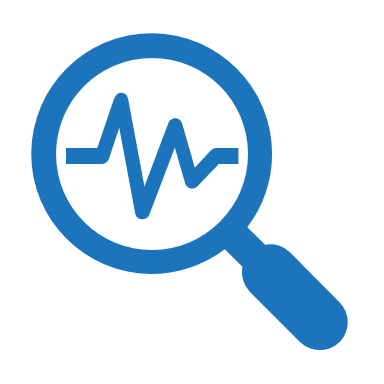 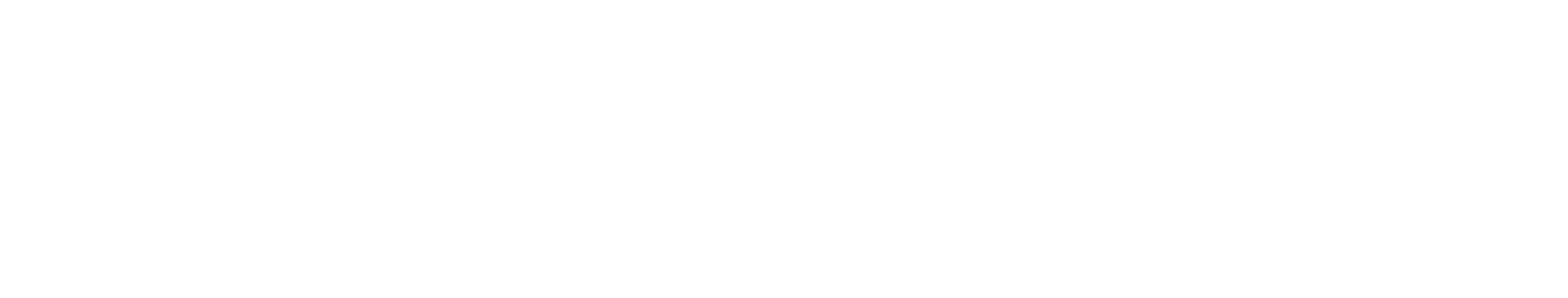 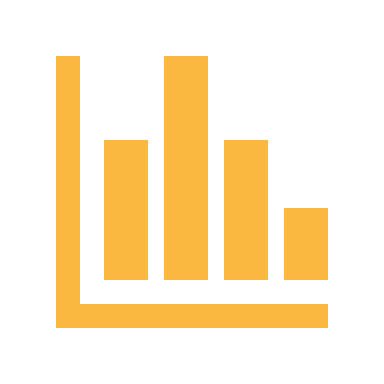 [Speaker Notes: Critically, this team needs to have a base set of understanding about LE and shared understanding—that is, actively working toward the same unified goal, not just executing their individual tasks in silos.]
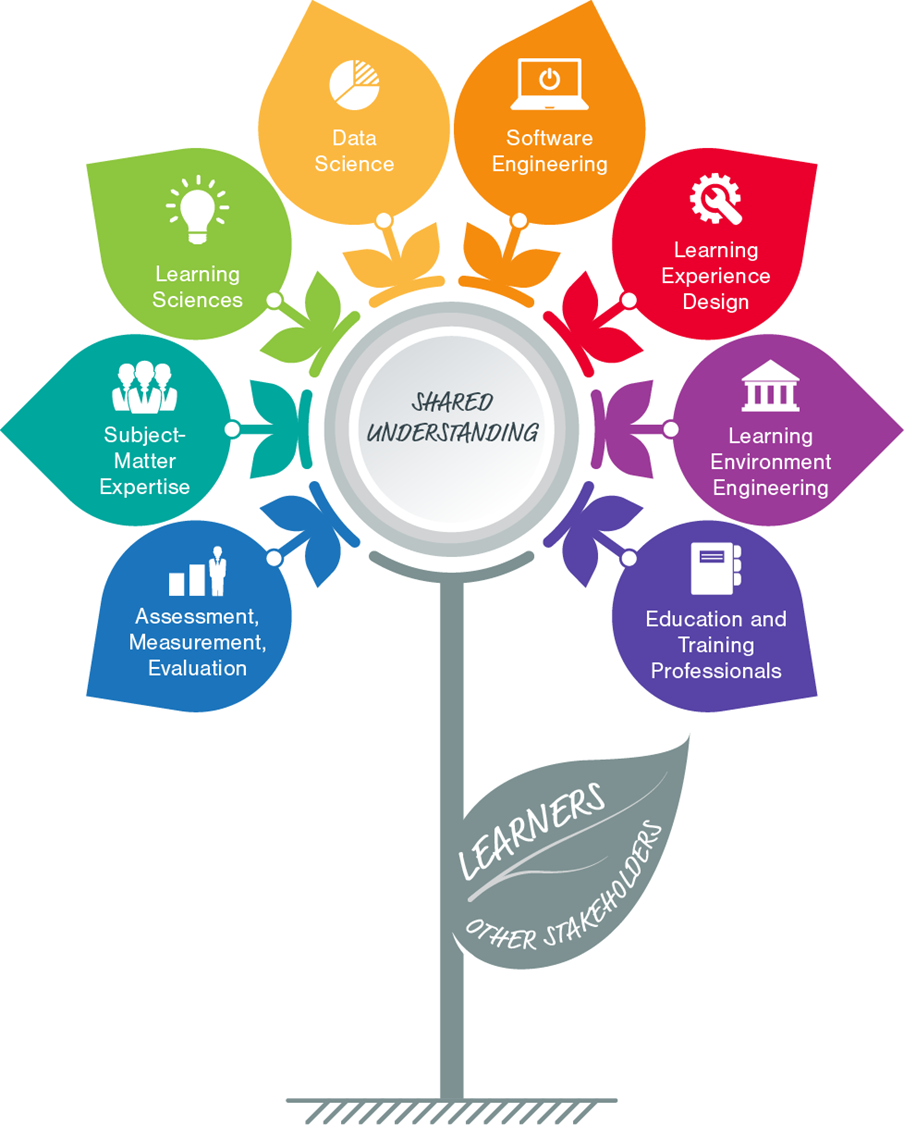 Here’s a popular graphic used by the Learning Engineering professional community
Learning Engineering isn’t “done to” learners and other stakeholders. It’s accomplished by, with, and through them.
Learners and stakeholders are part of the team!
CC-BY Jim Goodell
[Speaker Notes: Make sure to include learners and stakeholders on the team too!]
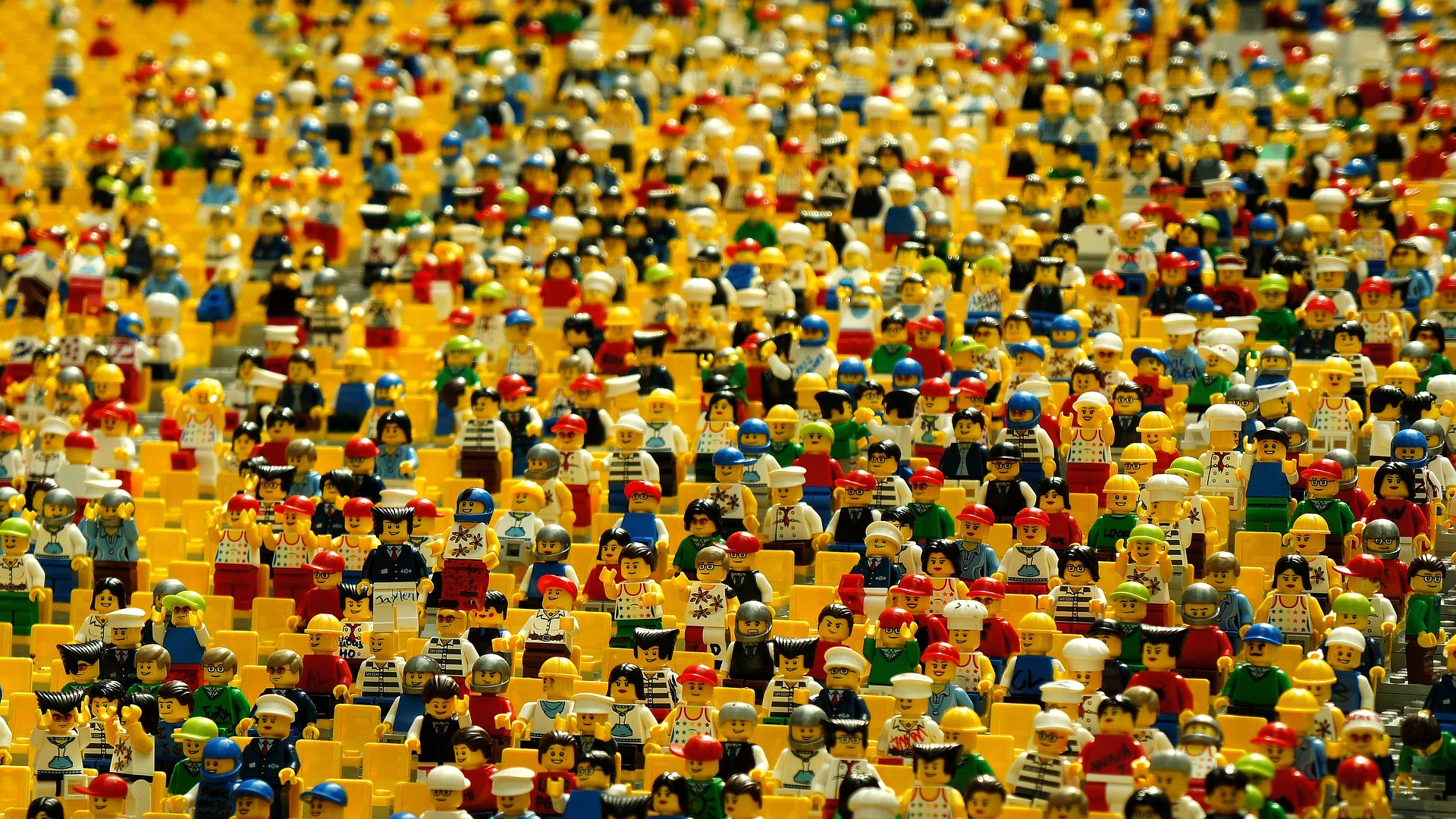 learning engineering [ˈlərniNG ˌenjəˈniriNG] 
Learning engineering is a process and practice that applies the learning sciences, using human-centered engineering design methodologies and data-informed decision-making, to support learners and their development.
[Speaker Notes: Learning engineering is human-centered, that is:
Uses the principles of human centered design 
Leverage specific tools from human-centered design fields (e.g., stakeholder analysis, personas, user testing)
Uses ethical decision-making for learning design]
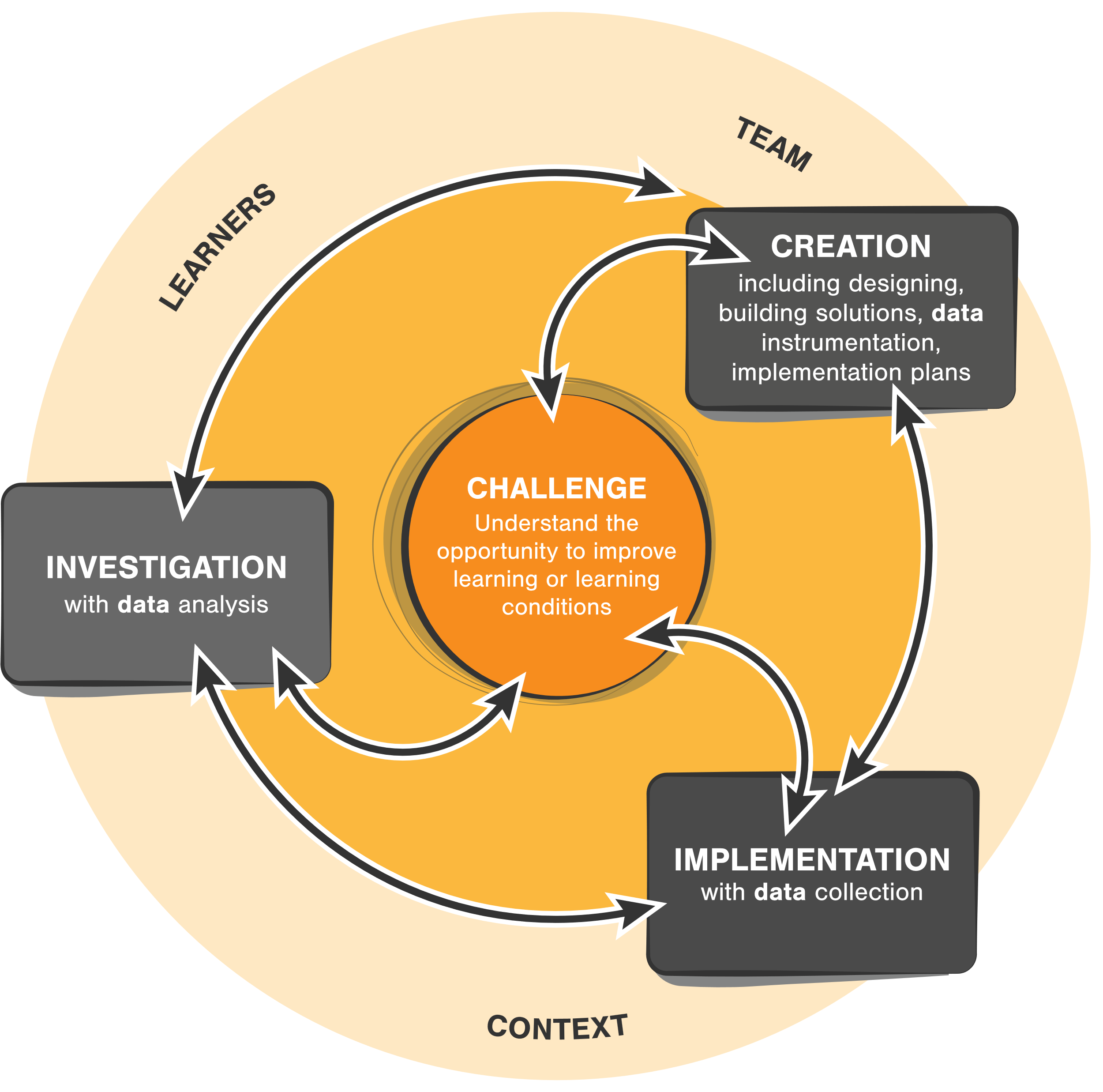 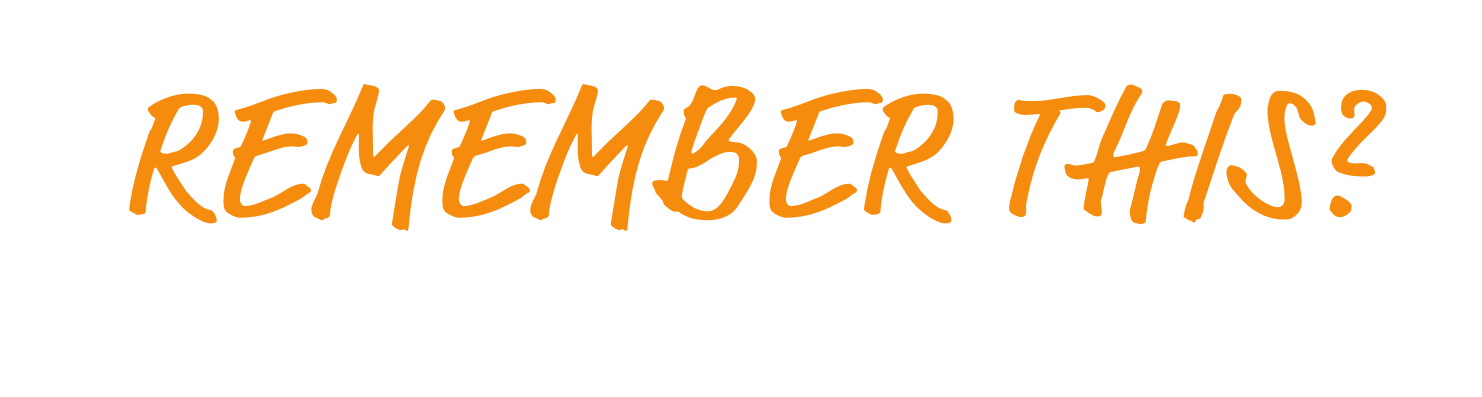 Before beginning to design, it’s important to understand the context:
Learning is situated. Understand the context, not only the learners and content but of the full system
Learners’ interests
Capabilities
Developmental stages
Probable prior knowledge
Everyday experiences
Support needs
Attitudes and beliefs
Time constraints
Learning environment
Faculty and mentor availability
Teachers’ capabilities
Social context
Technology availability 
Digital literacy
Sometimes their living conditions
This is intentionally running off the page, because that’s a bit of a joke (i.e., there is a lot to consider)
It’s useful to envision the context as a human-centric system
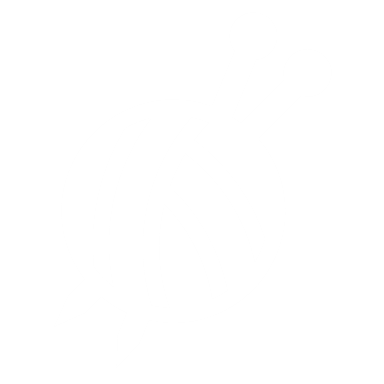 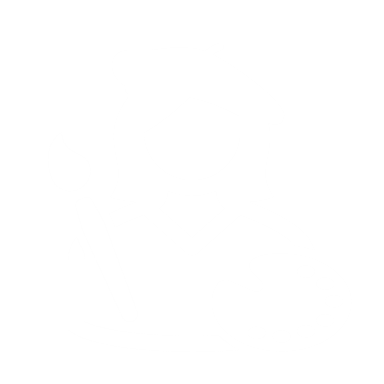 Identity
Interests
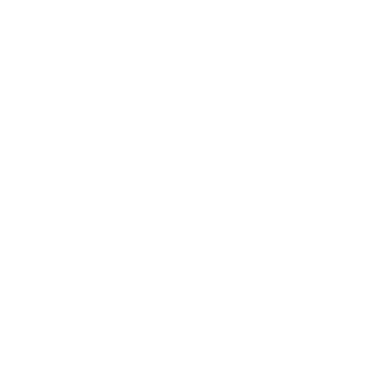 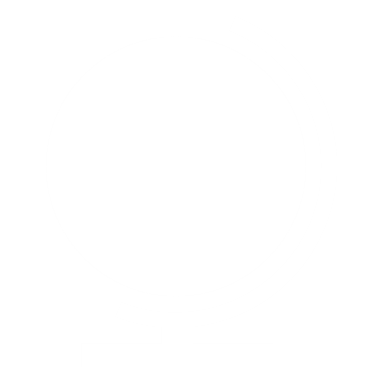 Culture
Sensory Abilities
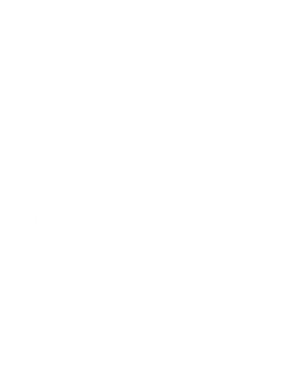 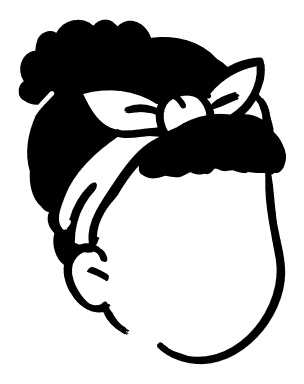 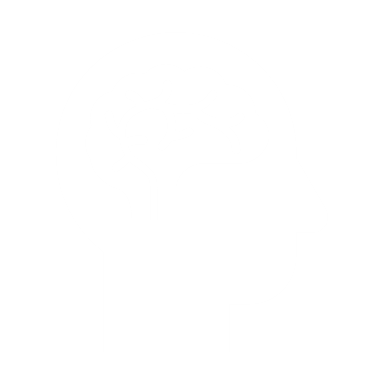 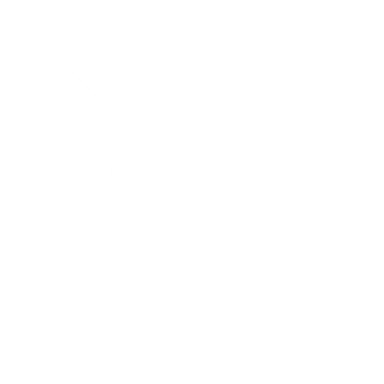 MentalModels
CognitiveAbilities
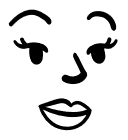 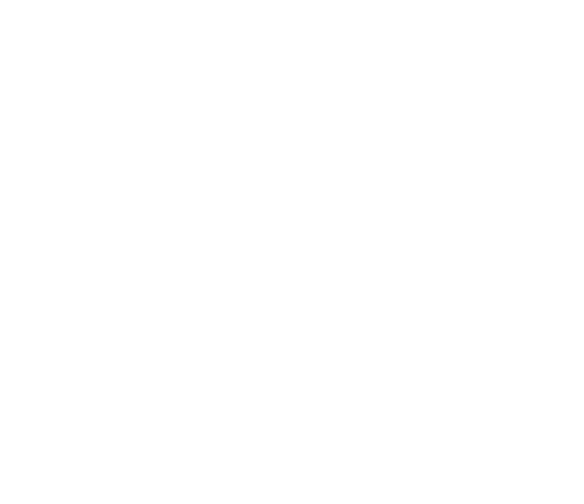 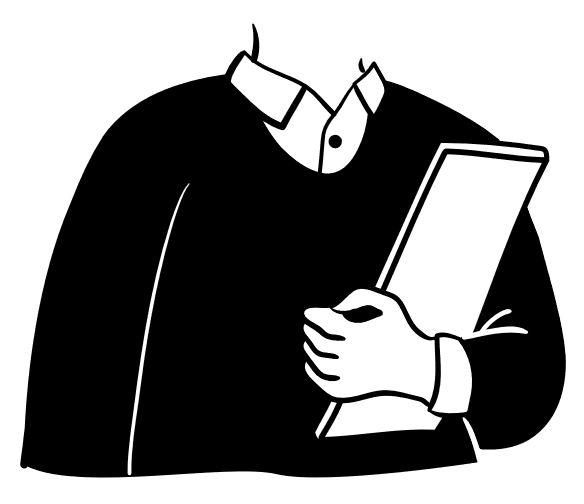 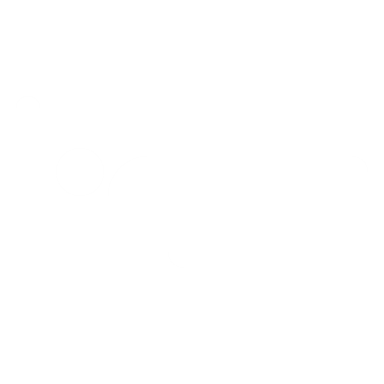 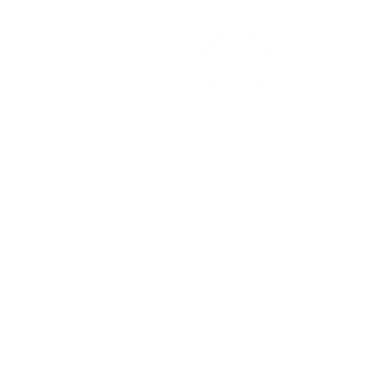 Experiences
Fatigue
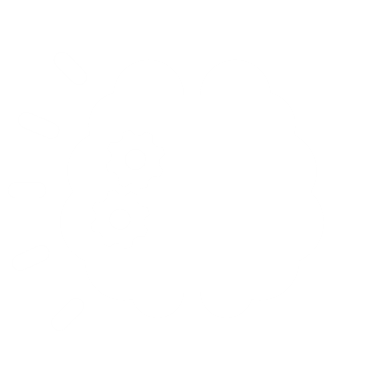 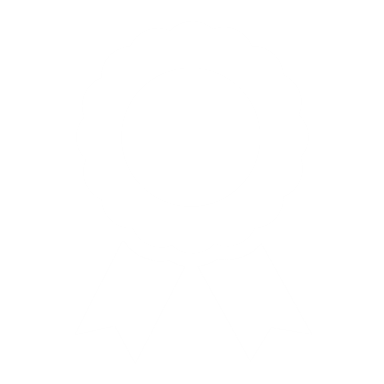 start with the learner
Knowledge + Skills
Motivation
[Speaker Notes: Start with the learner, who has a wealth of personal capabilities, traits, and in-the-moment states.]
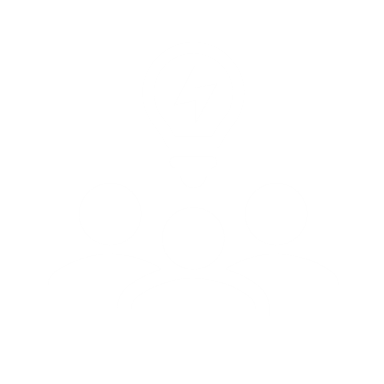 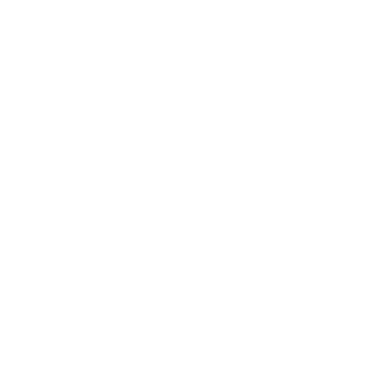 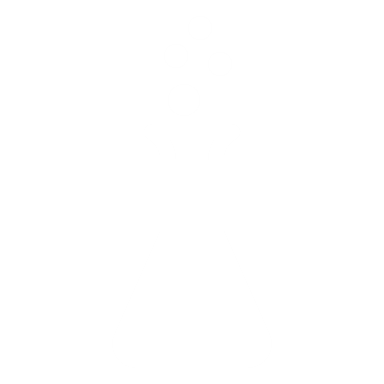 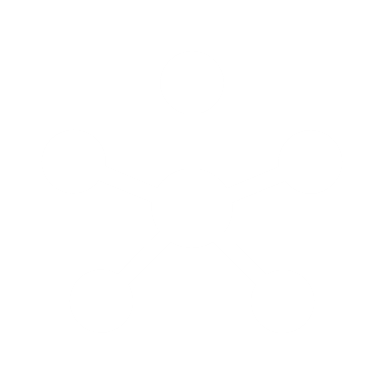 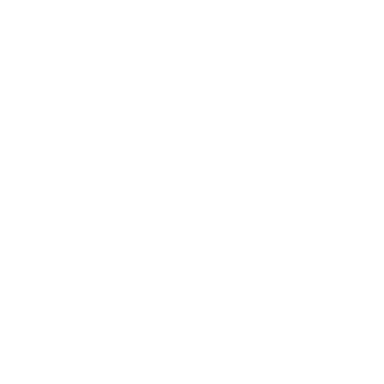 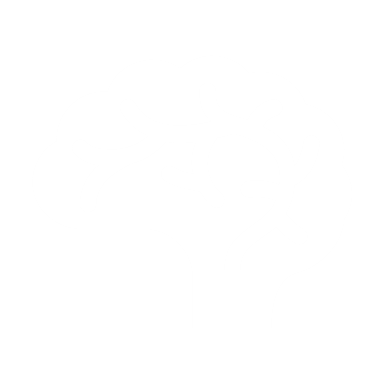 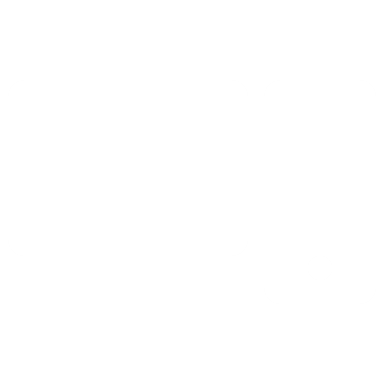 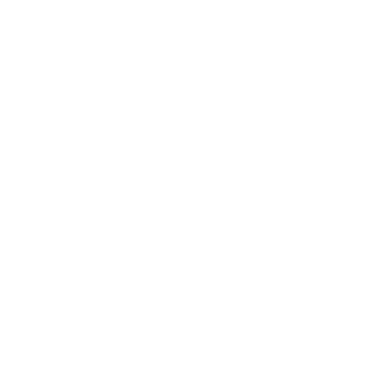 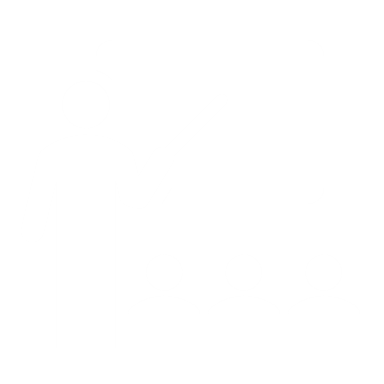 COGNITIVEREQUIREMENTS
TIME PRESSURE
INTERACTIVITY
INV vs. GROUP
COMPLEXITY
OTHER TASKS
MODALITY
SUBJECT
TACTICS
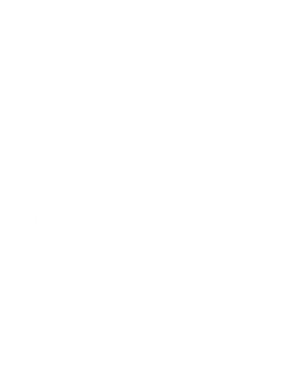 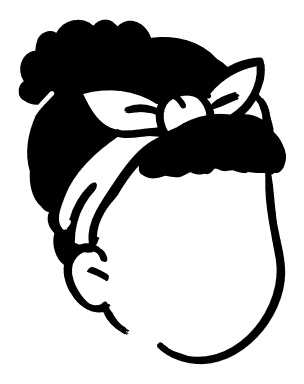 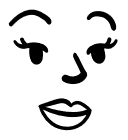 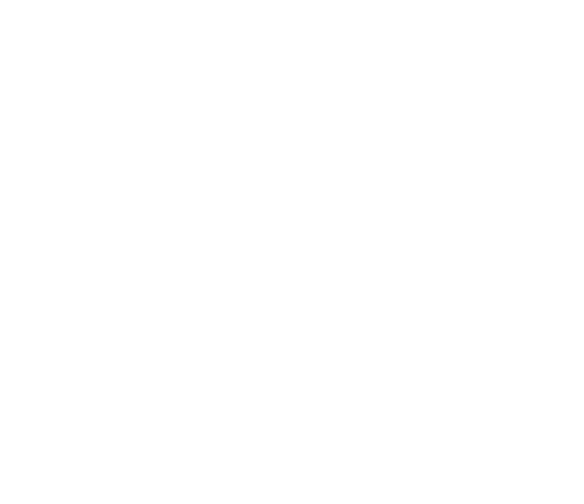 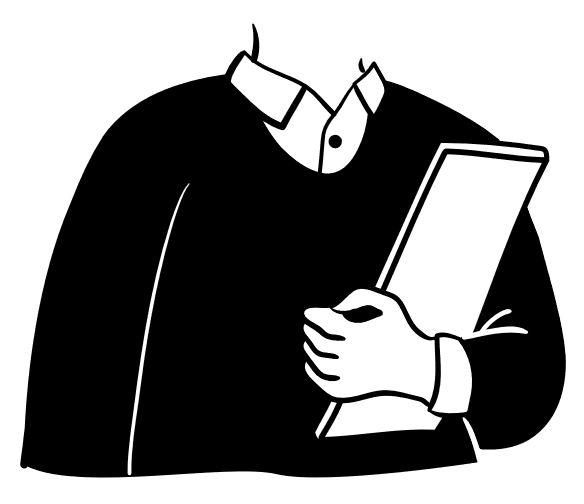 consider the learner in combination with the learning activity
[Speaker Notes: Then consider the context surrounding the learner and the learning activity]
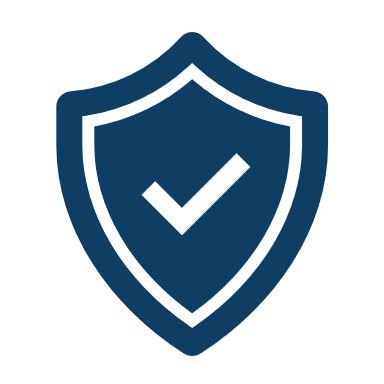 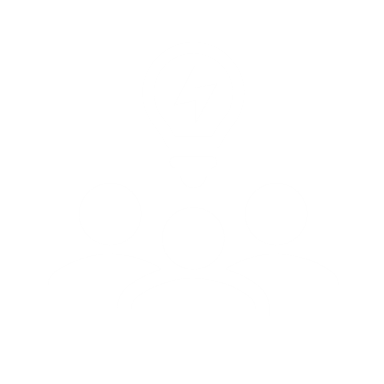 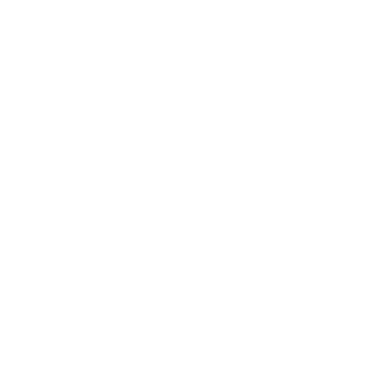 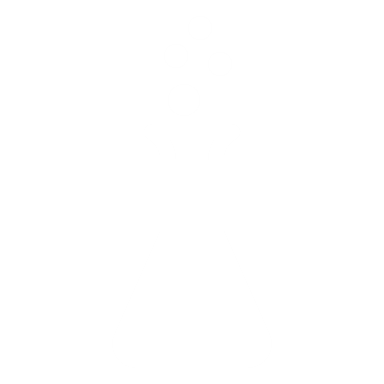 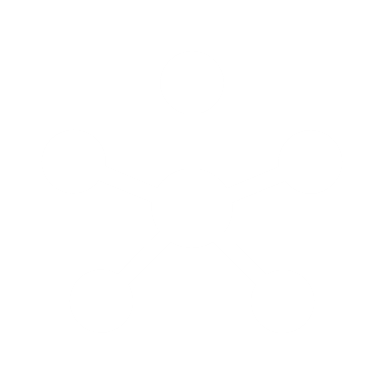 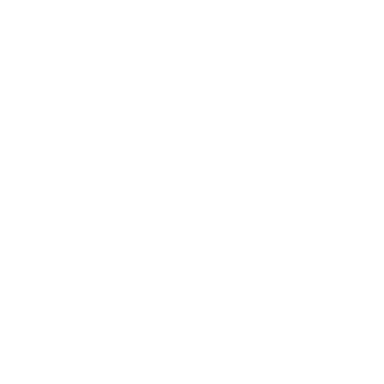 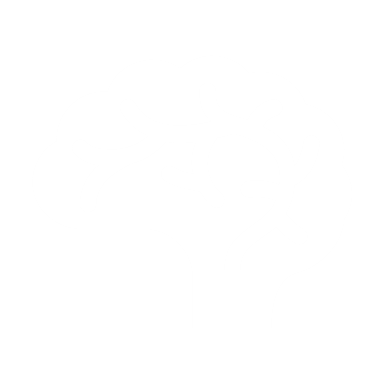 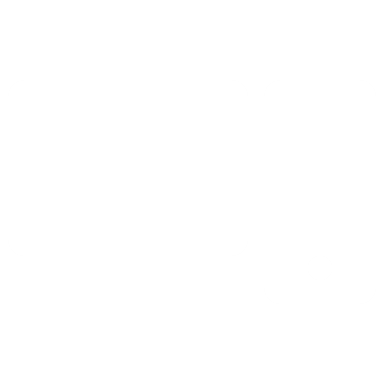 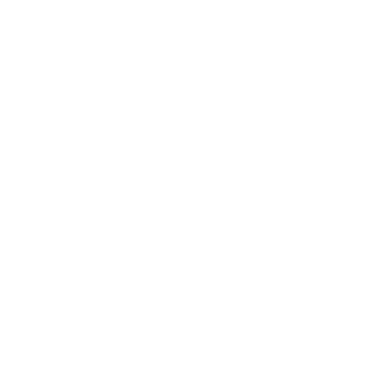 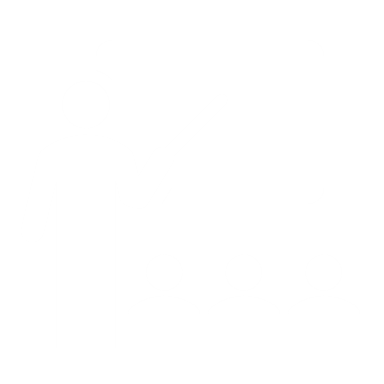 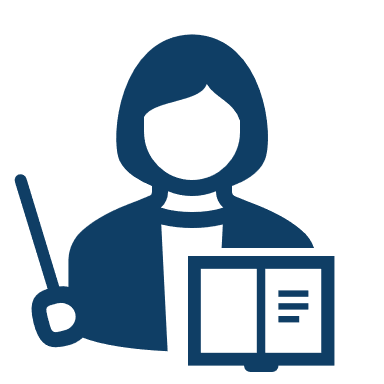 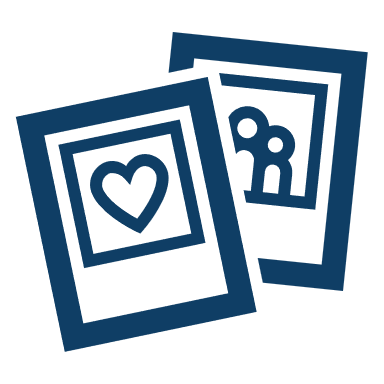 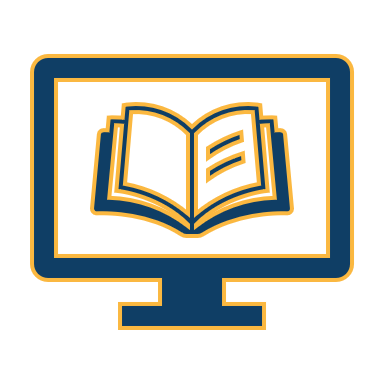 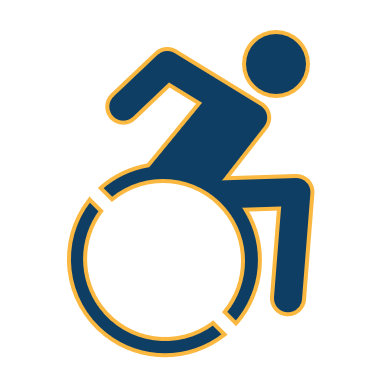 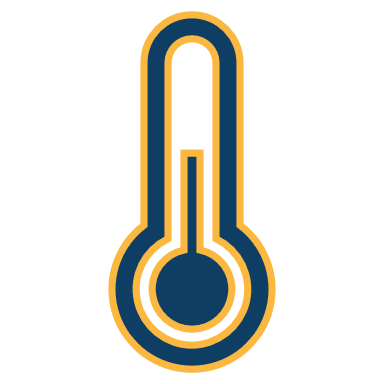 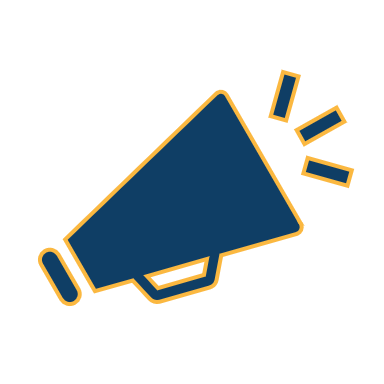 COGNITIVEREQUIREMENTS
TIME PRESSURE
INTERACTIVITY
INV vs. GROUP
COMPLEXITY
OTHER TASKS
MODALITY
SUBJECT
TACTICS
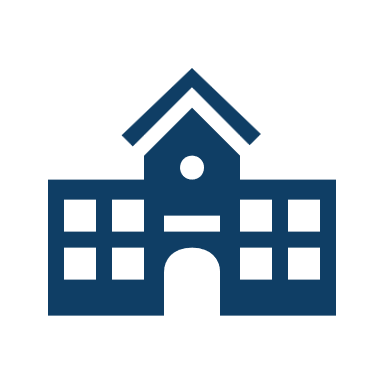 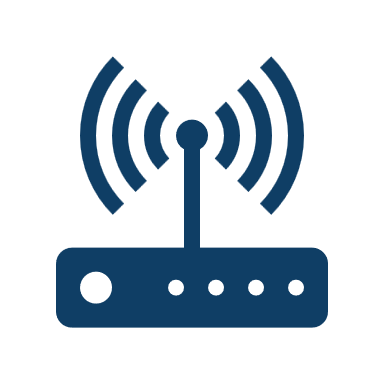 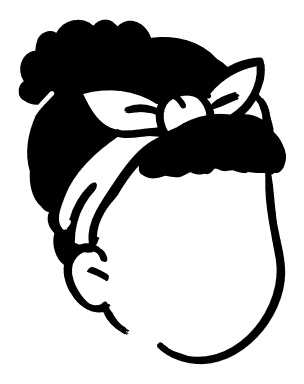 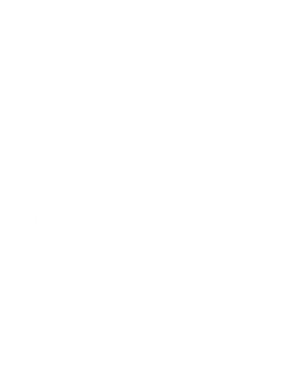 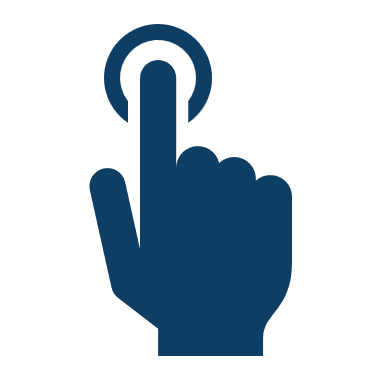 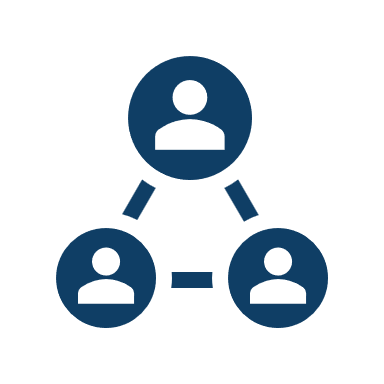 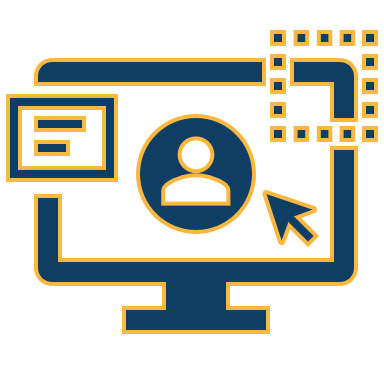 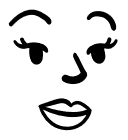 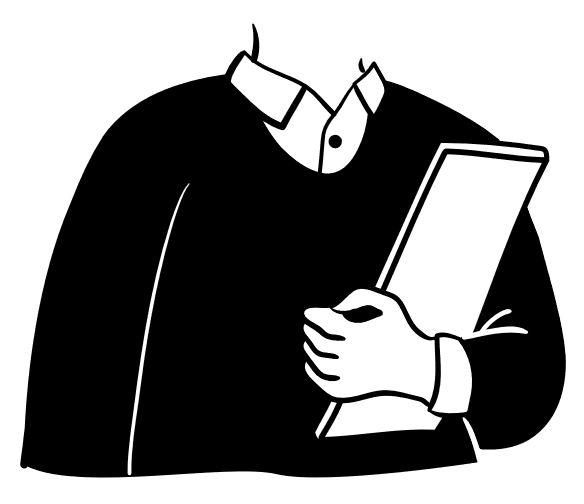 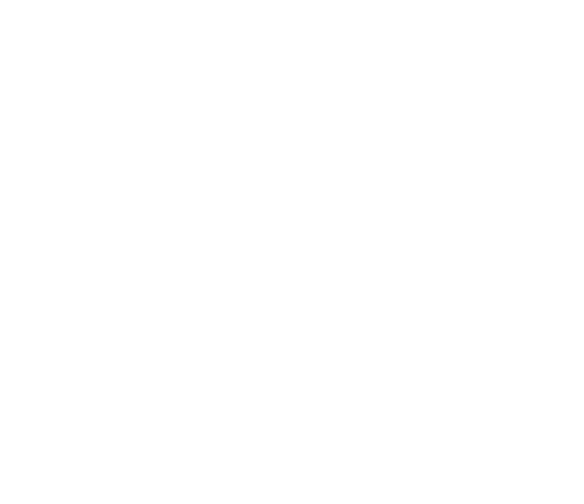 SOCIAL
ENVIRONMENT
HUMAN-TECH 
  INTERFACES
PHYSICAL
ENVIRONMENT
…as well as the context surrounding the learning experience
…and even all of this is situated within a larger context
[Speaker Notes: But then you also need to consider the context surrounding the learner and the learning activity.The physical environment:
Noise
Lighting
Temperature
Layout
Distractions
Accessibility
The social environment:
Authority gradients
Social climate
Psychological climate
Safety and wellbeing
Available mentors
Peer interactions

Interfaces
Classroom tools
IT Access
Internet Access
EdTech Options
User Interfaces
Accessibility features]
DRAW TECHNIQUES FROM:
User-Centered Design
User Experience Design
Human-Systems Integration
Human Factors and Ergonomics
Design Thinking
Participatory Design
Design Justice
Universal Design For Learning
Learning Experience Design
Design-Based Research
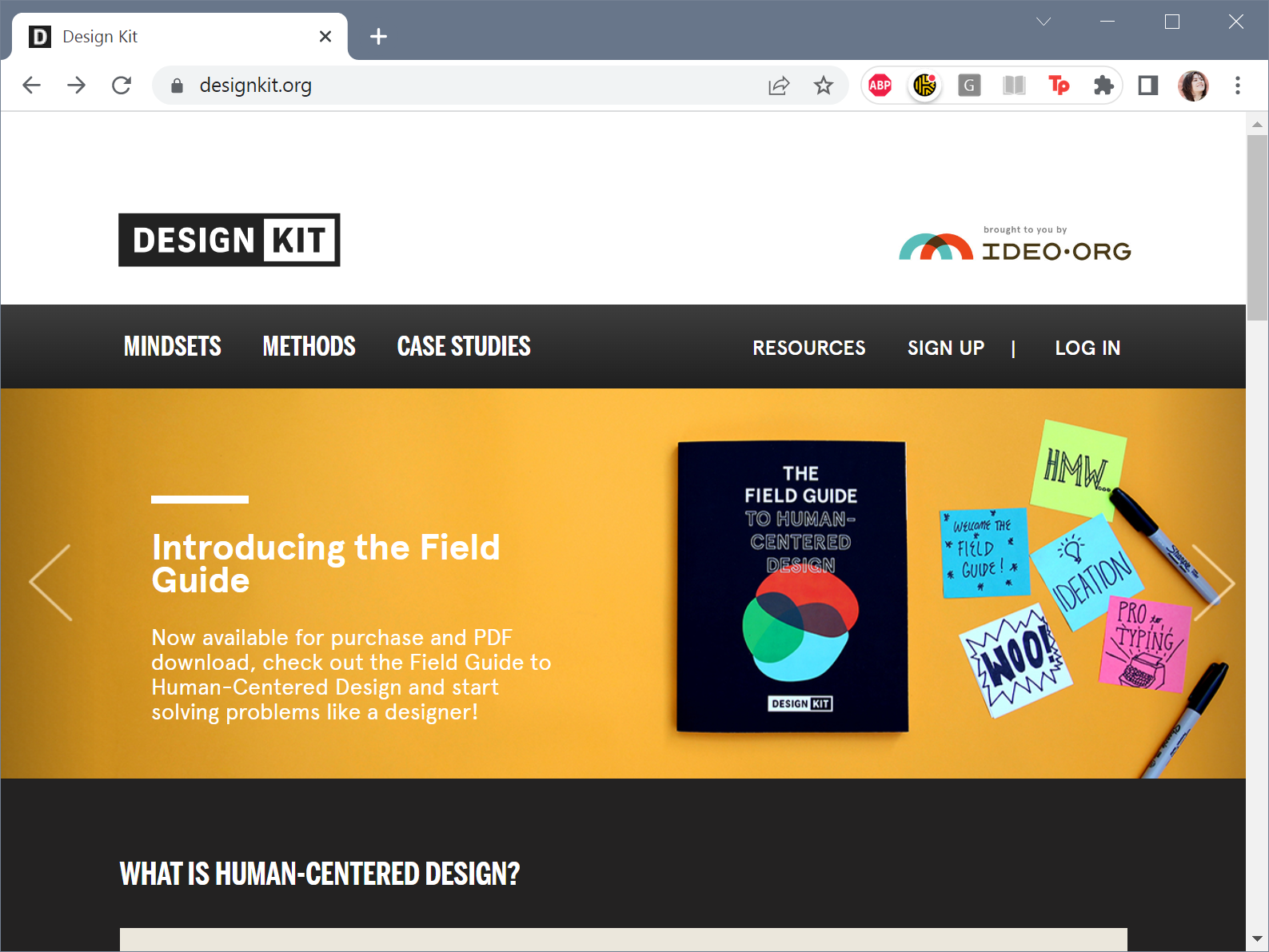 Public HealthConditions
JobMarket
OrganizationalProcesses
OrganizationalLeadership
FacultyWorkload
All of thiscombined leads to the performance, behaviors, and learning outcomes of the experience
EducationalPolicies
EconomicPressures
ResourceAvailability
GovernmentInitiatives
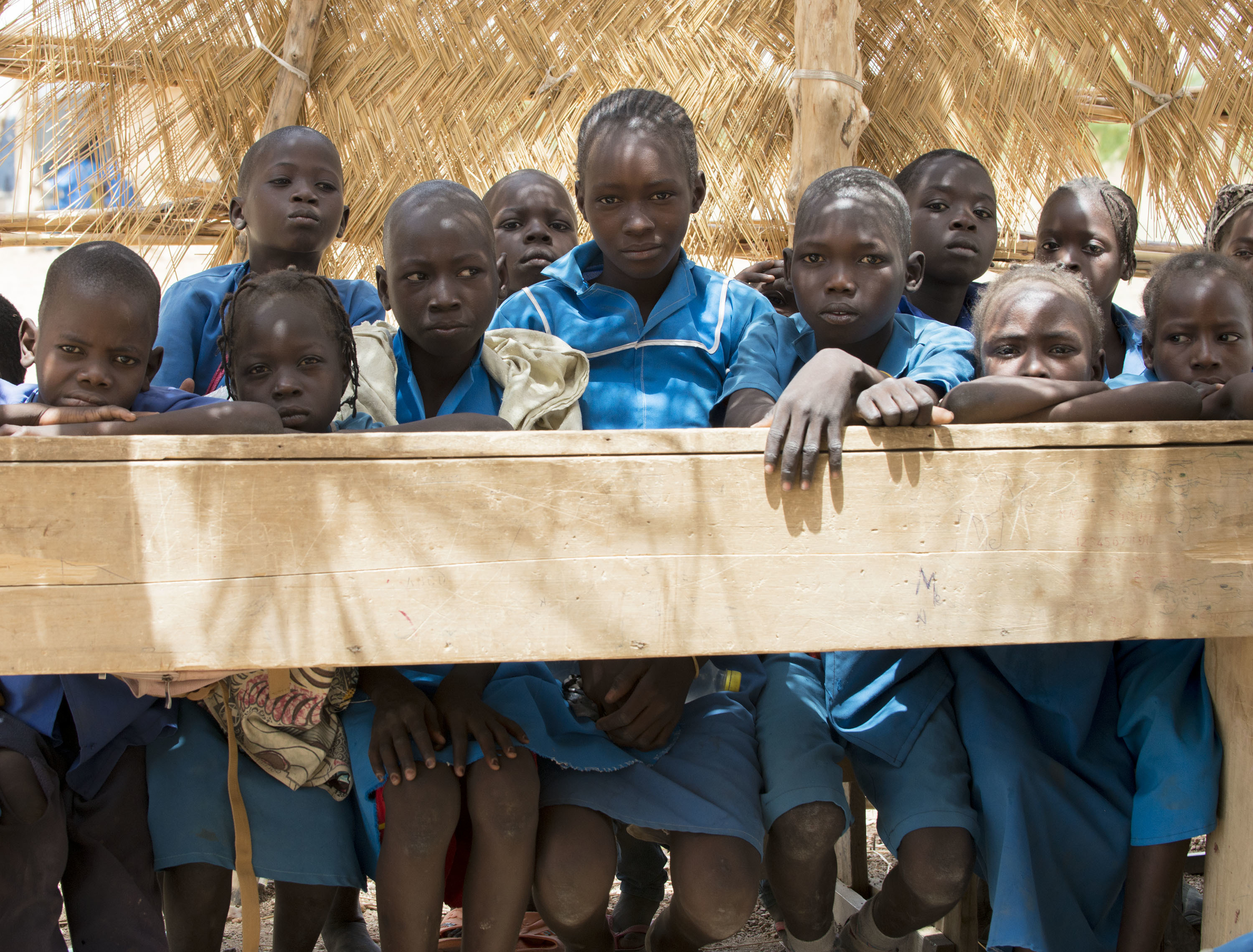 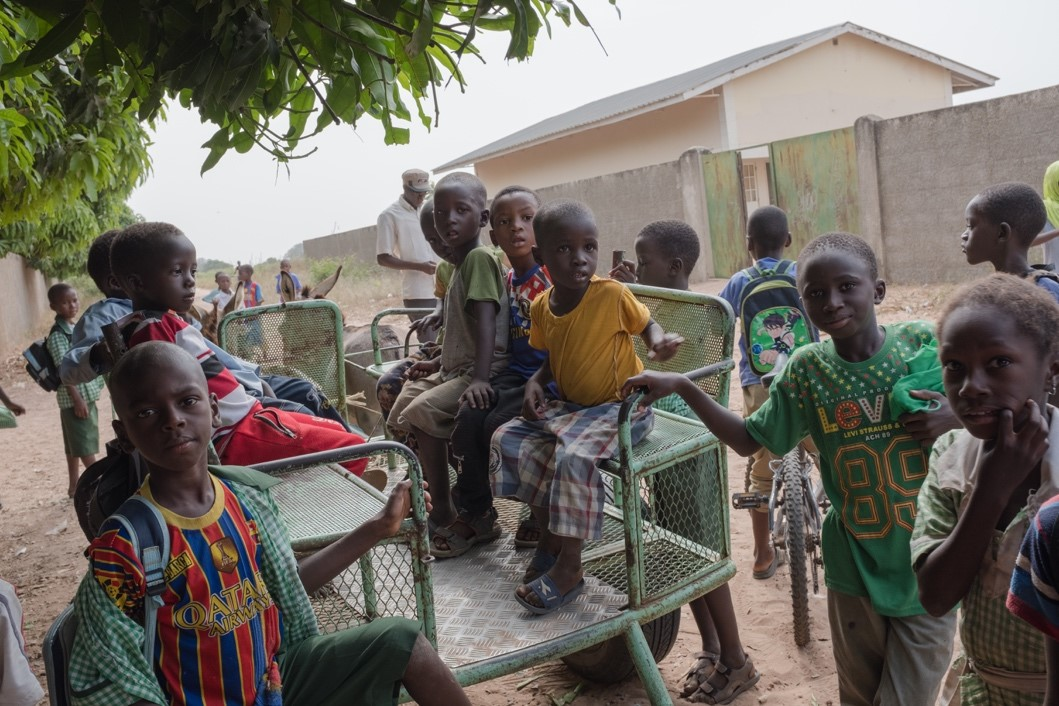 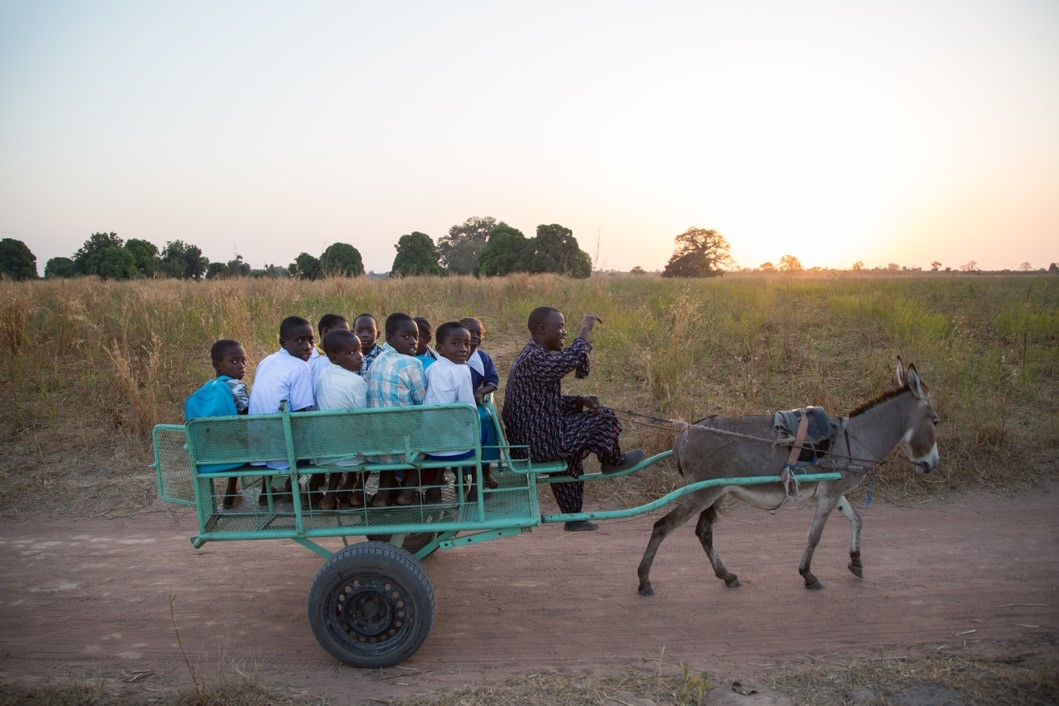 Photo and project information courtesy of the World Bank
[Speaker Notes: Storytime: How donkey carts helped advance education in Gambia.

PHOTO: https://blogs.worldbank.org/education/how-donkey-school-buses-benefit-early-grade-children-gambia

Learning engineers design learning experiences, but that’s not all they do. They also address the contexts and conditions that lead to great learning. These might include the architecture of physical or virtual learning environments, social structures, and learners’ mindsets as well as more obvious targets such as curriculum design, educational technology, and learning analytics.

In the West African country of Gambia, the problem to be solved was student access to local schools. “In a concerted effort to reduce inequity, the government abolished school fees and increased the number of communities that have schools within three kilometers from 83 percent in 2013 to 95 percent in 2018,” according to a story posted to the World Bank website. However, nearly 30 percent of school-aged children still didn’t attend classes. A problem was that a three kilometer walk to school was too far for three- to eight year-old students. Parents were concerned about their children’s safety over the long
distances.

The problem was framed by the context of poorly developed or nonexistent roads. “Donkeys, a common means of transport in The Gambia, were a natural, yet innovative, choice,” according to the World Bank article, “and different communities across the country were enthusiastic about the idea.” Donkey carts were engineered to carry ten young children each and could be driven by an older student.

A key strategy in any engineering design is iterative improvement. The low-tech donkey cart solution used an iterative process. “An initial pilot revealed that while the original carts were an effective means to transport children to school, these were too heavy and needed to be redesigned. As a result, a lighter 2.0 model of the cart was launched in 2015. Built with locally sourced materials, the revamped carts handle more easily, have a seat for each child, and incorporate important safety features such as a gate and easy-to-grab handles.”]
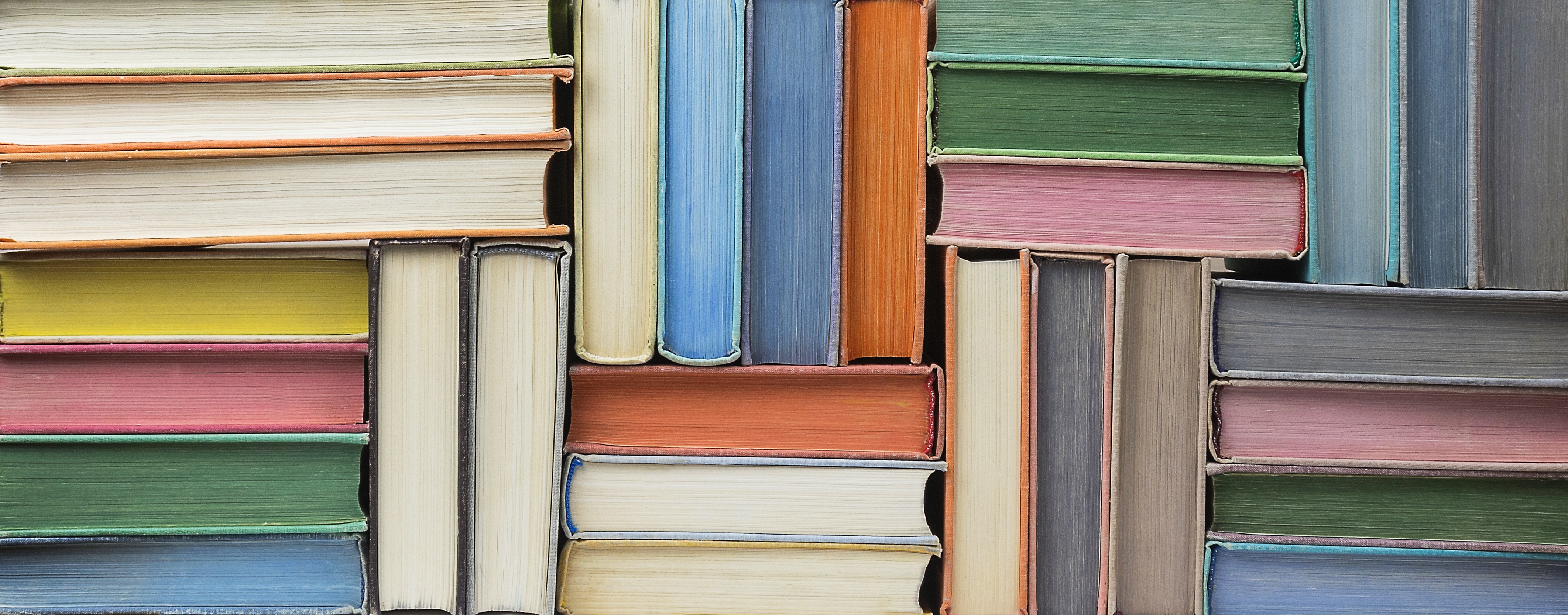 learning engineering [ˈlərniNG ˌenjəˈniriNG] 
Learning engineering is a process and practice that applies the learning sciences, using human-centered engineering design methodologies and data-informed decision-making, to support learners and their development.
Applied, ecological discipline
Education
Anthropology
A body of knowledge
Neuroscience
…about…
Design Science
How people learn and how to enhance learning
Year: 1990
Cognitive Science
is
Interdisciplinary field, including…
…derived from…
Computer Science
Formally Established
Human cognition and learning
Scientific Research
Applied Linguistics
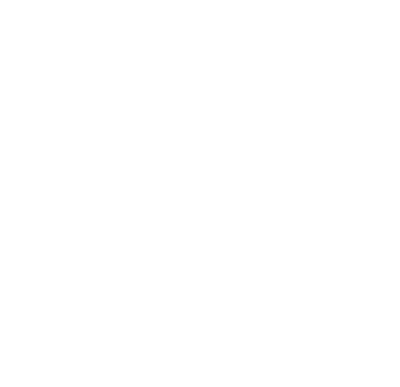 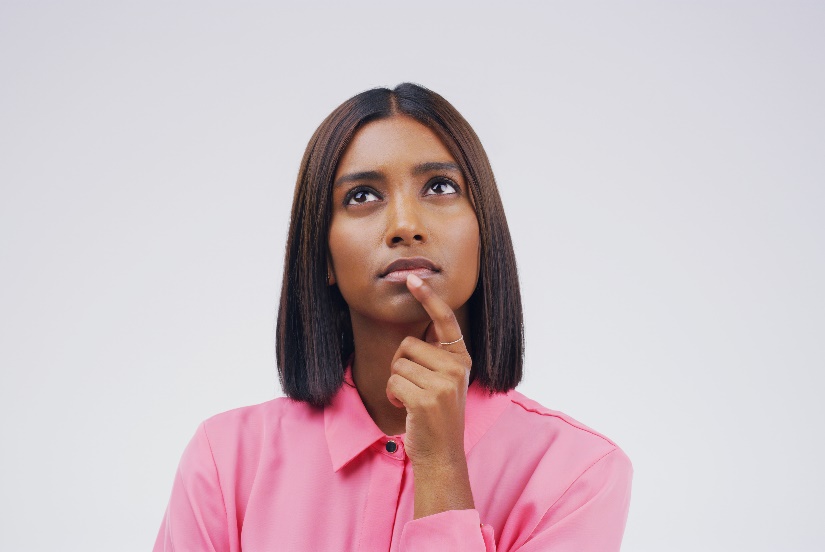 (linked together)
Continuously improve instructional methods
on
Education theory and practice
is not
Create and discover learning innovations
Goals
Apply it to create effective, efficient, and affordable learning
Just anecdote and tradition
Focused on isolated parts of the instructional system
Where?
Expecting “perfect” one-and-done solutions
Formal schools
Areas of study
Online / distributed
On the job
Instructional methods to enhance learning
Factors that affect learning
Technology to facilitate learning
The way people learn
Methods to evaluate learning objectives
Informal settings
(basically anywhere)
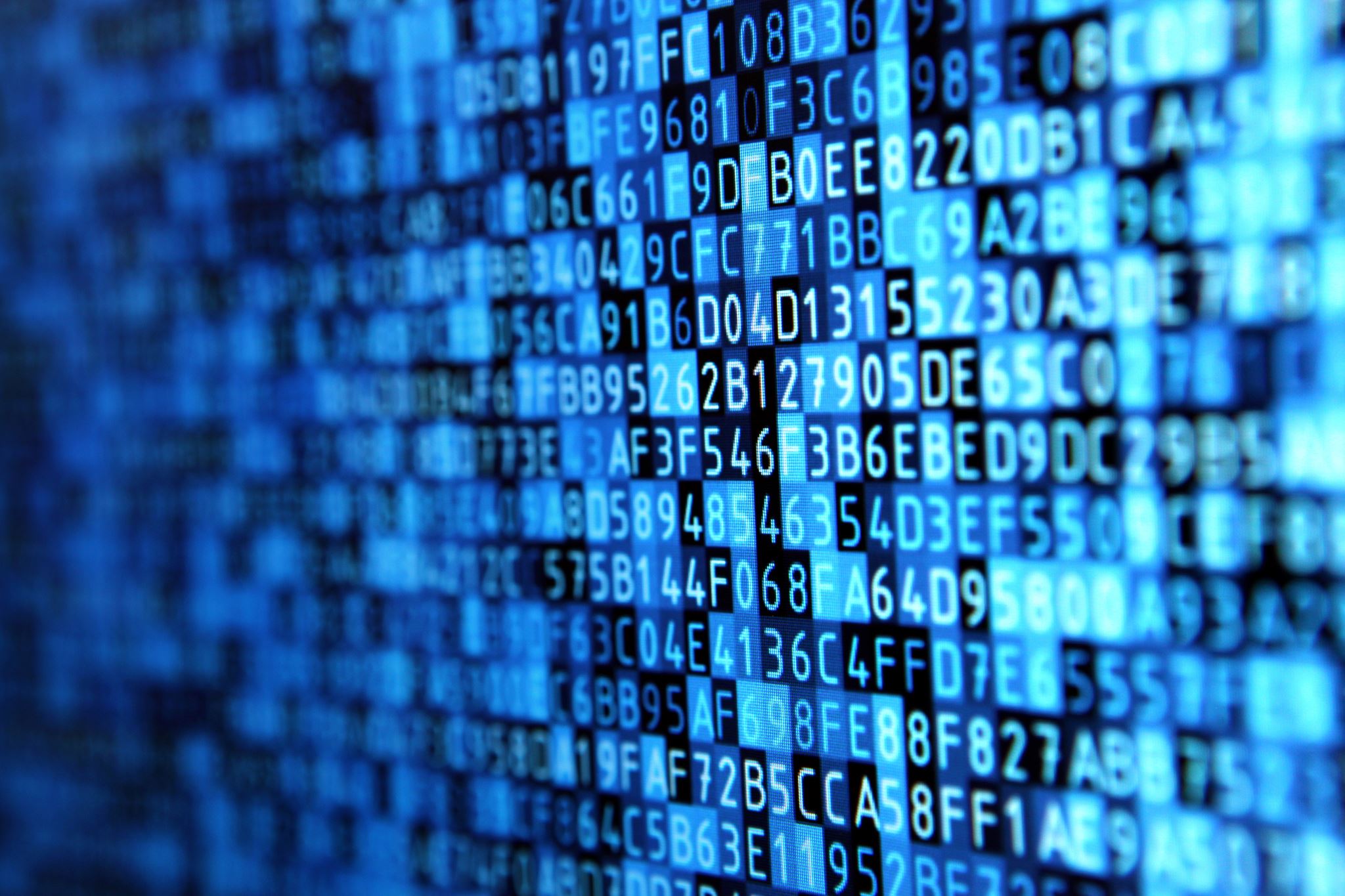 learning engineering [ˈlərniNG ˌenjəˈniriNG] 
Learning engineering is a process and practice that applies the learning sciences, using human-centered engineering design methodologies and data-informed decision-making, to support learners and their development.
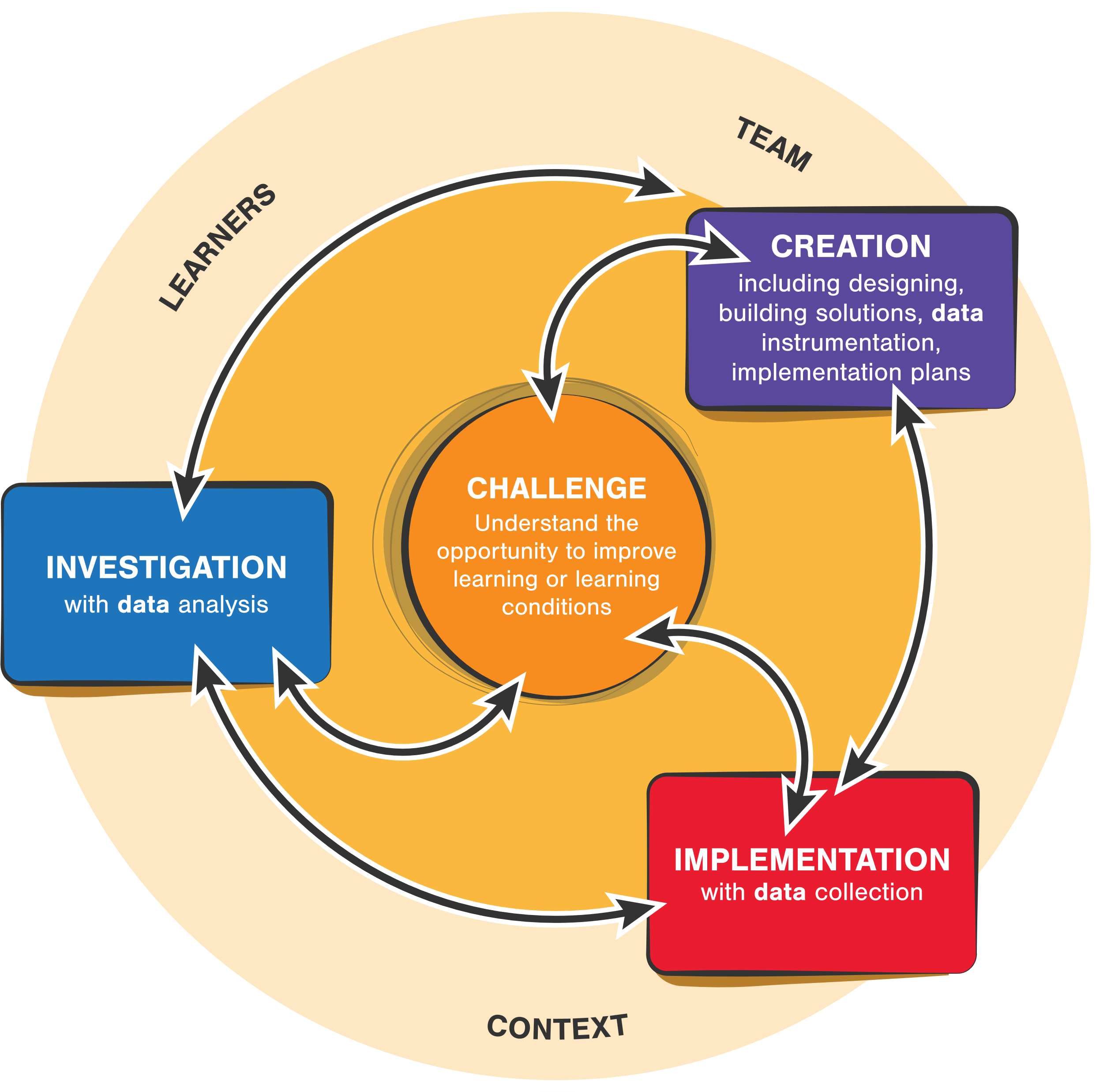 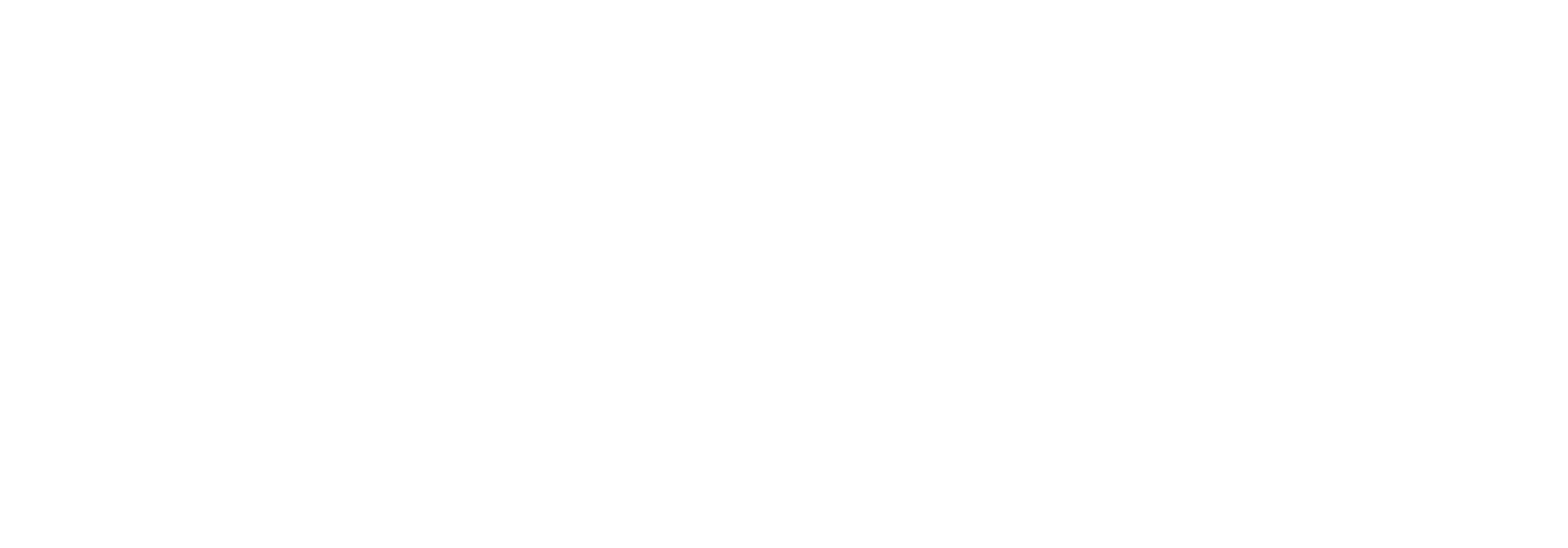 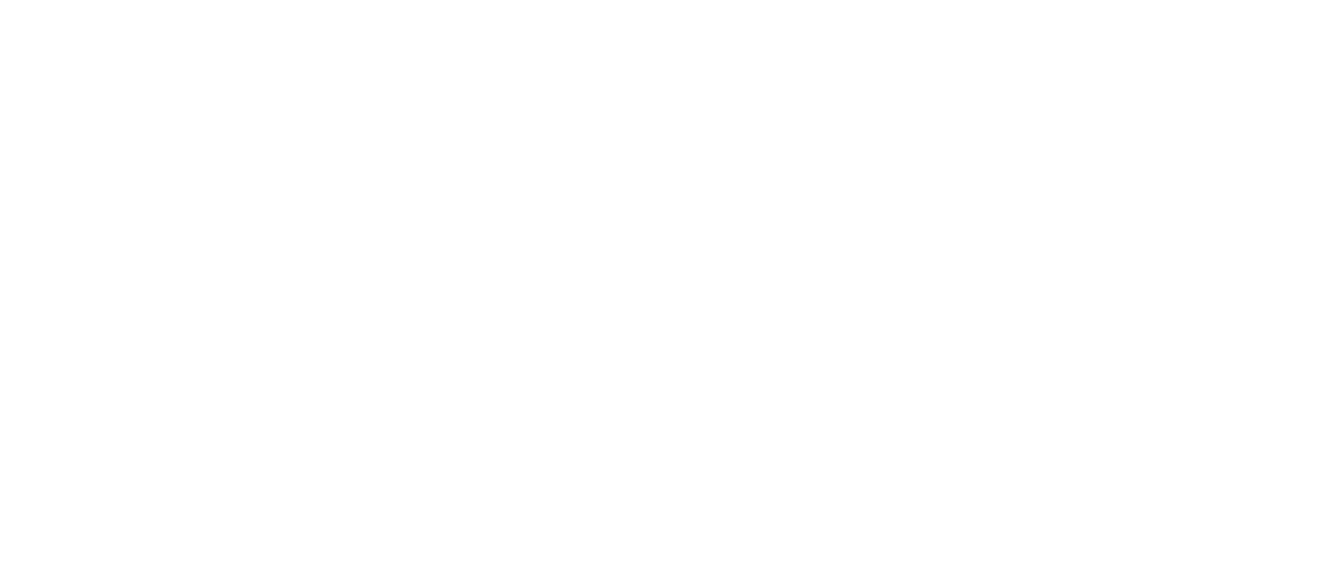 Who
What Action
What Activity
What Context
What Result
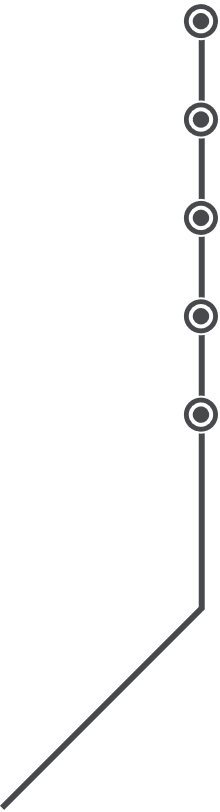 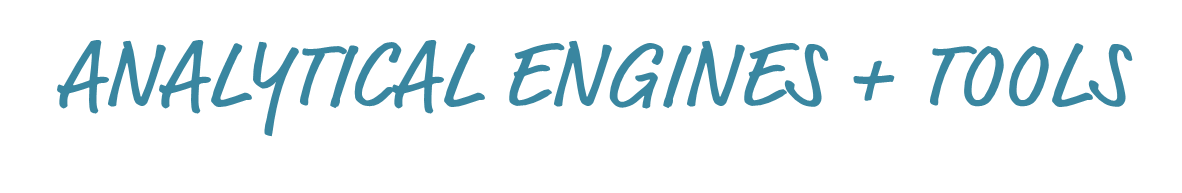 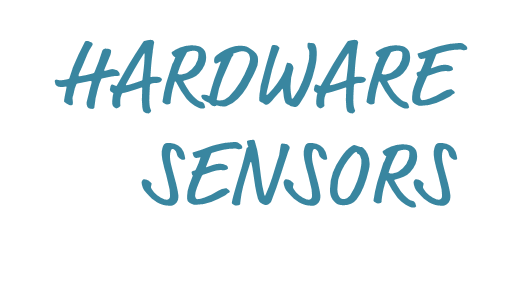 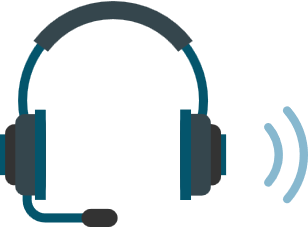 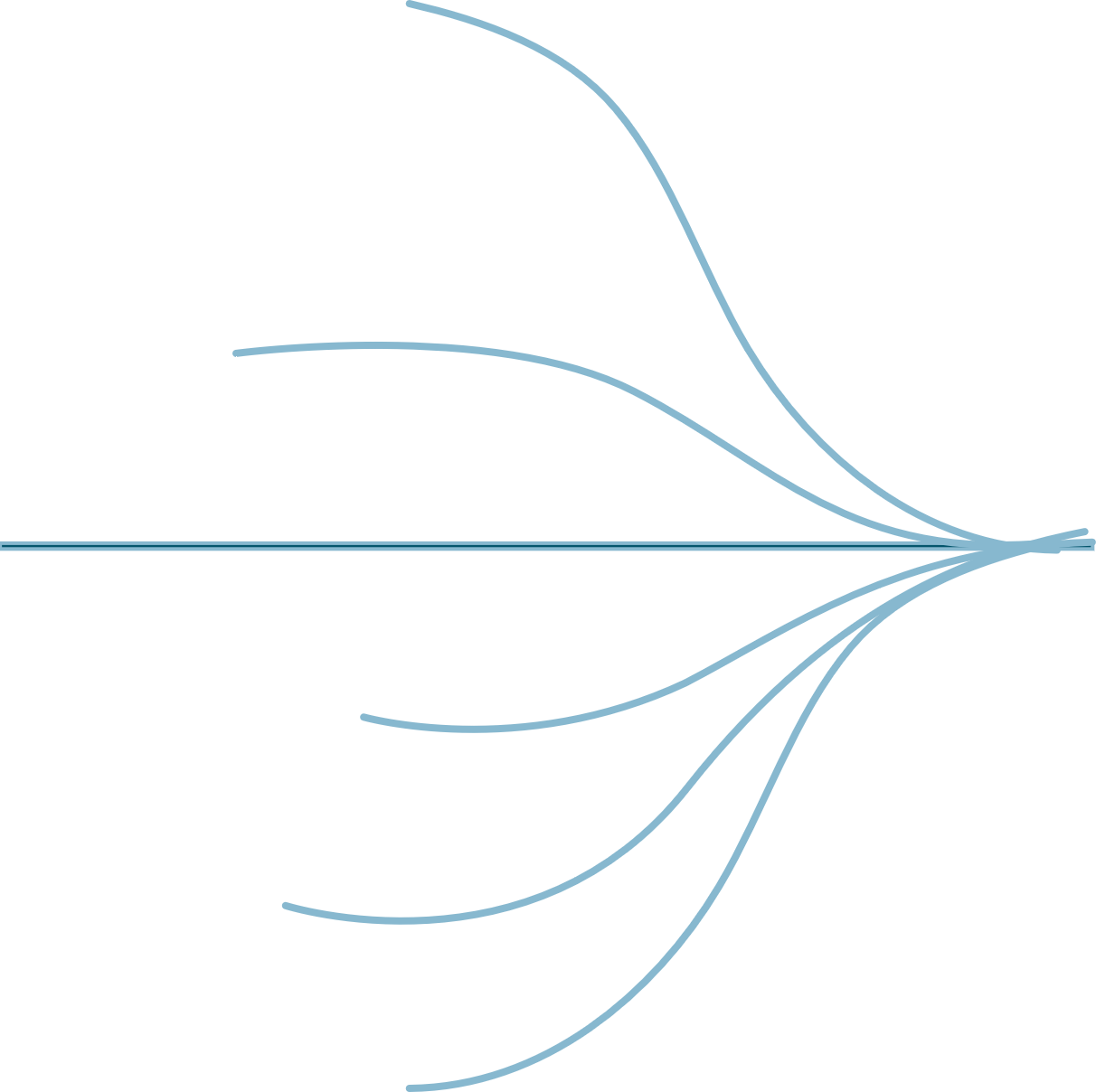 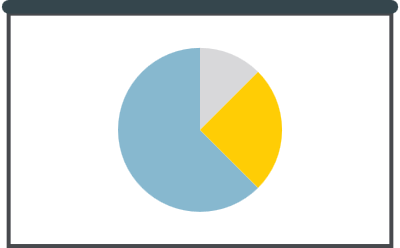 xAPI
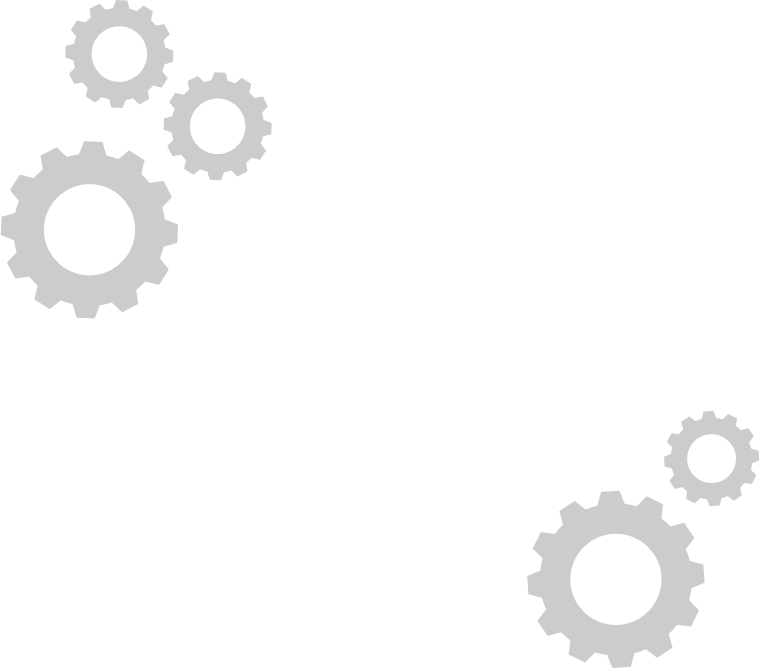 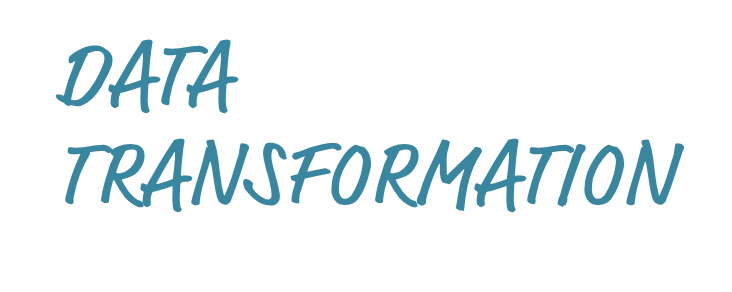 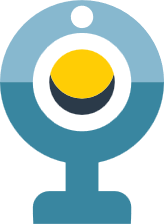 xAPI
xAPI
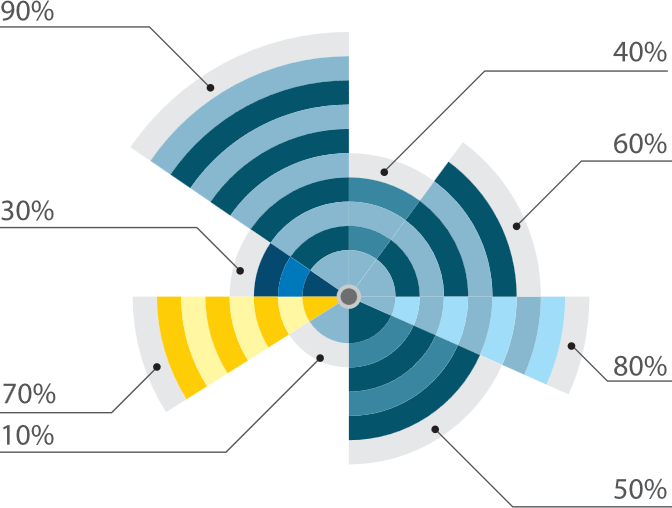 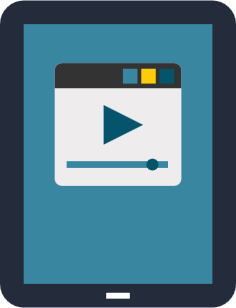 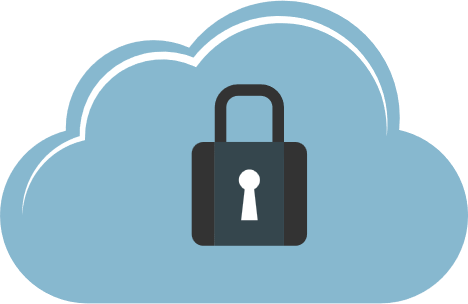 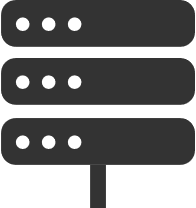 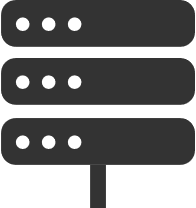 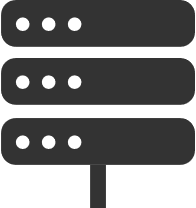 xAPI
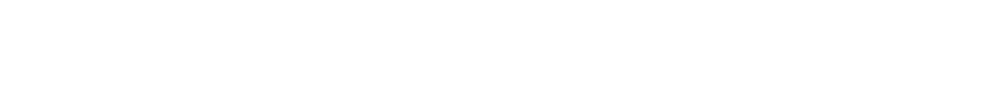 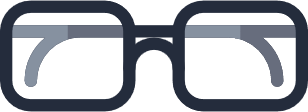 xAPI
xAPI
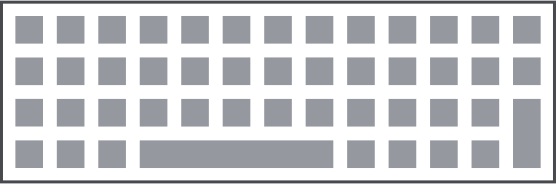 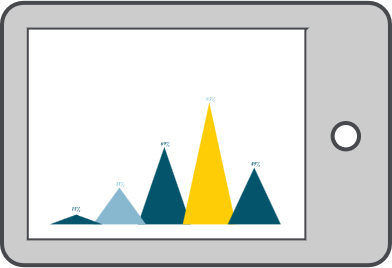 xAPI
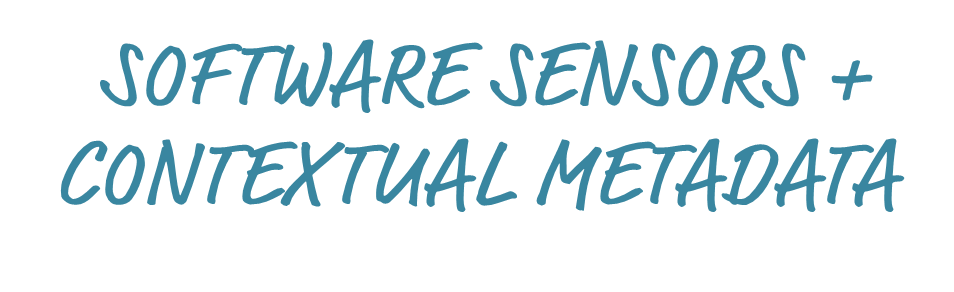 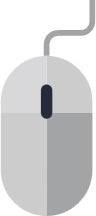 [Speaker Notes: Sensors and their data pipelines have limits and require trade-offs.]
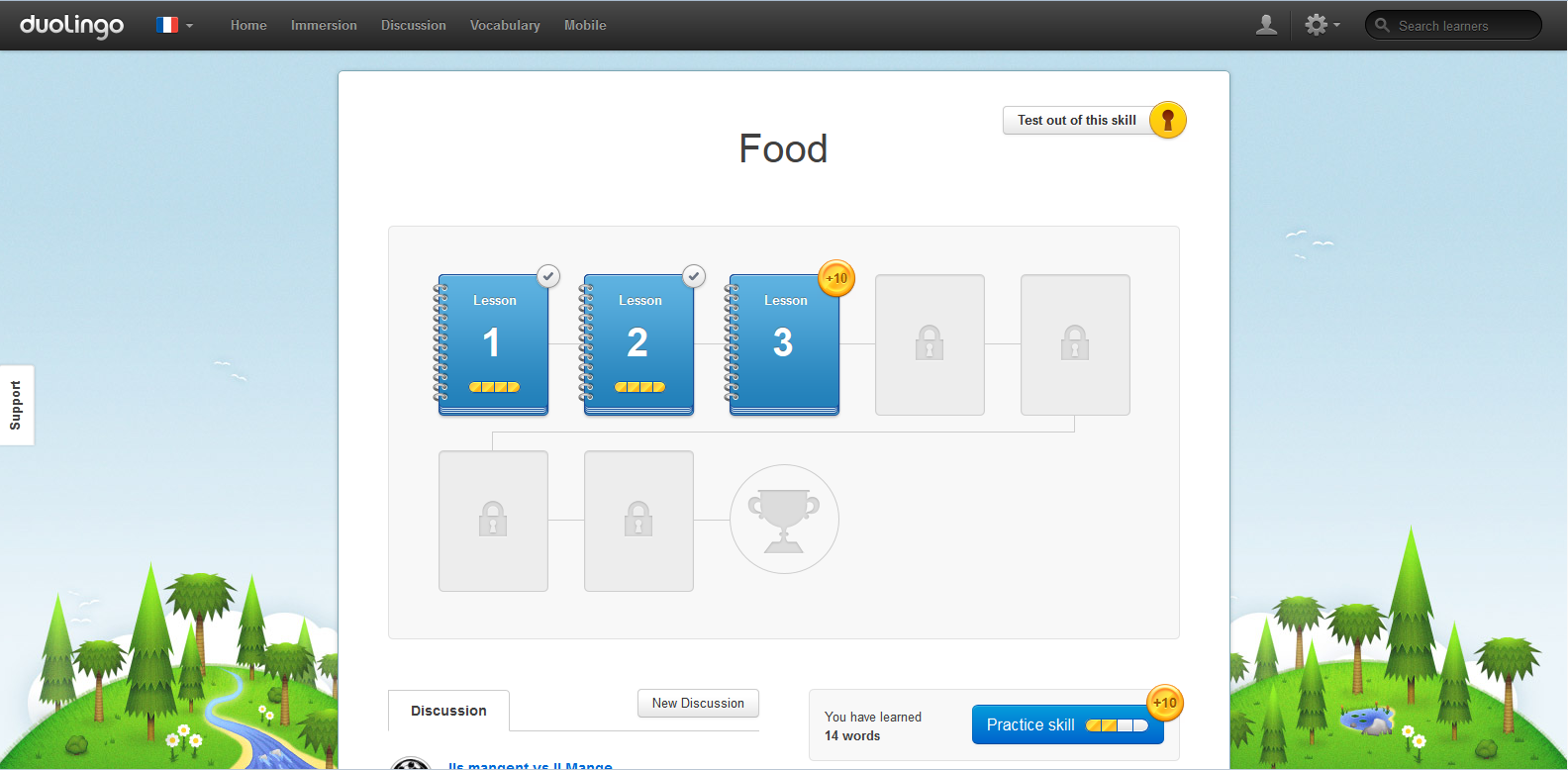 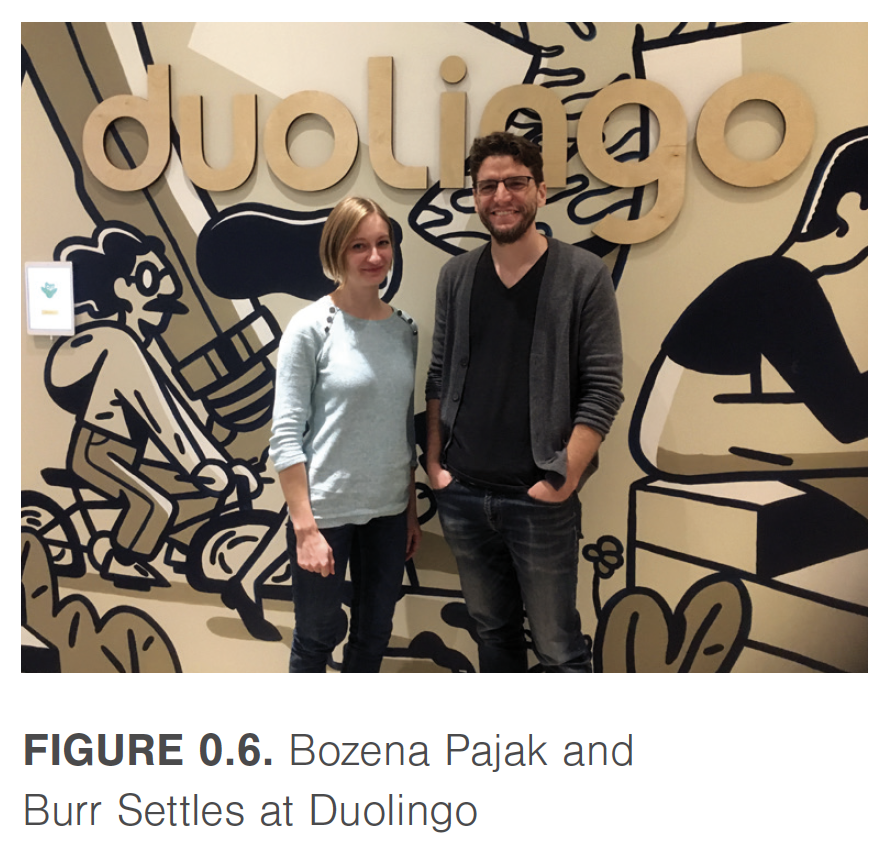 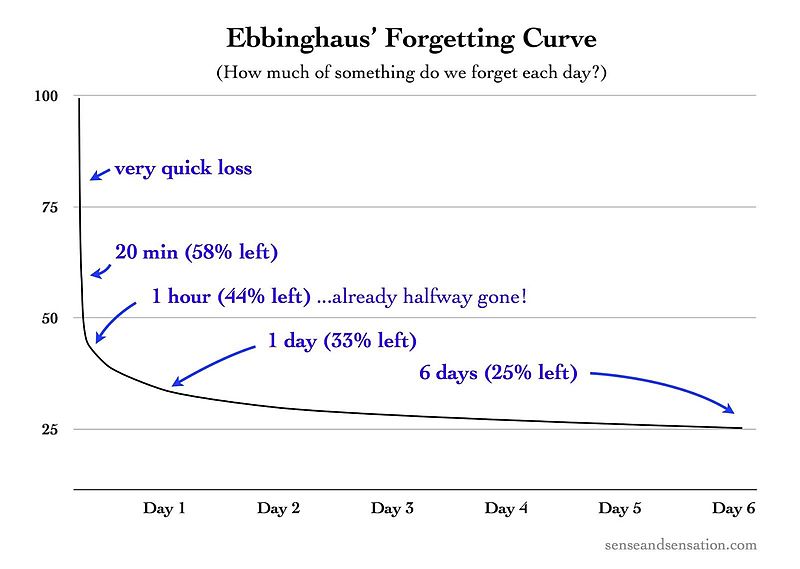 EXAMPLE Learning Analytics to Optimize Spaced Repetition
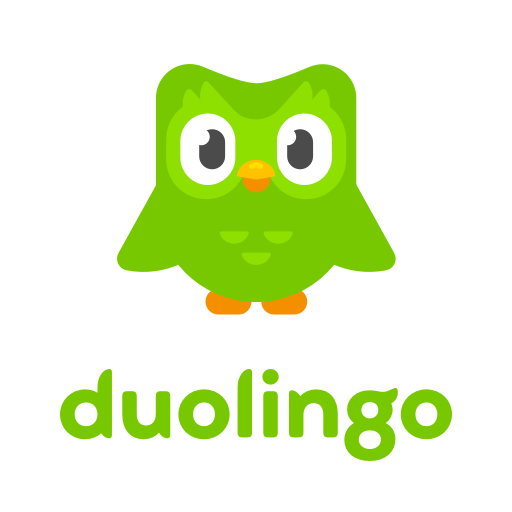 [Speaker Notes: A great example of automated learning analytics used to apply learning science is what happens within the language learning app Duolingo. In 1879 German psychologist Hermann Ebbinghaus pioneered what we know about learning curves, how fast people learn new facts, and forgetting curves, how fast people forget what they’ve learned. More recent research indicates that an efficient time to practice knowledge retrieval is right before forgetting it. Duolingo applies this learning science finding using big data analytics to predict when a learner is about to forget a word. Burr Settles co-developed the trainable spaced repetition model that uses machine learning and data from millions of learners to make personal predictions about the best time for each learner to do retrieval practice for each word in their new vocabulary.]
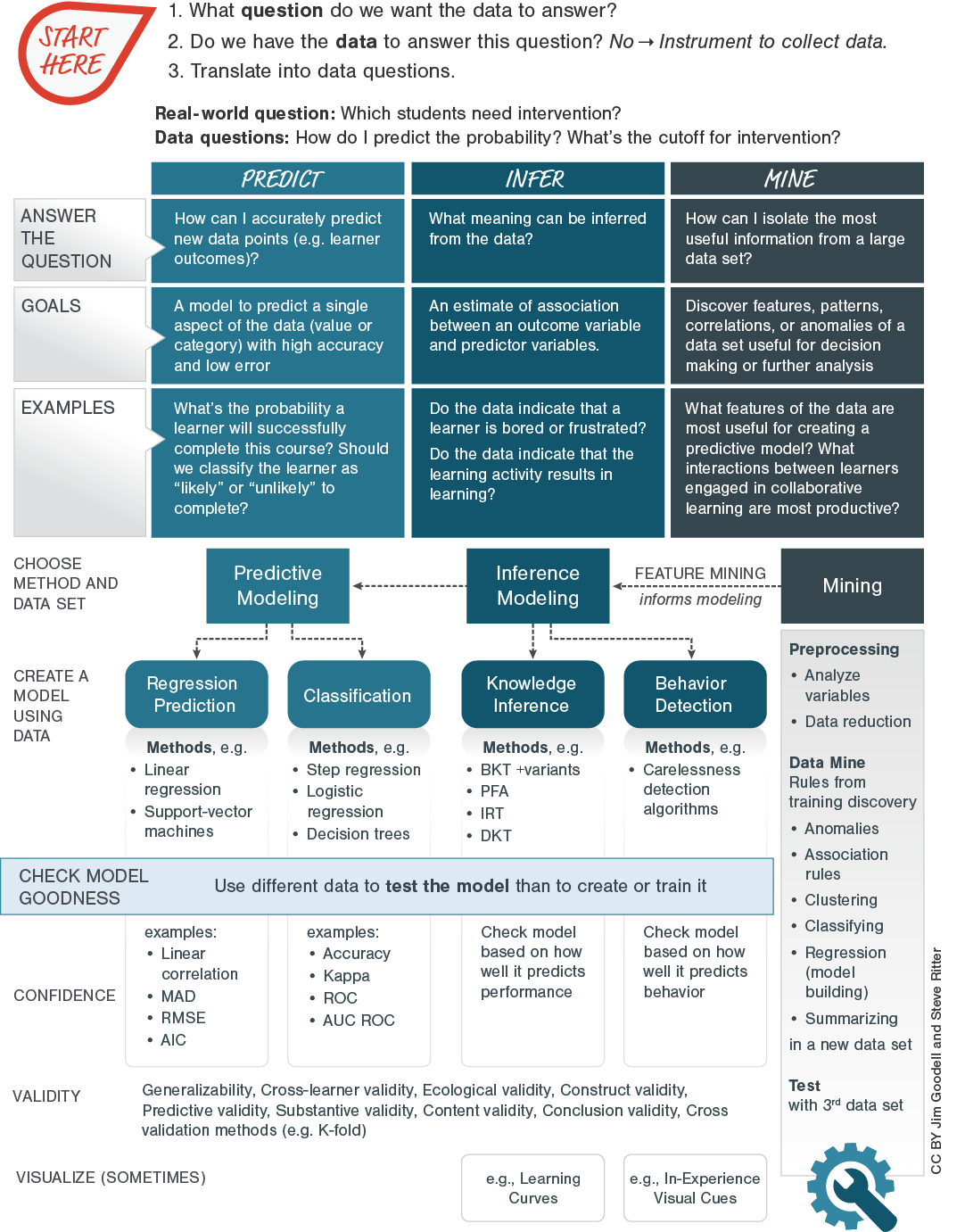 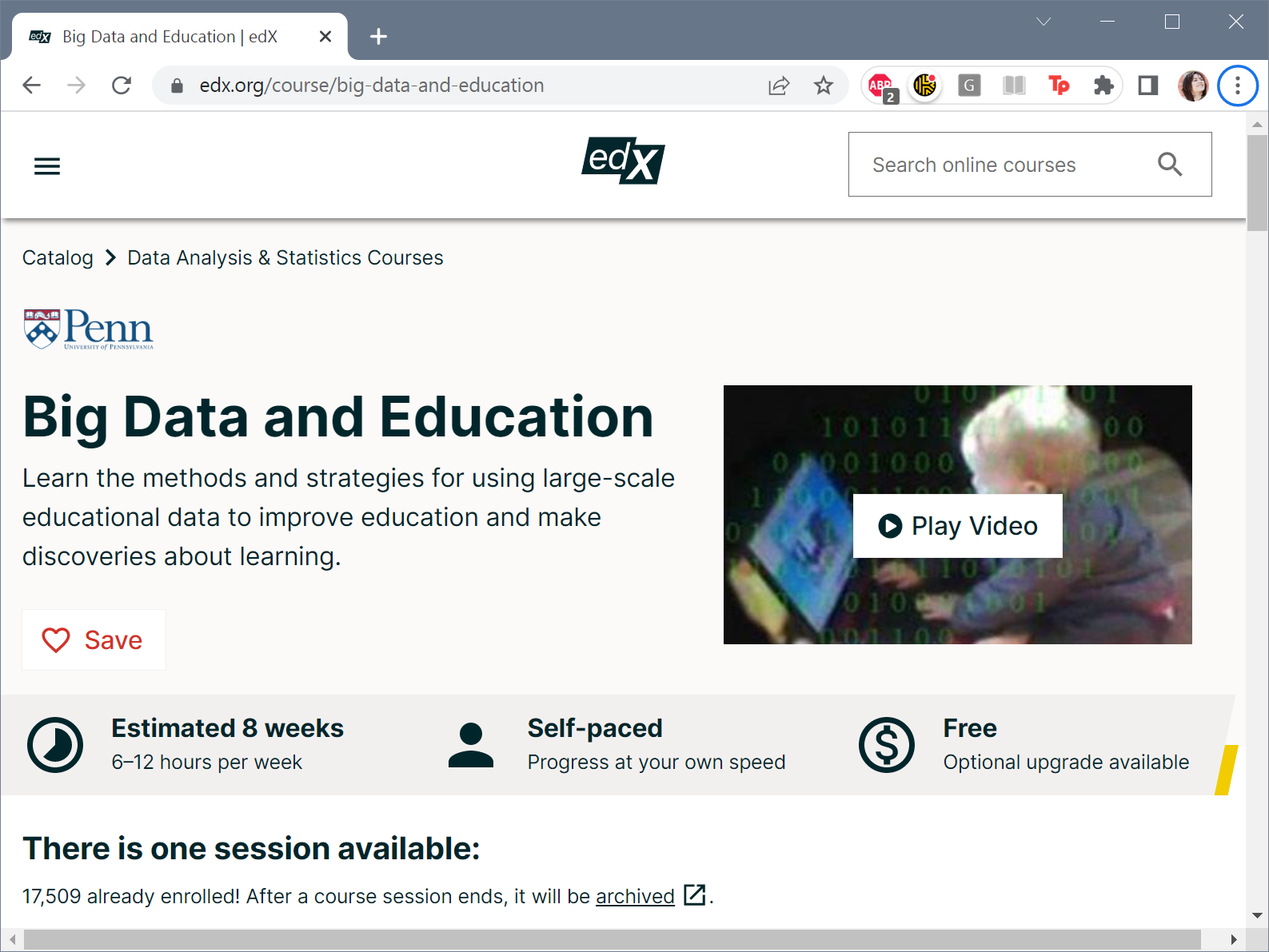 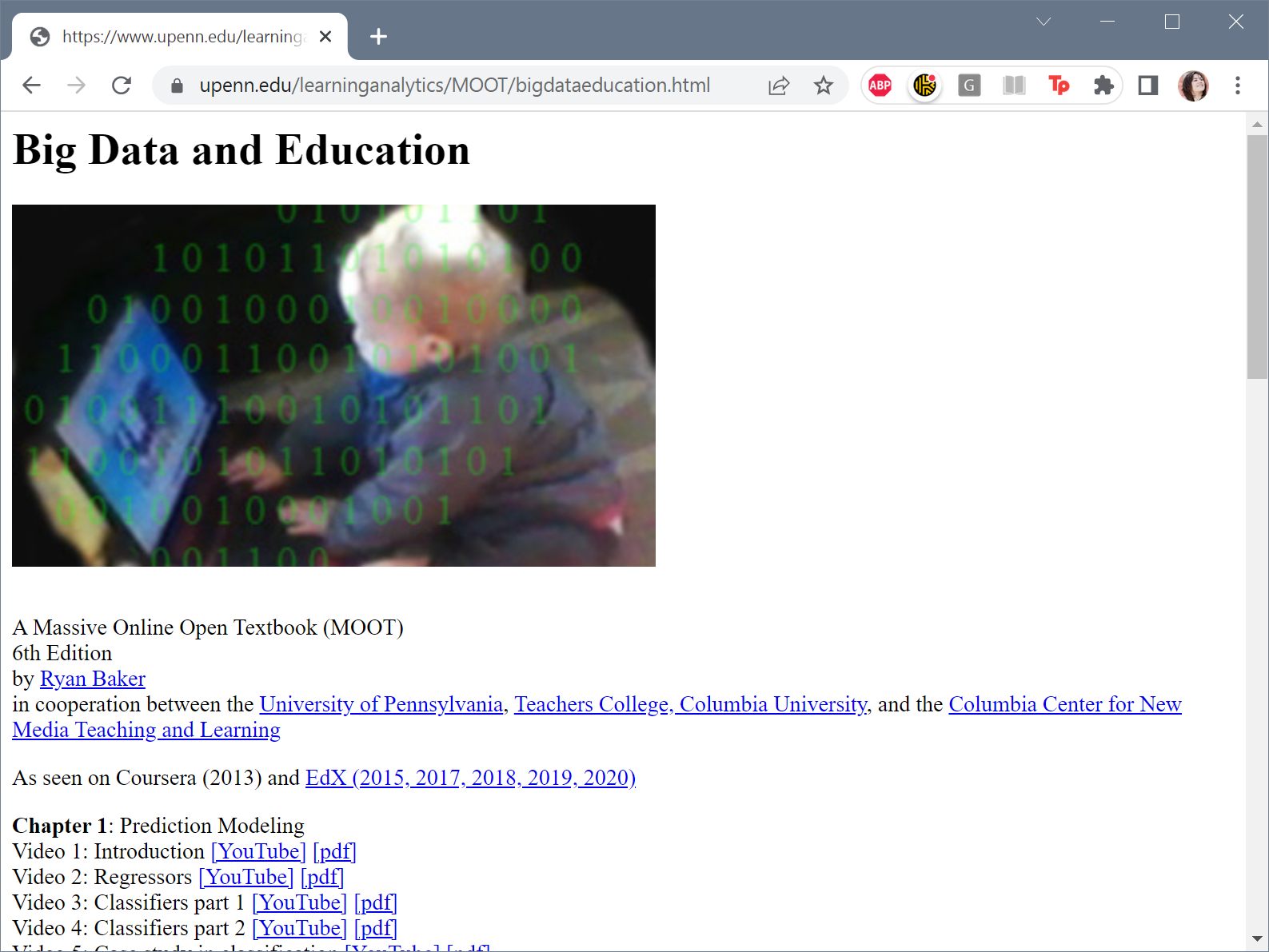 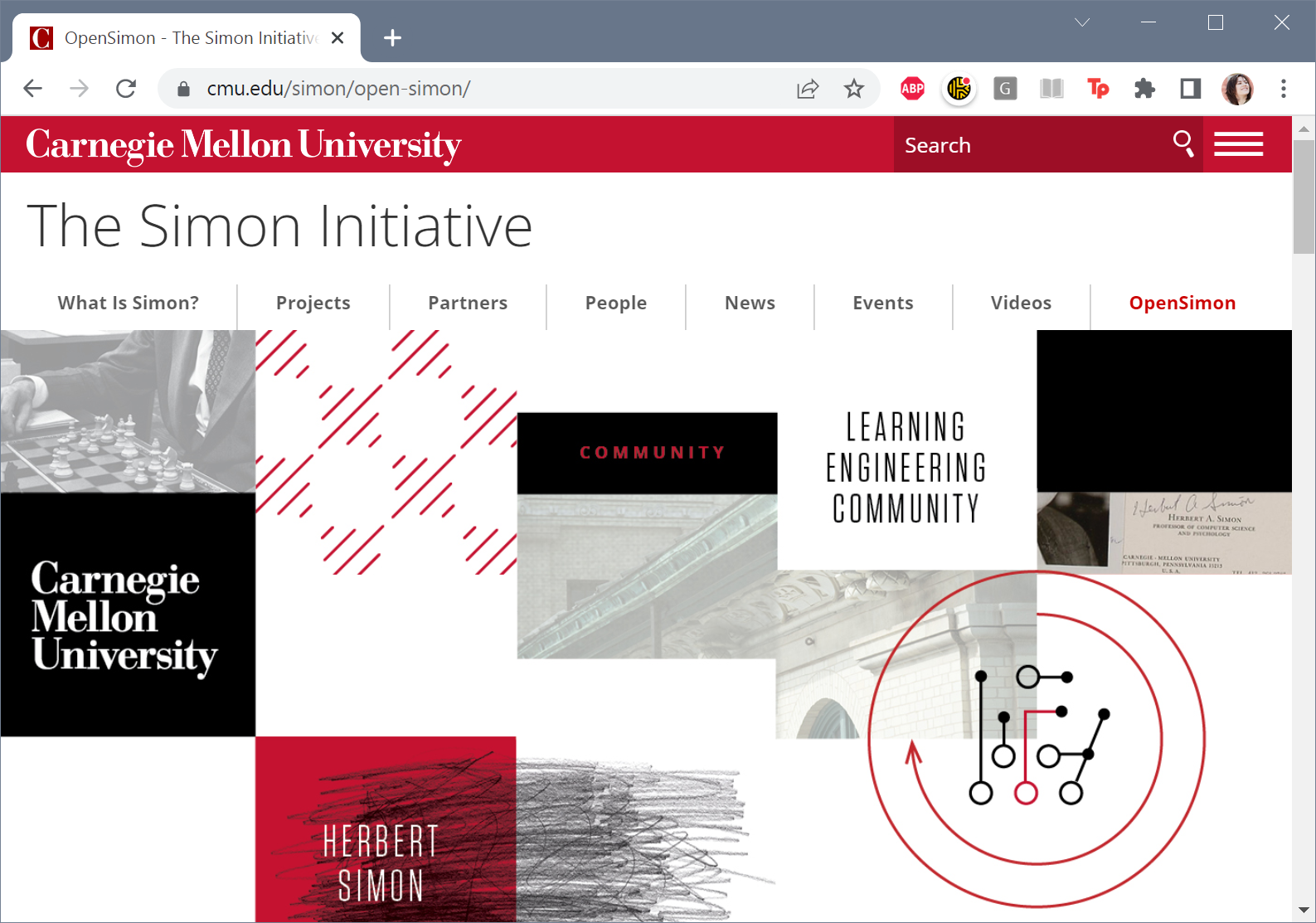 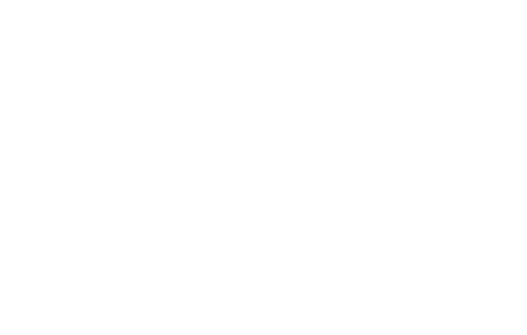 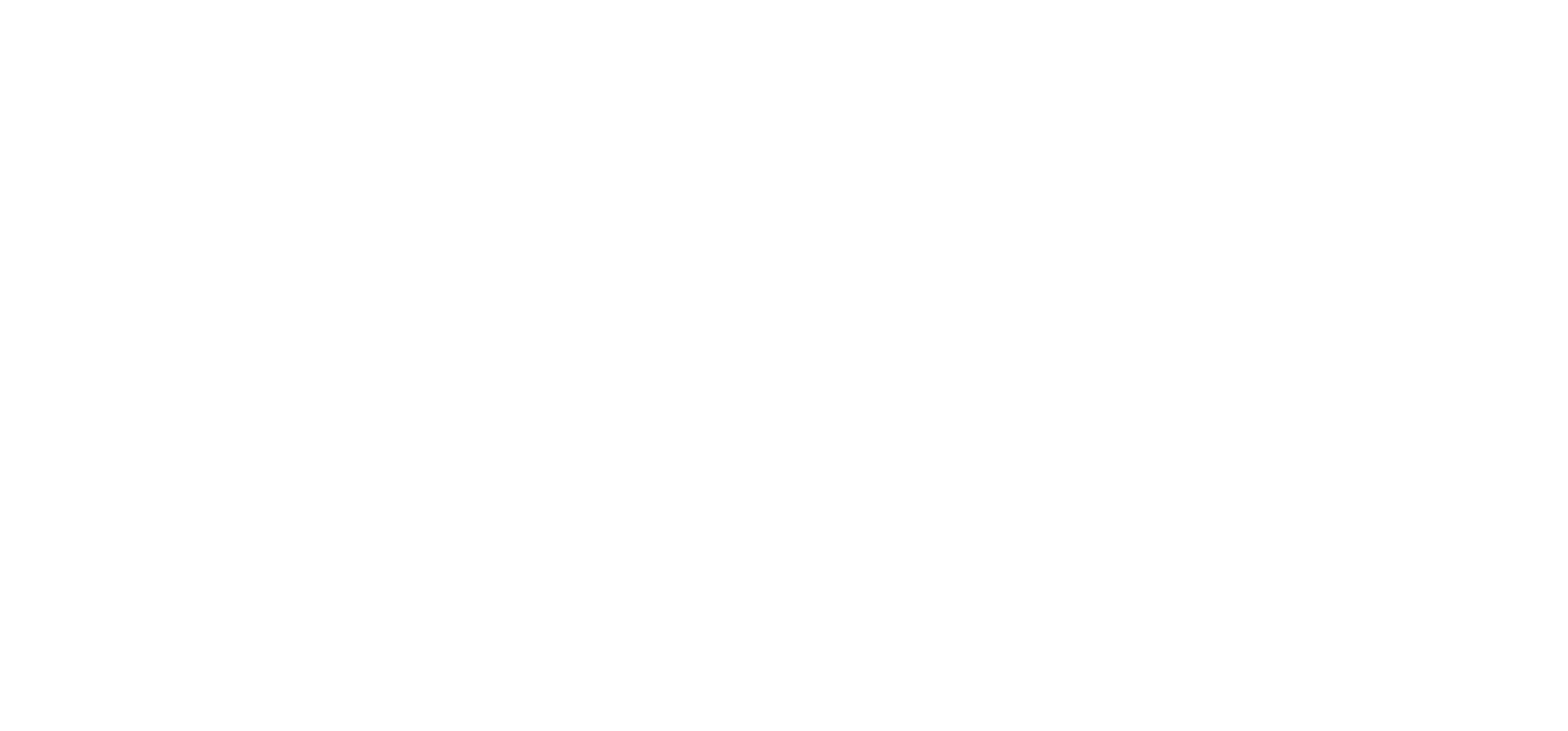 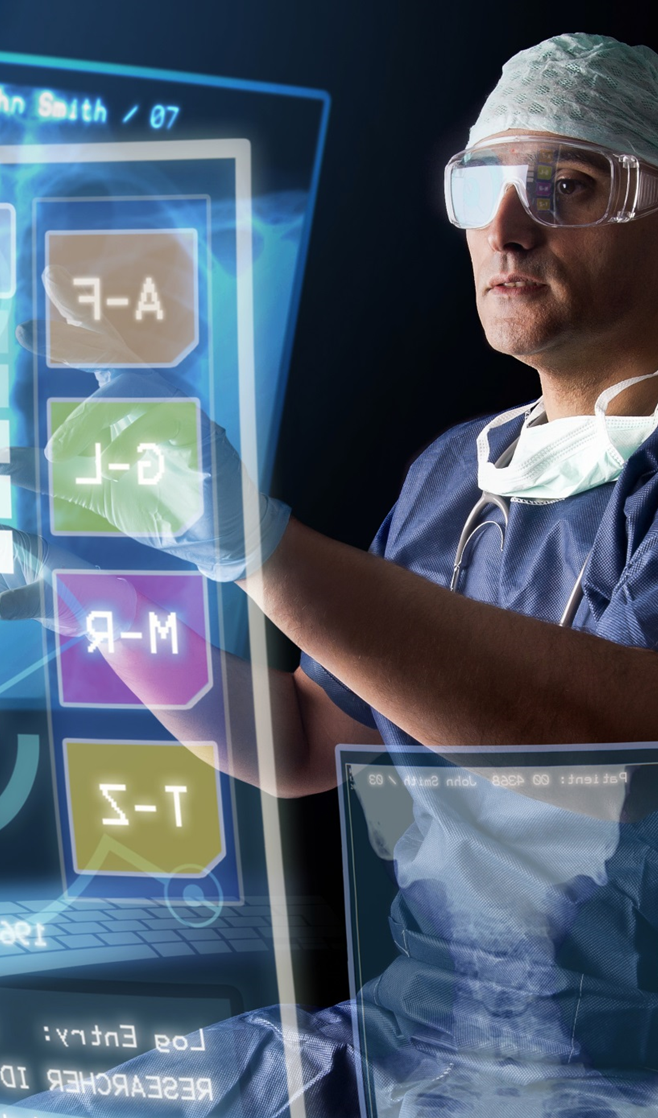 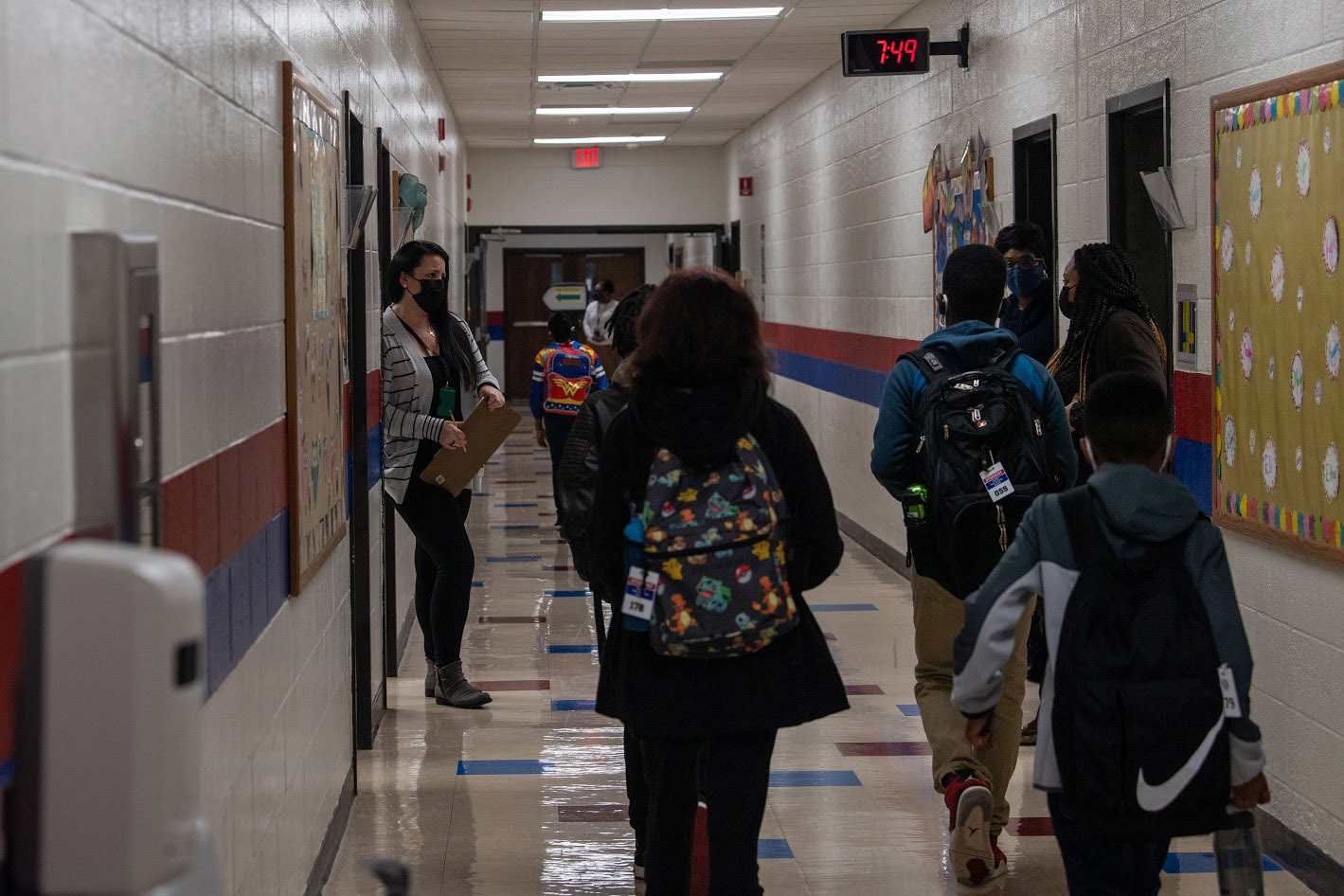 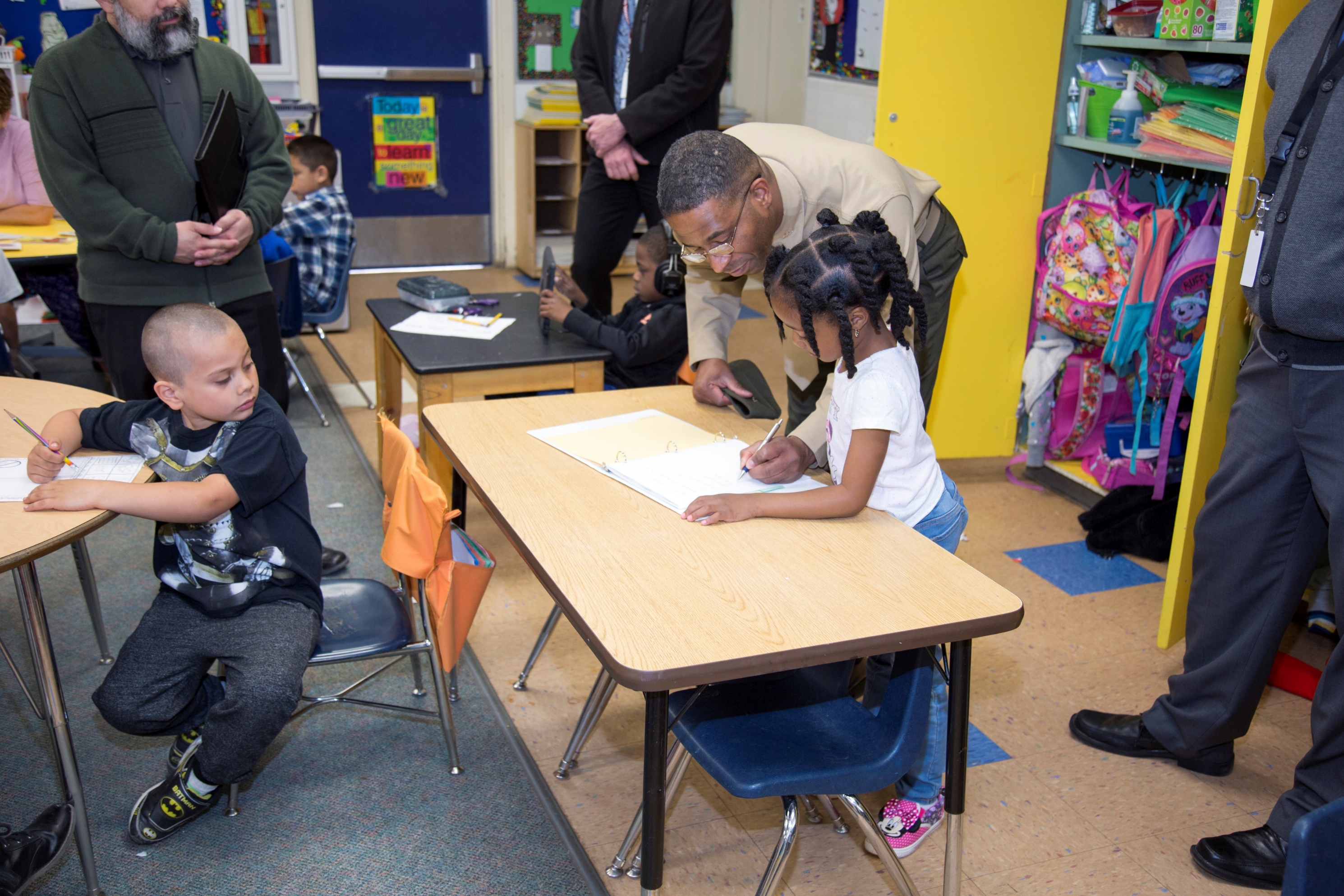 Learning engineering is a process
Focused on outcomes that involve learning
…but using a wide variety of tools, including (but not only) the learning sciences 
Learning engineering is human-centered
Learning engineering is also data-centered
ISSUES BEYOND CURRICULUM
LEVERAGE MODERN TOOLS
SCALE QUALITY
[Speaker Notes: End/Q&A
Brief summary of key points
Where to find more information
Open Q&A]
Useful References
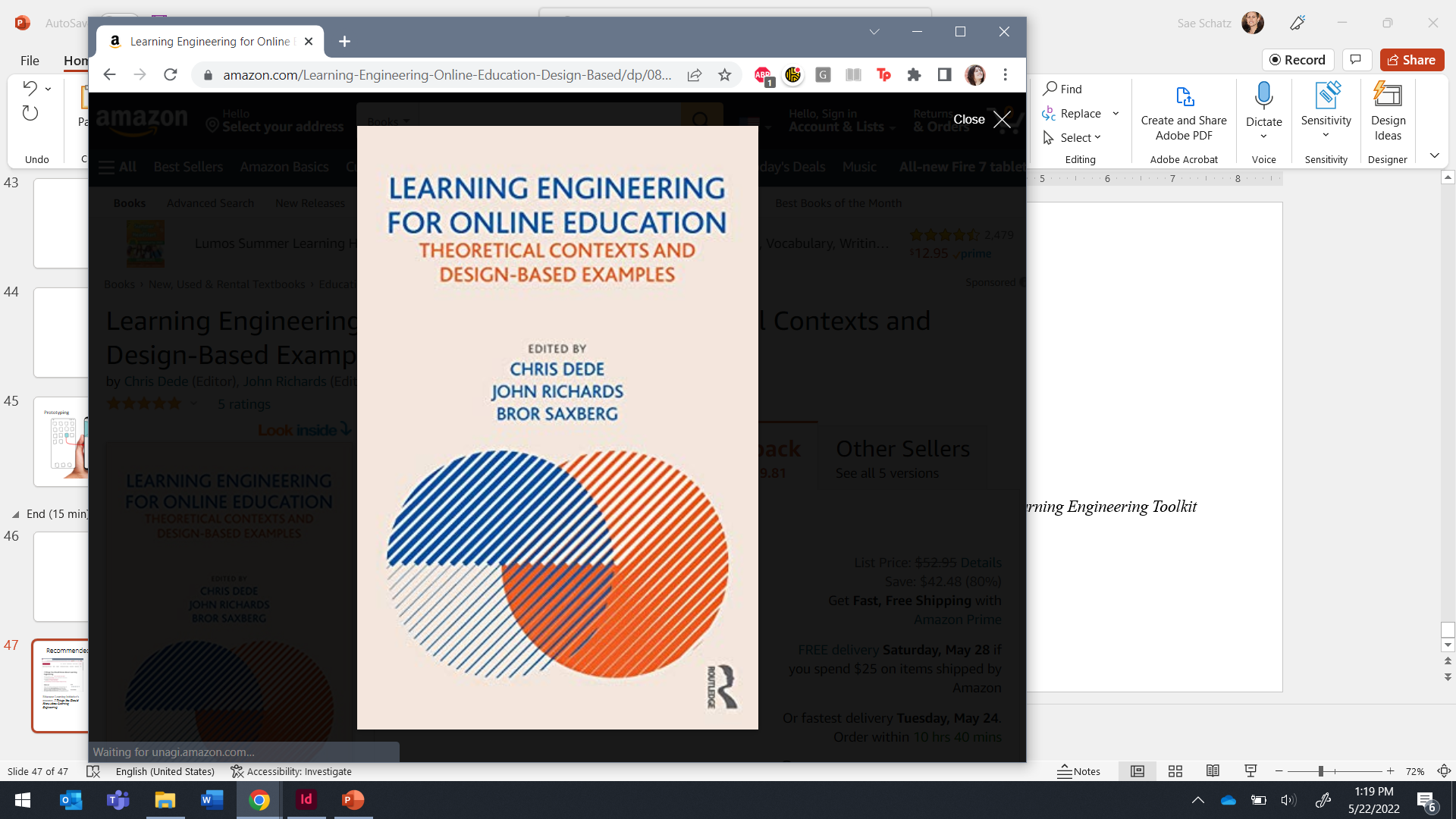 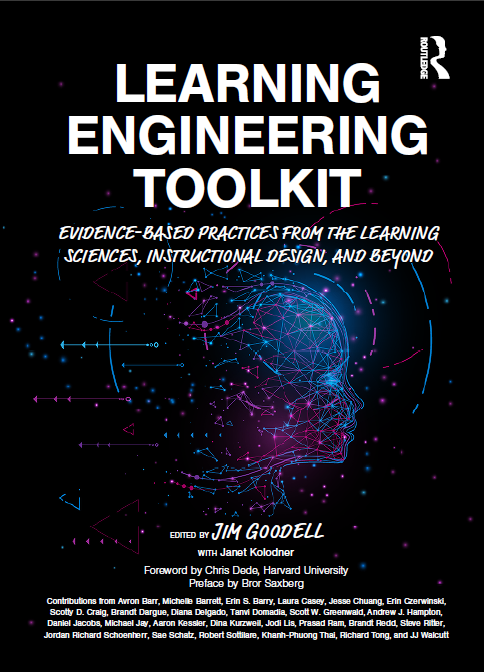 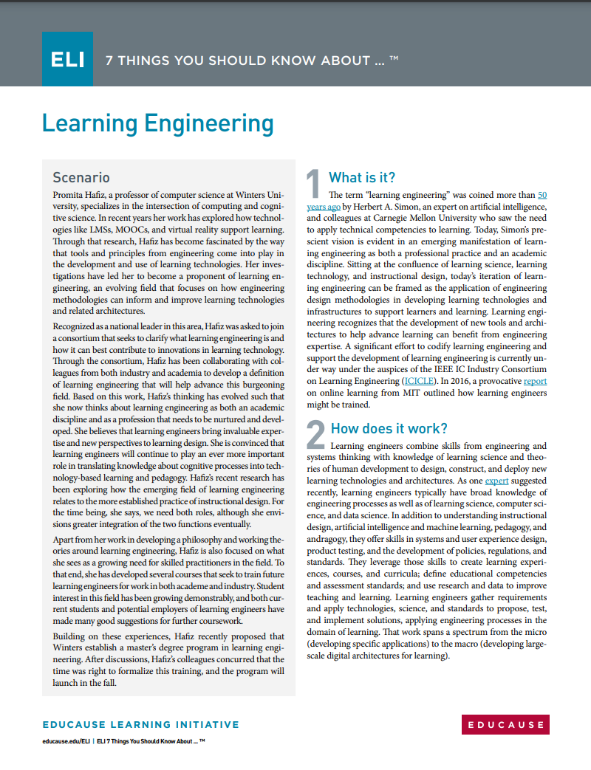 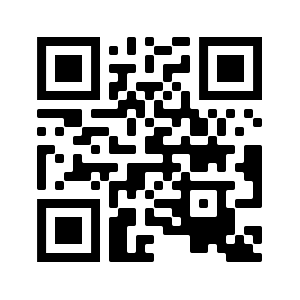 7 Things You Should Know About Learning Engineering
Educause Learning Initiative
Learning Engineering for Online Education
By Chris Dede, John Richards, Bror Saxberg
Learning Engineering Toolkit
Edited by Jim Goodell with Janet Kolodner
IEEE IC Industry Consortium on Learning Engineering
http://ieeeicicle.org
[Speaker Notes: See also ICICLE Online Community
For Learning Engineering Practitioners (Discord Server) 
https://discord.gg/jhZpUfa4FR]
Useful References
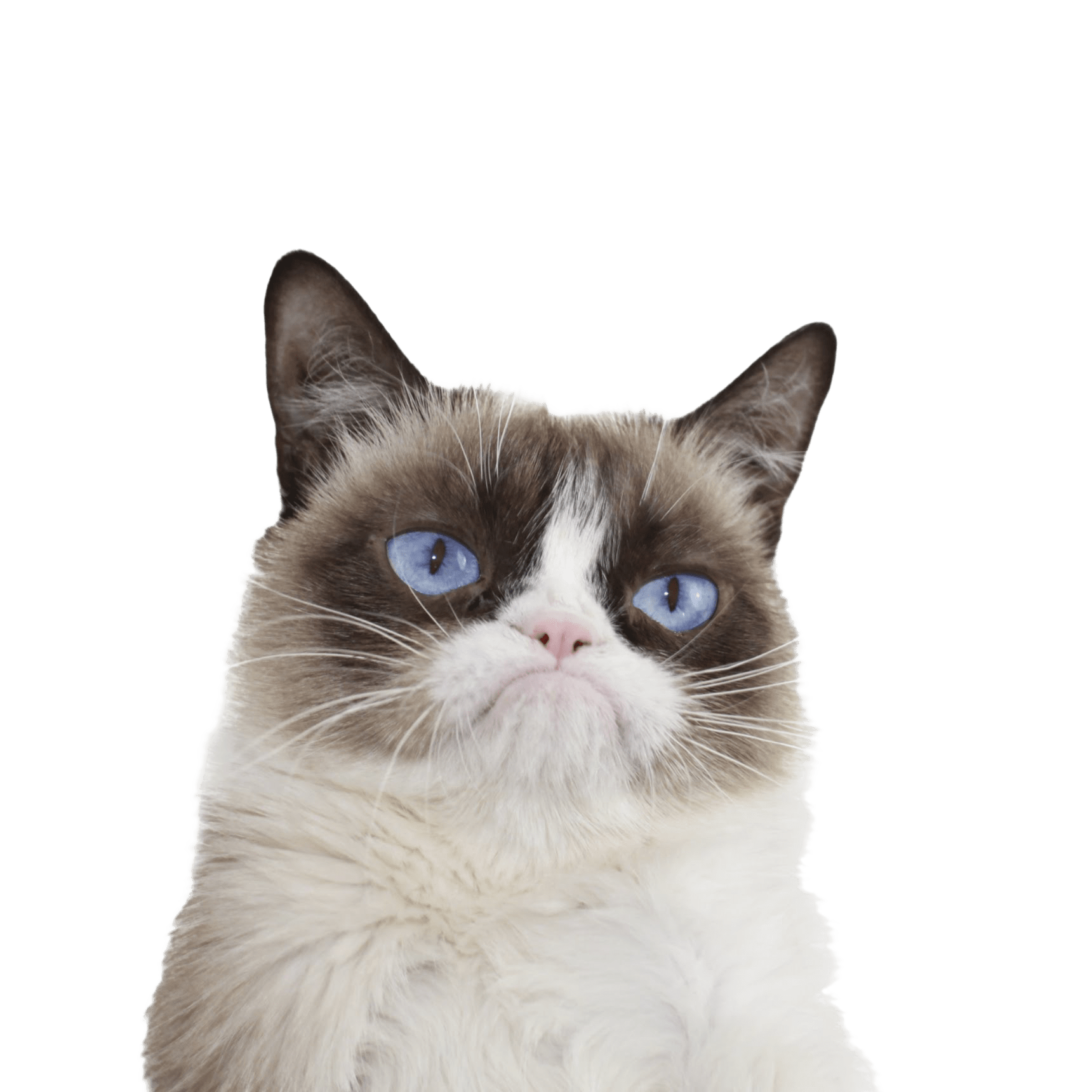 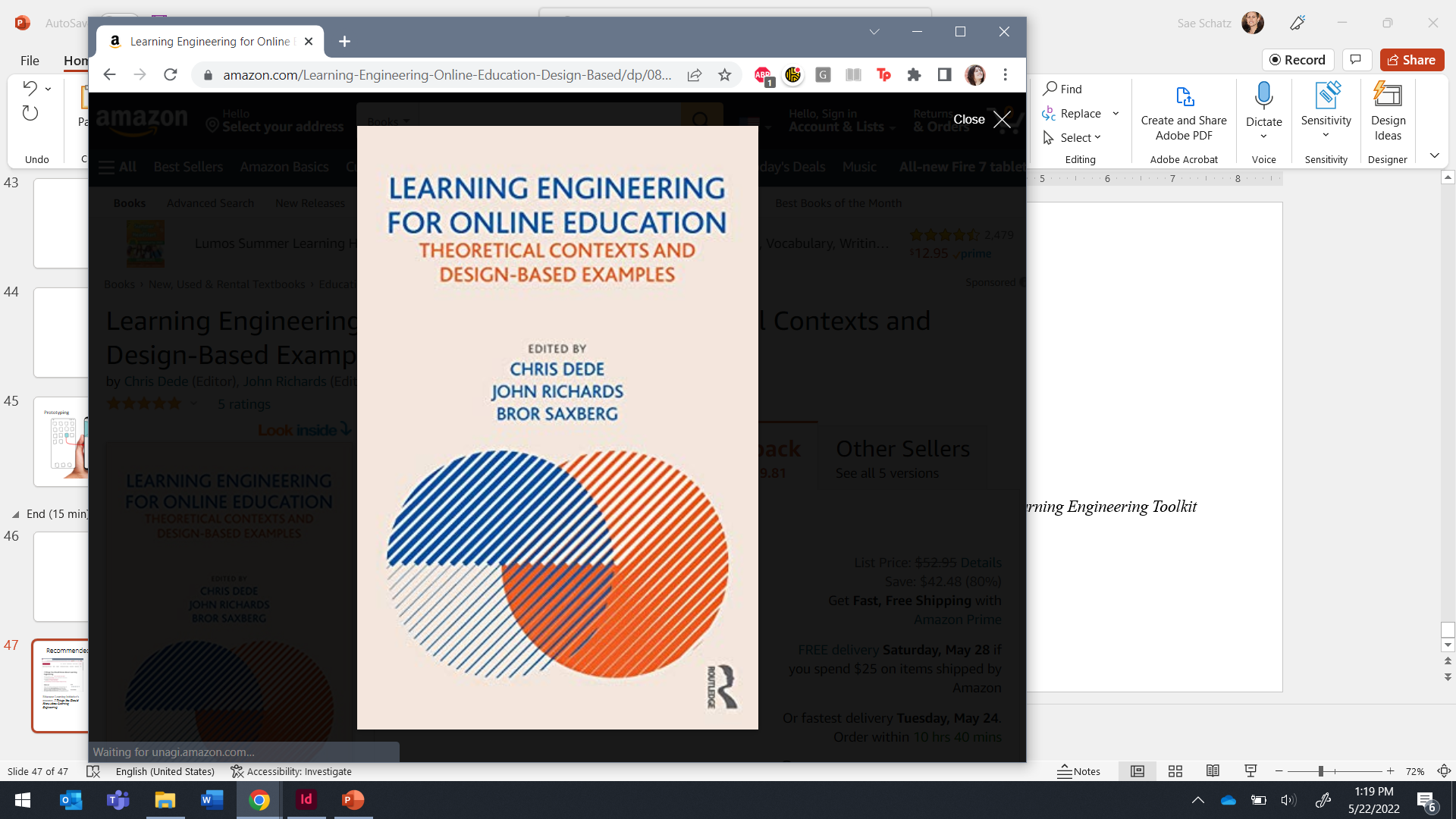 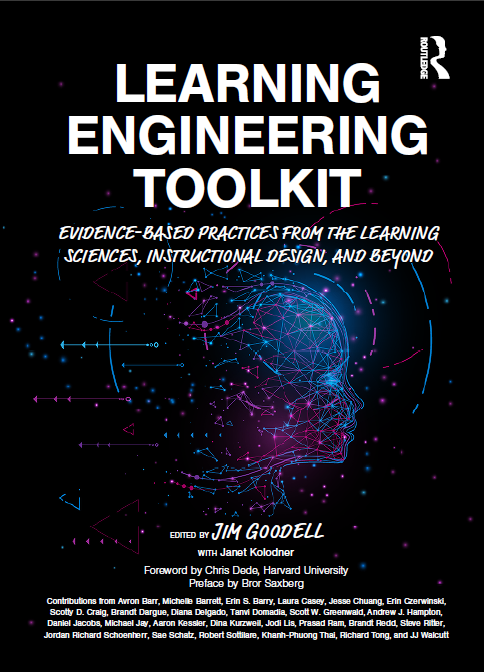 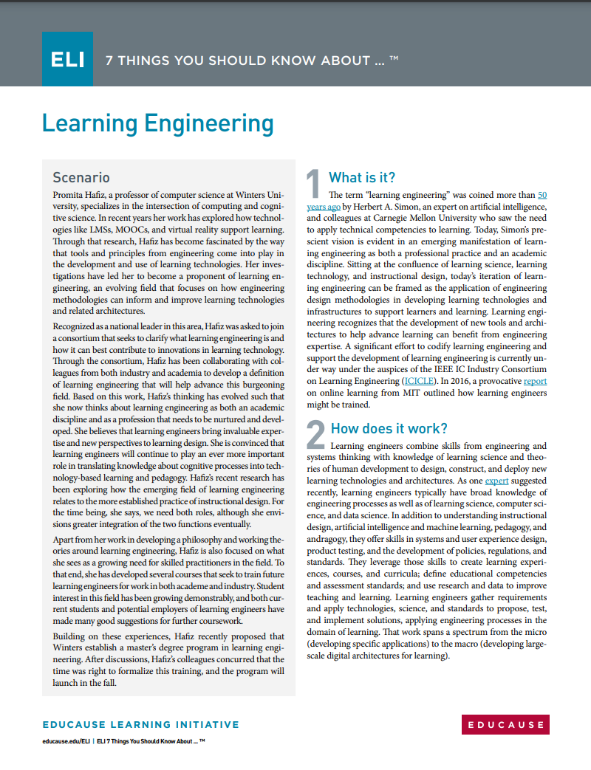 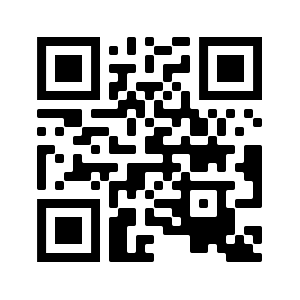 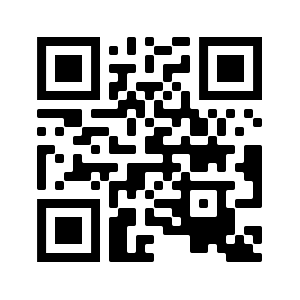 are we done yet?
7 Things You Should Know About Learning Engineering
Educause Learning Initiative
Learning Engineering for Online Education
By Chris Dede, John Richards, Bror Saxberg
Learning Engineering Toolkit
Edited by Jim Goodell with Janet Kolodner
IEEE IC Industry Consortium on Learning Engineering
http://ieeeicicle.org
EdTech and Researcher Google Community https://groups.google.com/g/learning-engineering
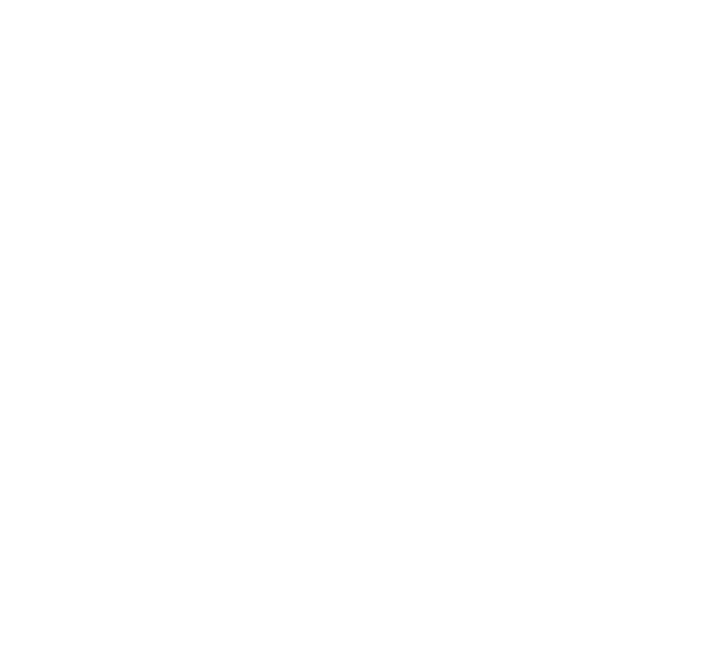 [Speaker Notes: See also ICICLE Online Community
For Learning Engineering Practitioners (Discord Server) 
https://discord.gg/jhZpUfa4FR

IEEE ICICLE is a volunteer professional organization committed to the development of Learning Engineering as a profession and as an academic discipline. It facilitates in-person and virtual conferences, special interest groups and market interest groups.

The ICICLE Online Community Discord Server is an asynchronous community facilitated by members of ICICLE hosting ongoing dialog, free professional learning resources, and support for learning engineering teams. It’s a community where practitioners can help practitioners learn about and advance the profession of learning engineering.

The Google group has specific focus on: First to attract top talent from technical fields to learning science and learning engineering.
Second, the rise of large digital platforms creates the opportunity for researchers to conduct well-designed, large, rapid experiments, which remain rare in education research today.]
Let’s test ourselves…
…explain the purpose, scope, and characteristics of learning engineering
…compare and contrast learning engineering to other disciplines (e.g., learning science)
…help organize a team for and execute a learning engineering process for a real-world project
…fish for myself (find resources to continue to improve my learning engineering capabilities)
[Speaker Notes: Define the purpose, scope, and distinct characteristics of the learning engineering field.
Explain the benefits of learning engineering (over and above subordinate or related fields).
Design a learning engineering team and process for a practical training/education goal.
Explain how to find additional learning engineering information for practical applications.
MORE: Look smart in front of your boss and colleagues, when you know how to explain how all of the pieces of pedagogy, cognition, technology, data, and organizational design fit together. You’ll be one of the first to know about this hot new emerging discipline!]
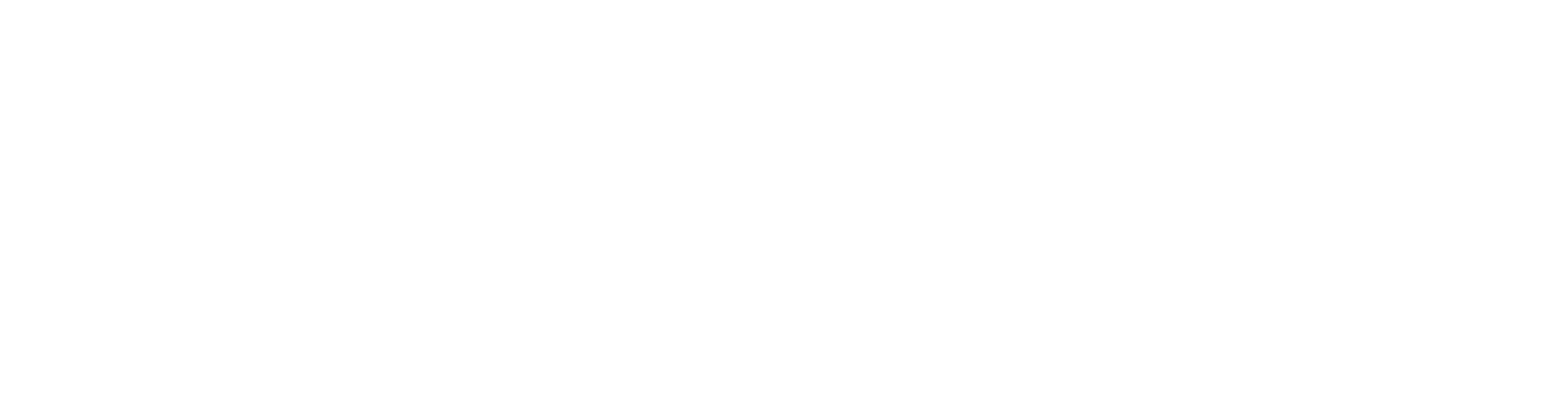 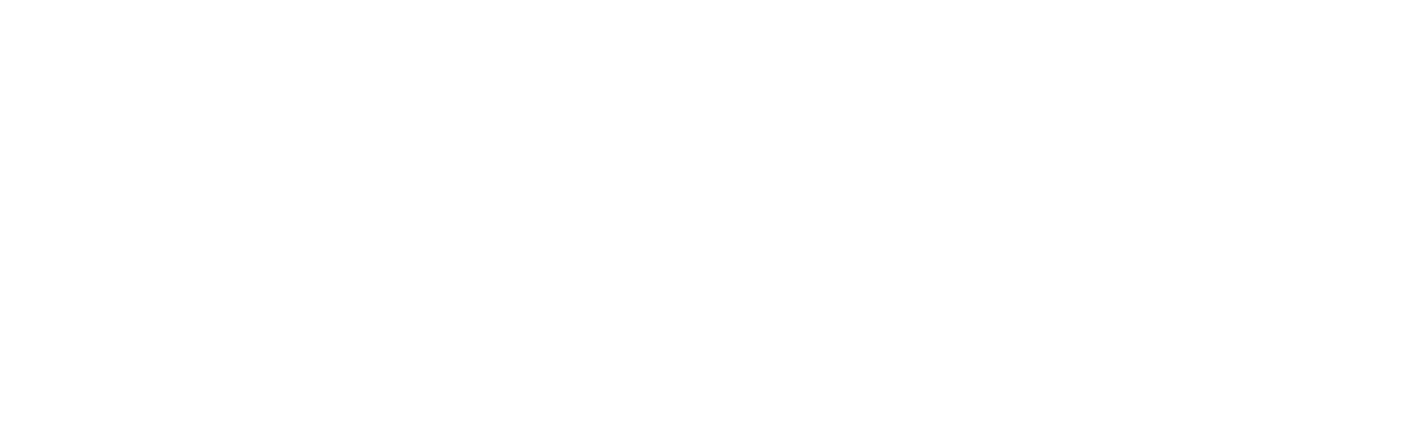 Learner
Instructor
What does my “skill map” look like?
How many “points” (activities, engagements, etc.) do I need to complete “this,” move to the next level, or unlock an achievement?
What competencies haven’t I exercised lately?
How do I rank against my peers?
How much more time do I have to spend to complete “this”?
How much time do I spend doing various activities, and how could this be optimized?
What new learning topics should I consider, based upon my history and characteristics?
How are learners performing overall in terms of scores and progress to completion?
When was the last time I interacted with each learner or team?
What were learners’ satisfaction ratings for different courses or activities? And which of these were rated best or worst?
What questions or instructional units do people routinely all pass or routinely all fail?
What are learners’ engagement levels, and which have not engaged recently?
Are my learners on track, ahead, or behind?
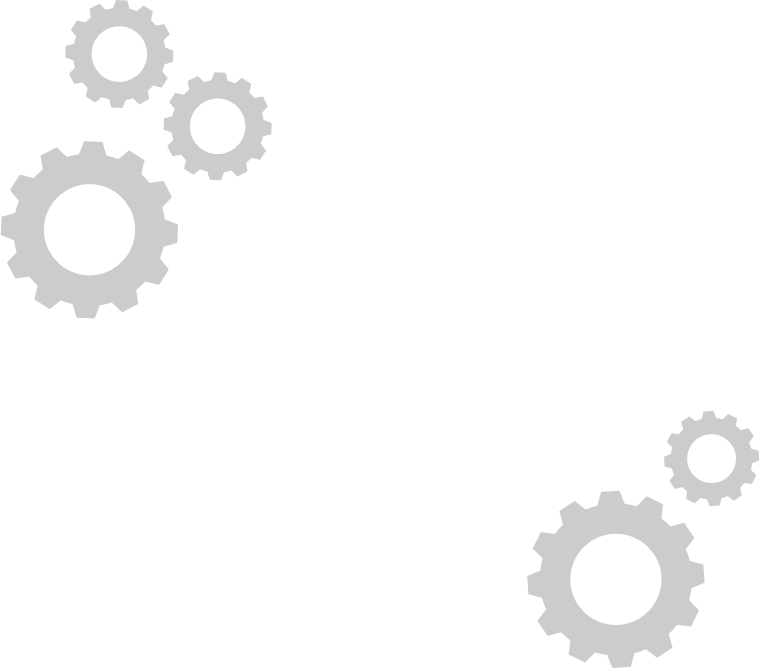 Learning Analytics Process Model
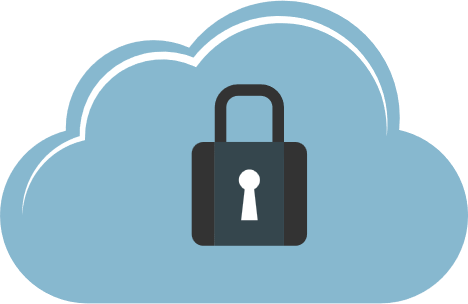 1. What question do we want the data to answer?
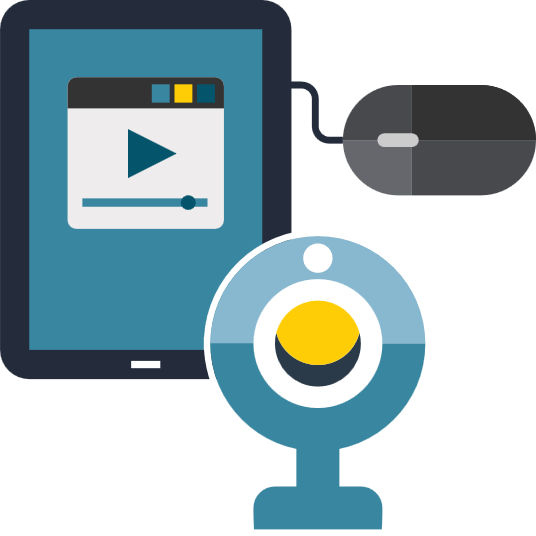 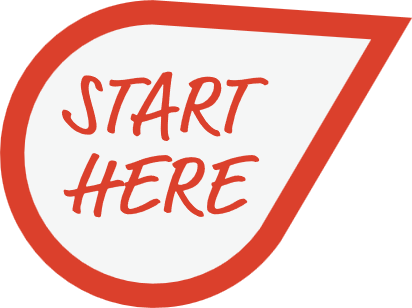 No =  Instrument to collect data
2. Do we have the data to answer this question?
3. Translate into data questions.
Real-world question: Which students need intervention?
Data questions: How do I predict the probability? What’s the cutoff for intervention?
[Speaker Notes: In the Learning Engineering Toolkit we have a learning analytics process model. It’s a kind of recipe for doing common kinds of learning analytics. The process starts with identifying what question we want the data to answer? [click]

Then we ask, “do we have the data to answer the question?” If not, we need to develop instrumentation to collect the data. If we think we have the data. [click]

Next we need to translate the operational question into a data question. 

If the operational question is which learners need intervention. The data question might be “How do we predict the probability that an intervention will benefit a person’s learning?” Another data question is, once we have predictions where do we draw the line on giving the intervention? 50%, 60% 80% chance of benefit? Are there resource constraints that need to be factored into that cut-off? Here’s were engineering principles are needed. The decision is not theoretical. There are resource constraints that must be considered. [click]]
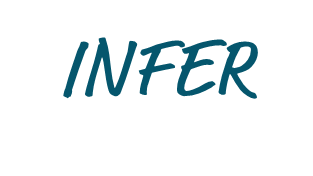 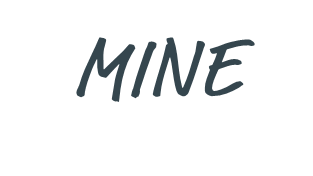 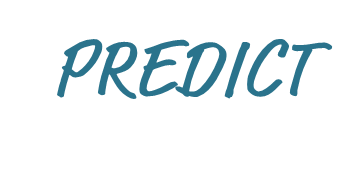 Answer
the Question
How can I accurately predict new data points (e.g. learner outcomes)?
What meaning can be inferred from the data?
How can I isolate the most useful information from a large data set?
A model to predict a single aspect of the data (value or category) with high accuracy and low error
An estimate of association between an outcome variable and predictor variables.
Discover features, patterns, correlations, or anomalies of a data set useful for decision making or further analysis
Goals
What’s the probability a learner will successfully complete this course? Should we classify the learner as “likely” or “unlikely” to complete?
Do the data indicate that a learner is bored or frustrated?
Do the data indicate that the learning activity results in learning?
What features of the data are most useful for creating a predictive model? What interactions between learners engaged in collaborative learning are most productive?
Examples
[Speaker Notes: In the Learning Engineering Toolkit we have a learning analytics process model. It’s a kind of recipe for doing common kinds of learning analytics. The process starts with identifying what question we want the data to answer? [click]

Then we ask, “do we have the data to answer the question?” If not, we need to develop instrumentation to collect the data. If we think we have the data. [click]

Next we need to translate the operational question into a data question. 

If the operational question is which learners need intervention. The data question might be “How do we predict the probability that an intervention will benefit a person’s learning?” Another data question is, once we have predictions where do we draw the line on giving the intervention? 50%, 60% 80% chance of benefit? Are there resource constraints that need to be factored into that cut-off? Here’s were engineering principles are needed. The decision is not theoretical. There are resource constraints that must be considered. [click]]
Feature Mining
informs modeling
Predictive Modeling
Inference Modeling
Mining
Choose method and data set
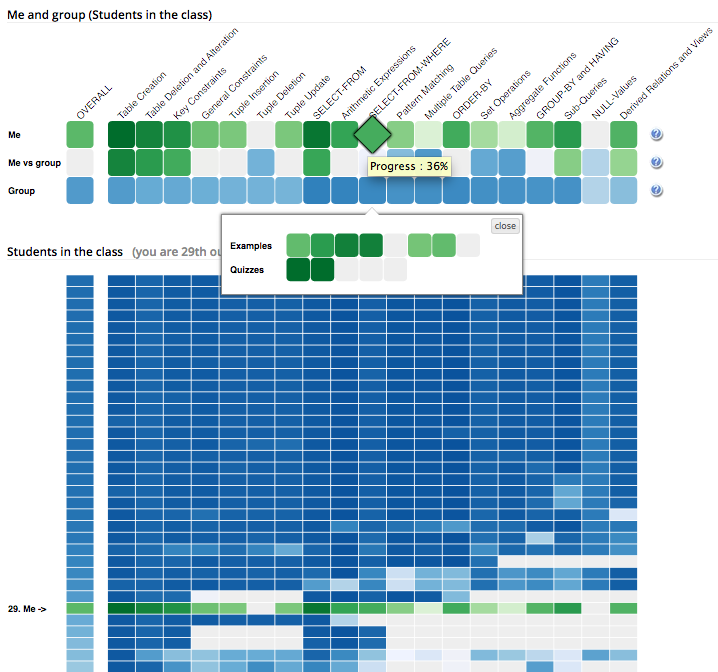 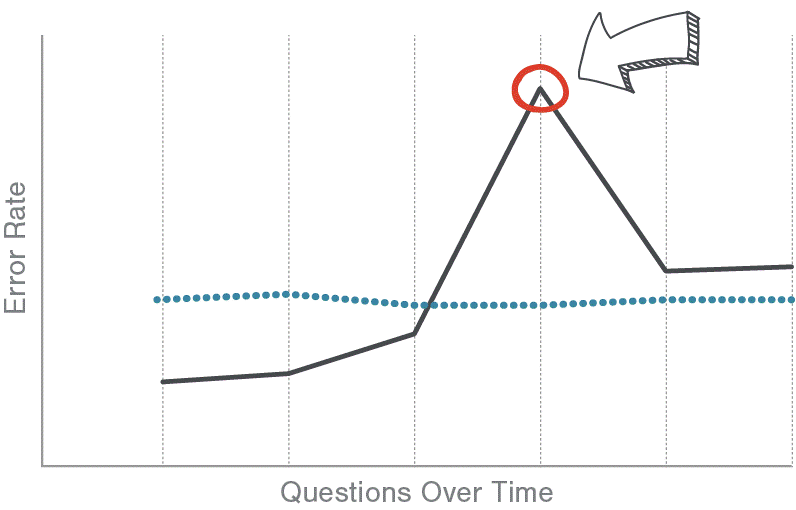 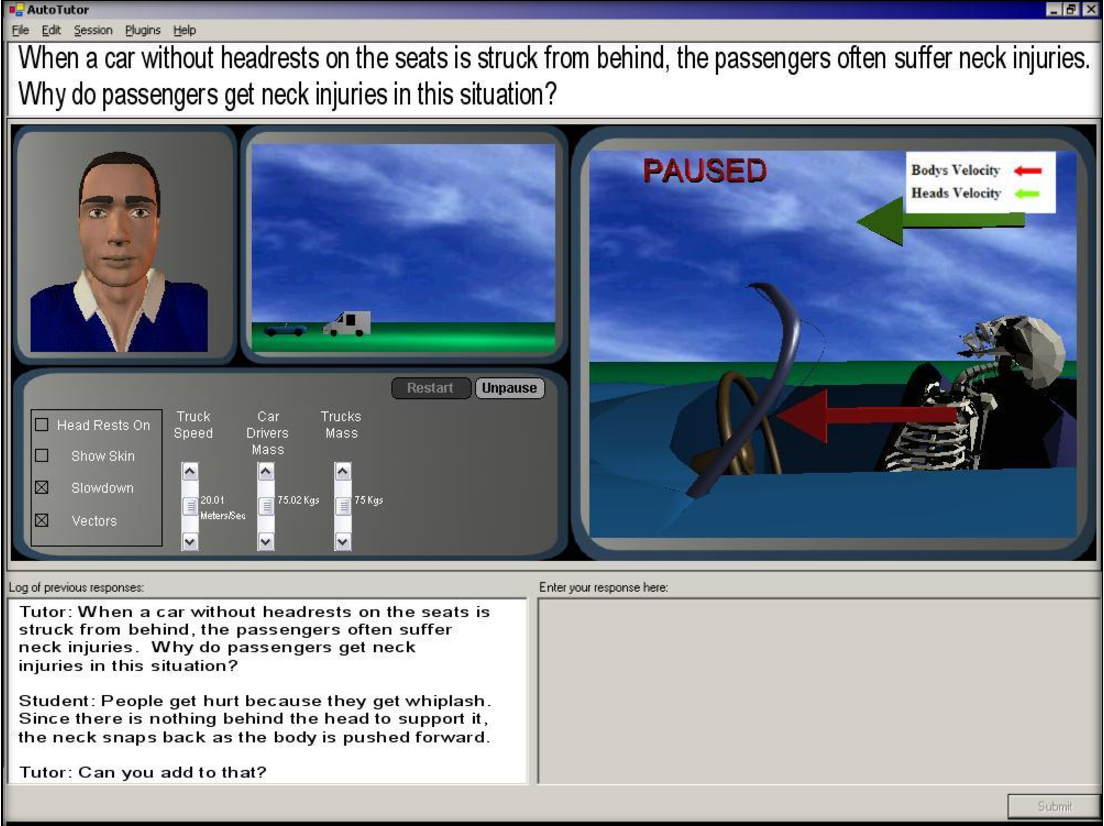 Preprocessing
• Analyze variables 
• Data reduction

Data Mine
Rules from training discovery
• Anomalies
• Association rules
• Clustering
• Classifying
• Regression (model building)
• Summarizing
…in a new data set

Test
with 3rd data set
Create a model using data
Regression Prediction
Classification
Knowledge Inference
Behavior Detection
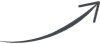 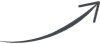 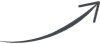 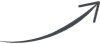 Methods, e.g.
• BKT +variants
• PFA
• IRT
• DKT
Methods, e.g.
• Step regression
• Logistic regression
• Decision trees
Methods, e.g.
• Carelessness detection algorithms
Check model
goodness
Use different data to test the model than to create or train it
Methods, e.g.
• Linear regression
• Support-vector machines
examples:
• Linear correlation
• MAD
• RMSE
• AIC
examples:
• Accuracy
• Kappa
• ROC
• AUC ROC
Check model based on how well it predicts performance
Check model based on how well it predicts behavior
Confidence
Generalizability, Cross-learner validity, Ecological validity, Construct validity, Predictive validity, Substantive validity, Content validity, Conclusion validity, Cross validation methods (e.g. K-fold)
Confidence
Visualize (sometimes)
[Speaker Notes: Once we have data questions, we can determine what type of analysis is needed.  In our example, we might want to choose an analysis method to predict the probability that a learner will benefit from the intervention (the output is a single number). Or we can use that probability with a classification method that’s sets thresholds and determines which learners should get the intervention and which should not. [click]

For each type of data question there are applicable models and methods.]
Human-Centered Design
Human-Centered Design
[Speaker Notes: + Here is a list of some field that provide tools for human-centered design]
Human-Centered Design
Discover: Read the literature, observe, and conduct interviews
Ideate: Brainstorm about the challenge through the lens of that research 
Feedback: Rapidly prototype and get feedback from learners and other stakeholders
Testing: Conduct user testing with the prototype in realistic contexts
Iterate: Redesign the concepts and prototype based on feedback and testing
Mature: Iteratively advance the prototype into more sophisticated forms and repeat
[Speaker Notes: + Here is a list of some field that provide tools for human-centered design]
Human-Centered Design
Discover: Read the literature, observe, and conduct interviews
Ideate: Brainstorm about the challenge through the lens of that research 
Feedback: Rapidly prototype and get feedback from learners and other stakeholders
Testing: Conduct user testing with the prototype in realistic contexts
Iterate: Redesign the concepts and prototype based on feedback and testing
Mature: Iteratively advance the prototype into more sophisticated forms and repeat
[Speaker Notes: + Here is a list of some field that provide tools for human-centered design]
EXAMPLE » Discover » Human Research Methods
Stakeholder elicitation, such as interviews or focus groups
Open-ended reactions or attitudinal surveys
Behavioral or cognitive task analyses
Field observation, ethnography, and participatory analyses
Design-based research (although this can also be quantitative)
Reviews of published case studies
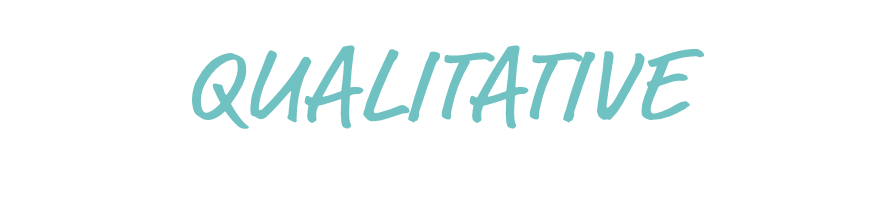 Trend analyses
Quantitative analyses of published studies, like meta-analyses
Likert-style questionnaires with close-ended answer options
Computational methods, like modeling and simulation
Experimental and quasi-experimental studies
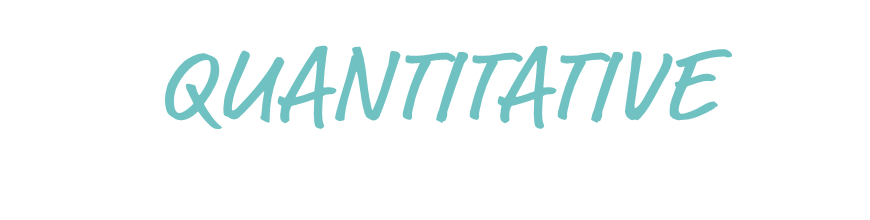 [Speaker Notes: Start with qual and quant research methods]
EXAMPLE » Discover » Design Cards
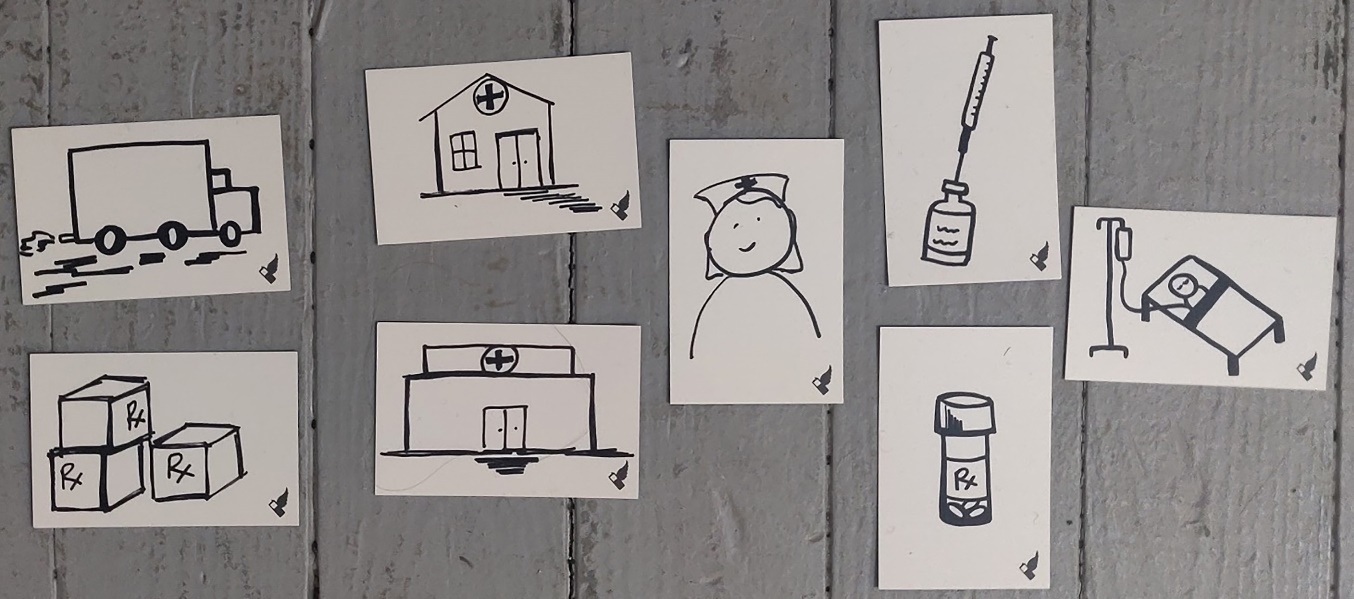 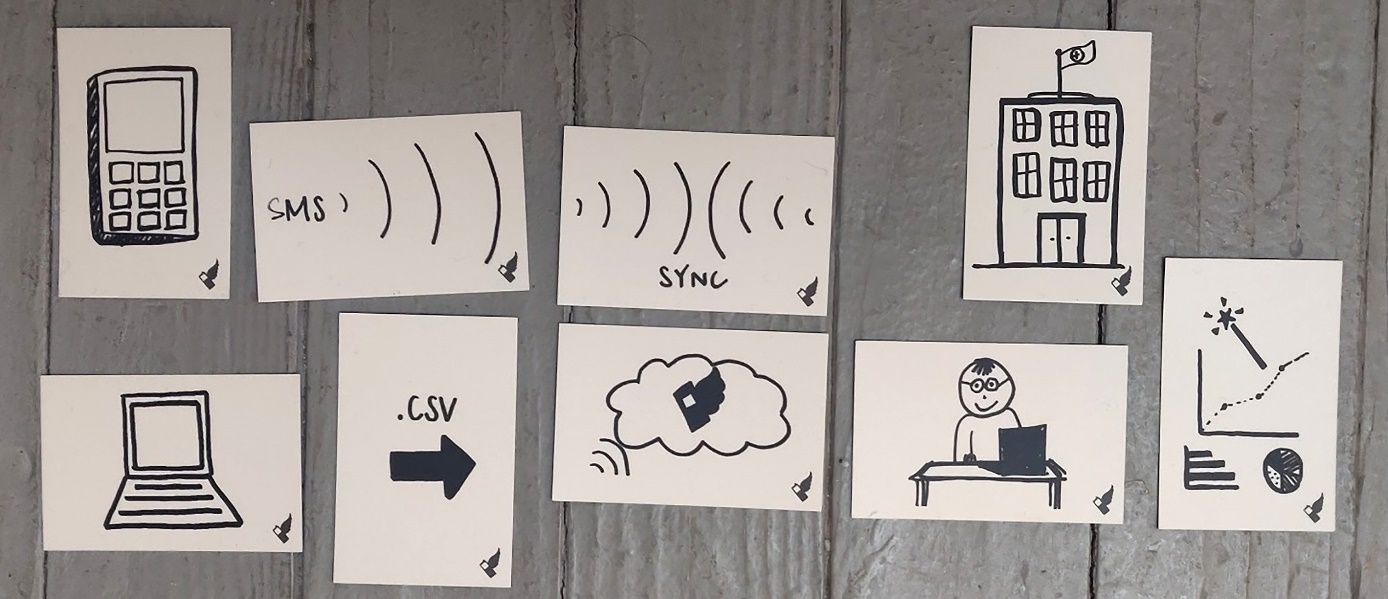 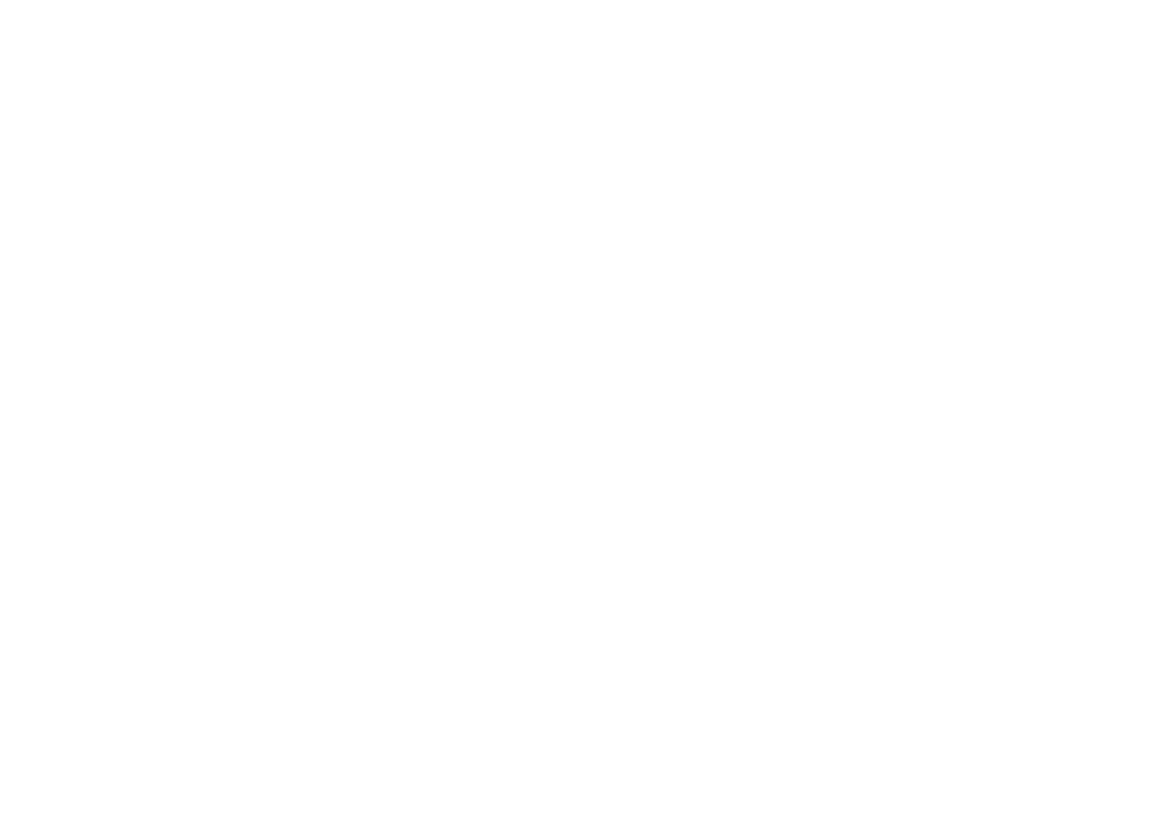 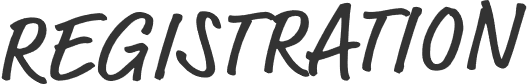 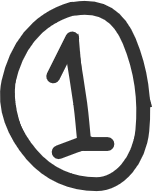 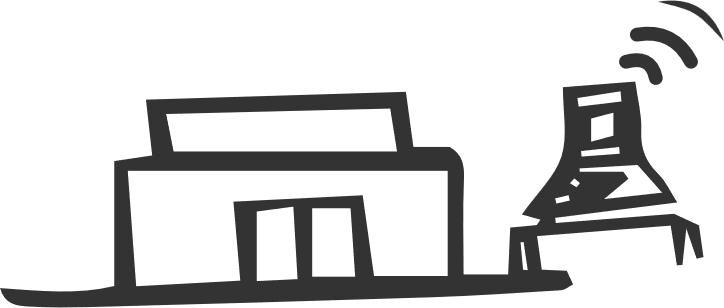 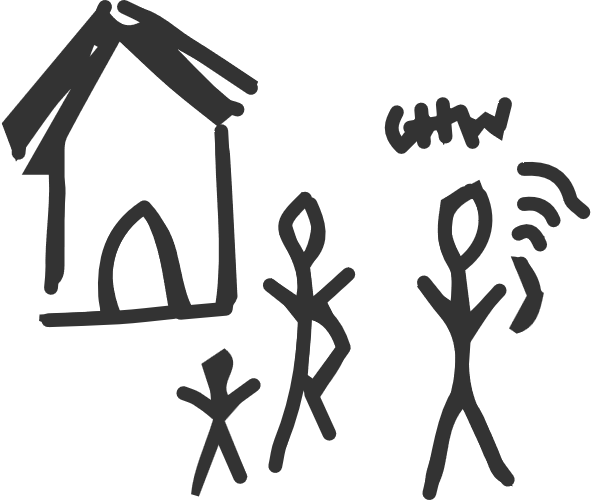 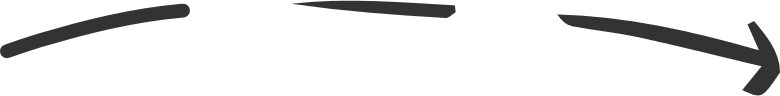 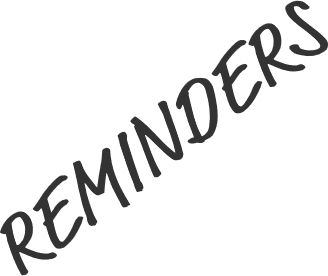 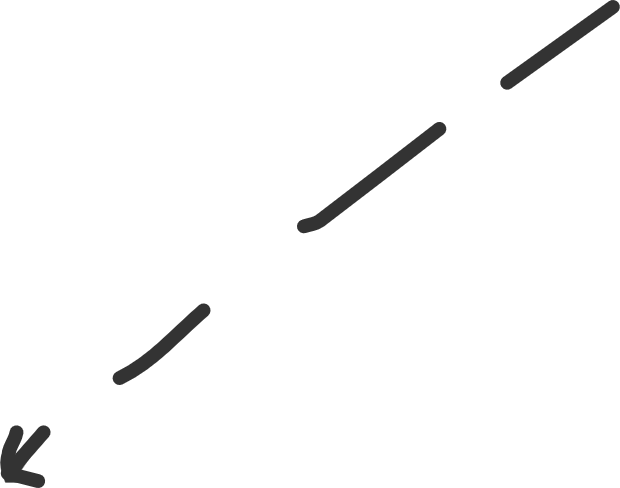 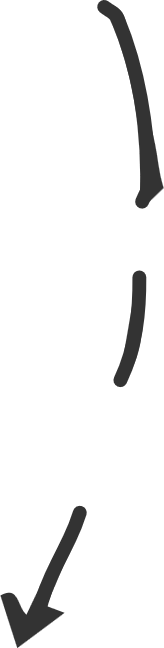 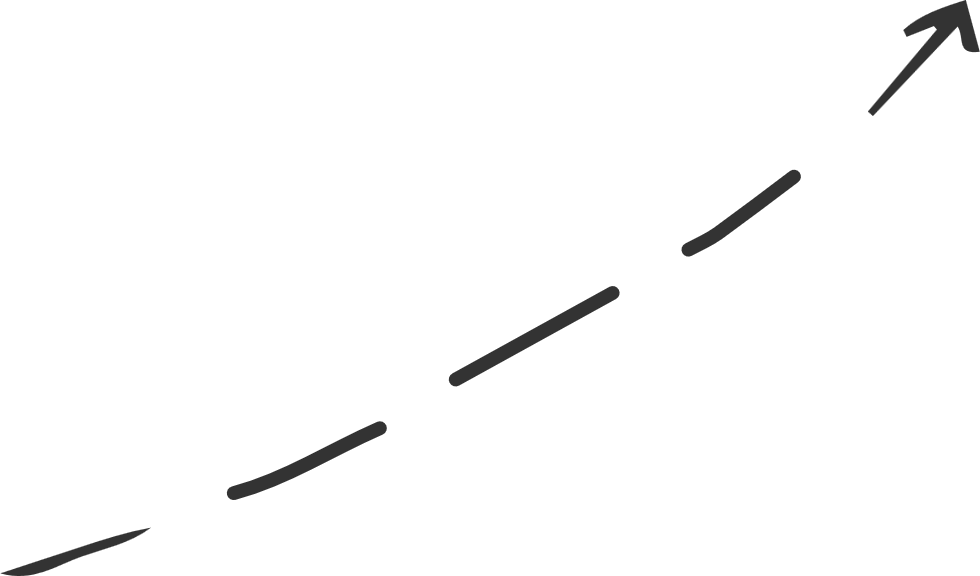 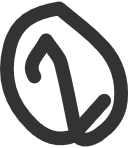 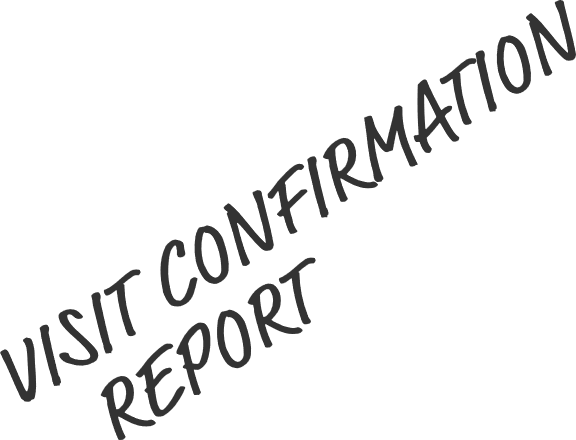 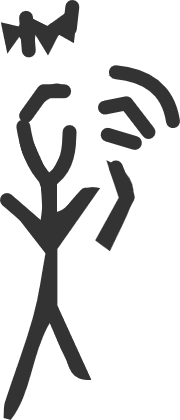 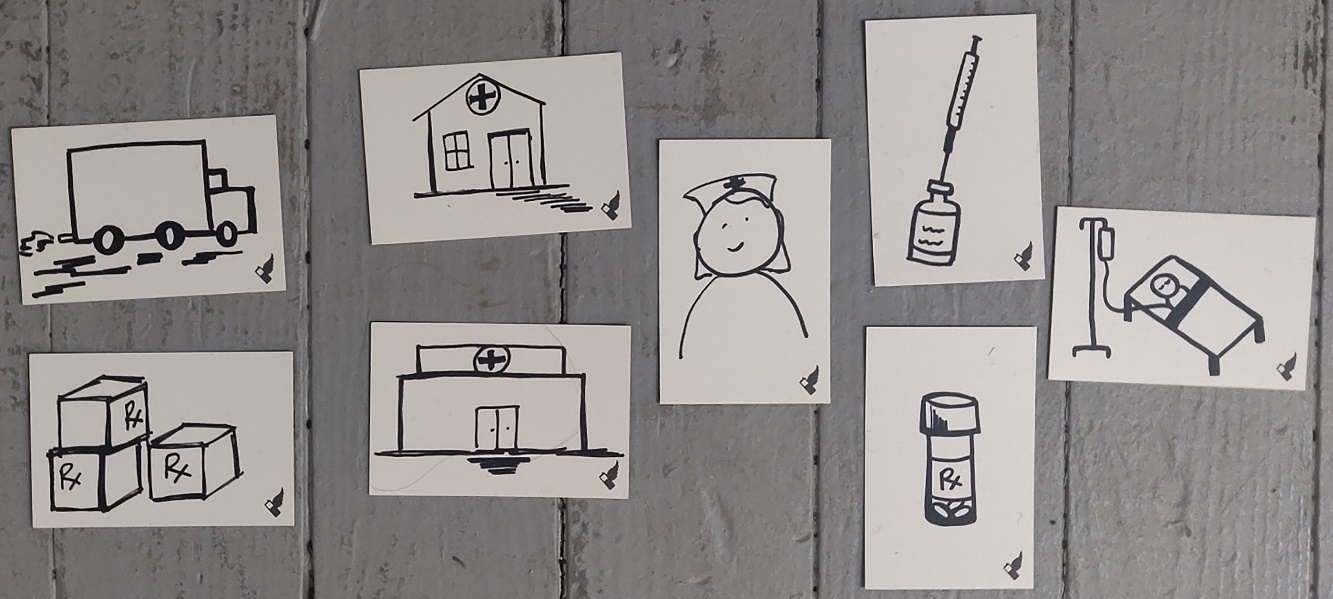 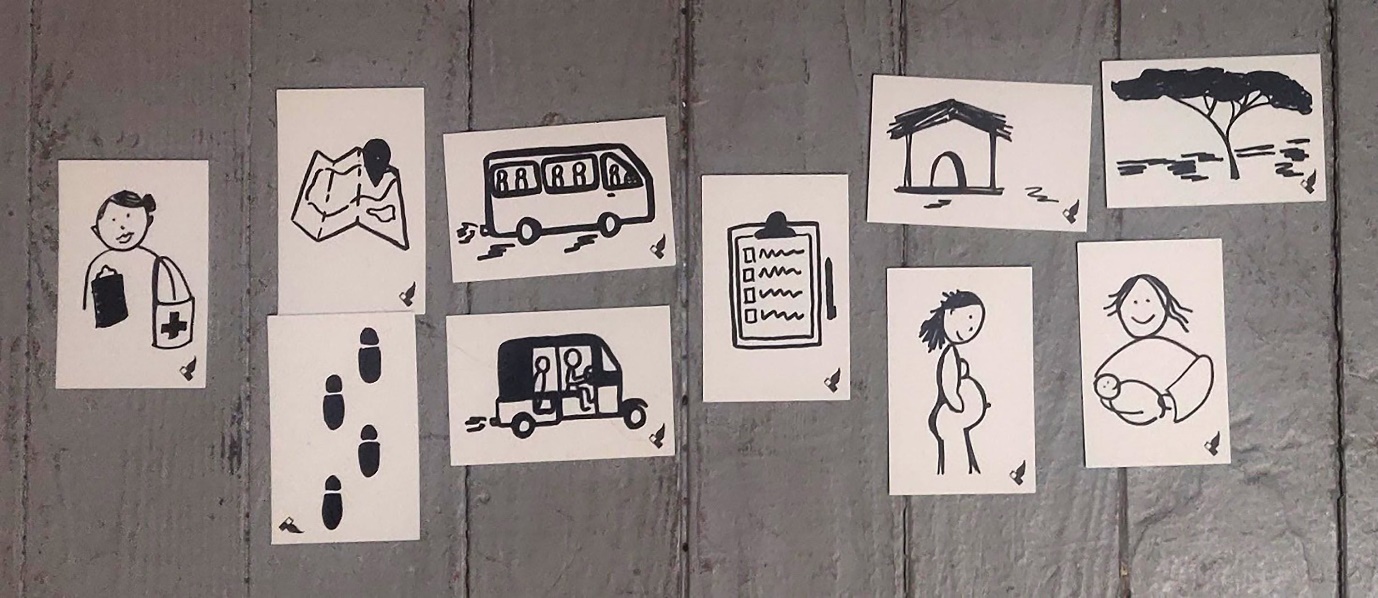 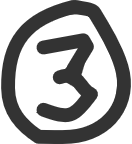 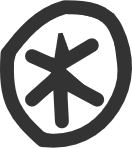 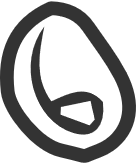 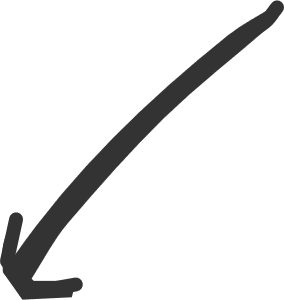 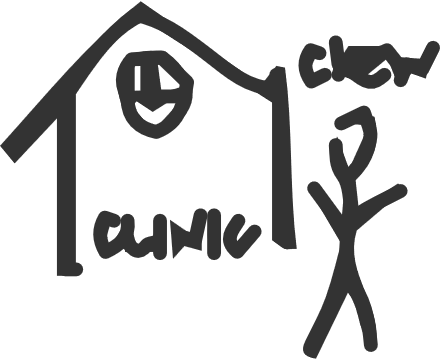 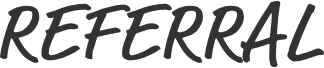 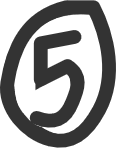 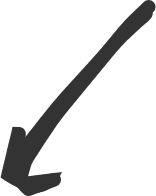 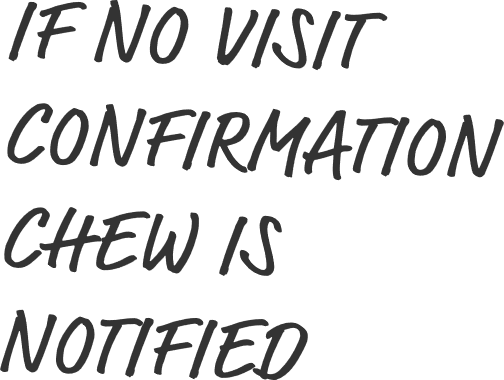 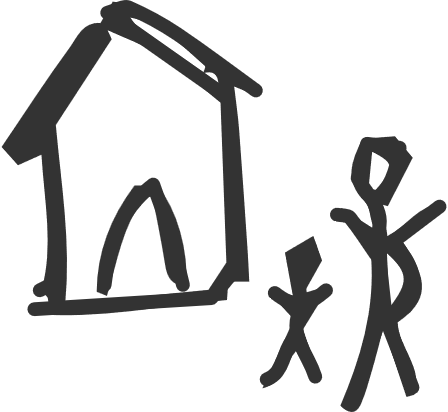 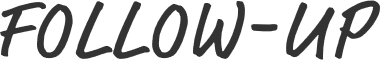 Images and project courtesy of Medic Mobile and Khanh-Phuong Thai, Scotty D. Craig, Jim Goodell, Jodi Lis, Jordan Richard Schoenherr, and Janet Kolodner
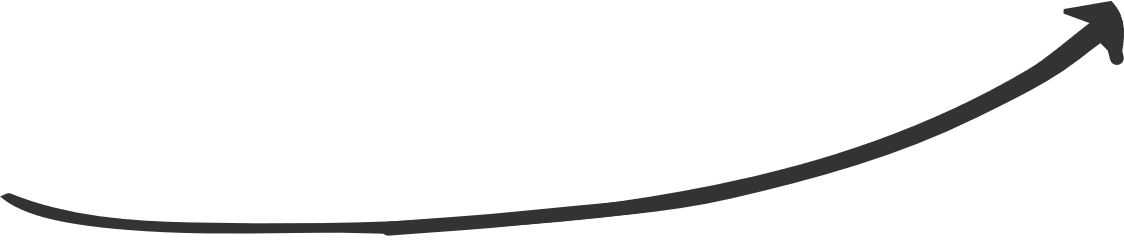 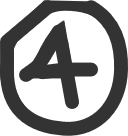 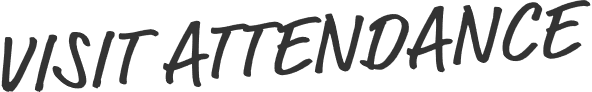 [Speaker Notes: Design cards are cards that each depict a single concept via text or imagery. Design cards can be used in various ways to guide collaborative idea generation and critique, prompt the team to consider the wider spectrum of key issues, or help participants sequence or prioritize concepts, such as for modeling of workflows or processes. And the value of design cards doesn’t end with the initial design phase. For instance, they can be used as cues to help stakeholders critique aspects of a design in support of development iterations. Using a set of learning sciences concept cards might help end users respond to various questions about the prototype design, such as “How well did we do in addressing this aspect of learning?”

A set of cards typically covers a comprehensive topic, but beyond that, there’s much variation. A set may reference more generalizable concepts (such as instructional tactics) using text, or it might include personalized images created for a specific context. For these cards, by using the cards during participatory design workshops, stakeholders were better able to conceptualize the wider system, engage in detailed discussions about the health care workflow, and share stories from their own experiences.

The graphics above show a real-world example of using design cards to create the Medic Mobile training app for rural medial providers.]
Human-Centered Design
Discover: Read the literature, observe, and conduct interviews
Ideate: Brainstorm about the challenge through the lens of that research 
Feedback: Rapidly prototype and get feedback from learners and other stakeholders
Testing: Conduct user testing with the prototype in realistic contexts
Iterate: Redesign the concepts and prototype based on feedback and testing
Mature: Iteratively advance the prototype into more sophisticated forms and repeat
EXAMPLE » Ideate » Personas
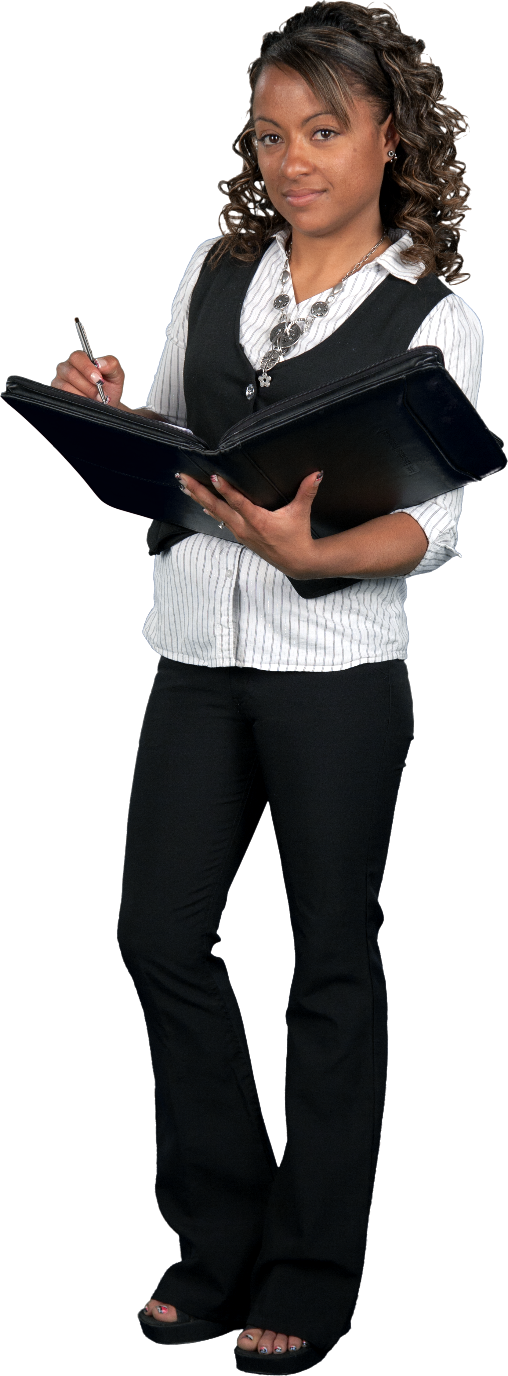 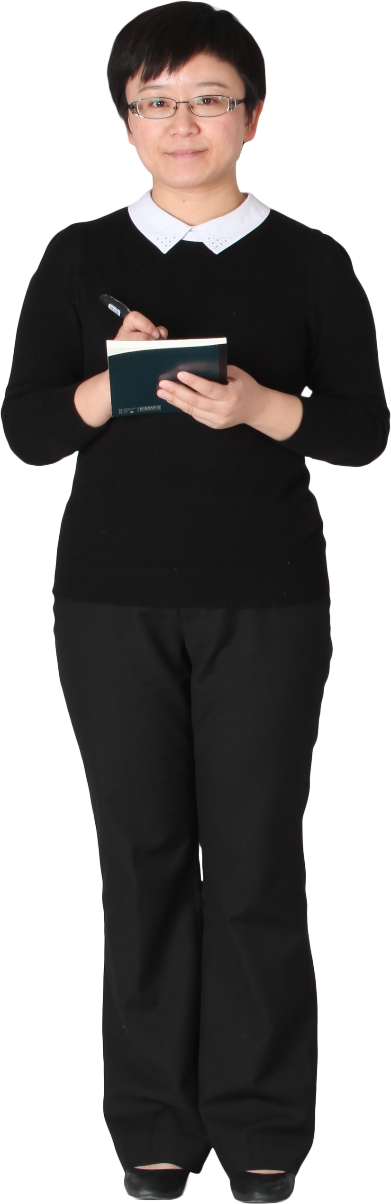 Include a name, image, and possible behaviors, goals, interests, and frustrations—all as learned through data collection 

Create a persona for each of the major subgroups of potential users who will interact with the design being created 

Build personas from the data you collected during the discovery phase.
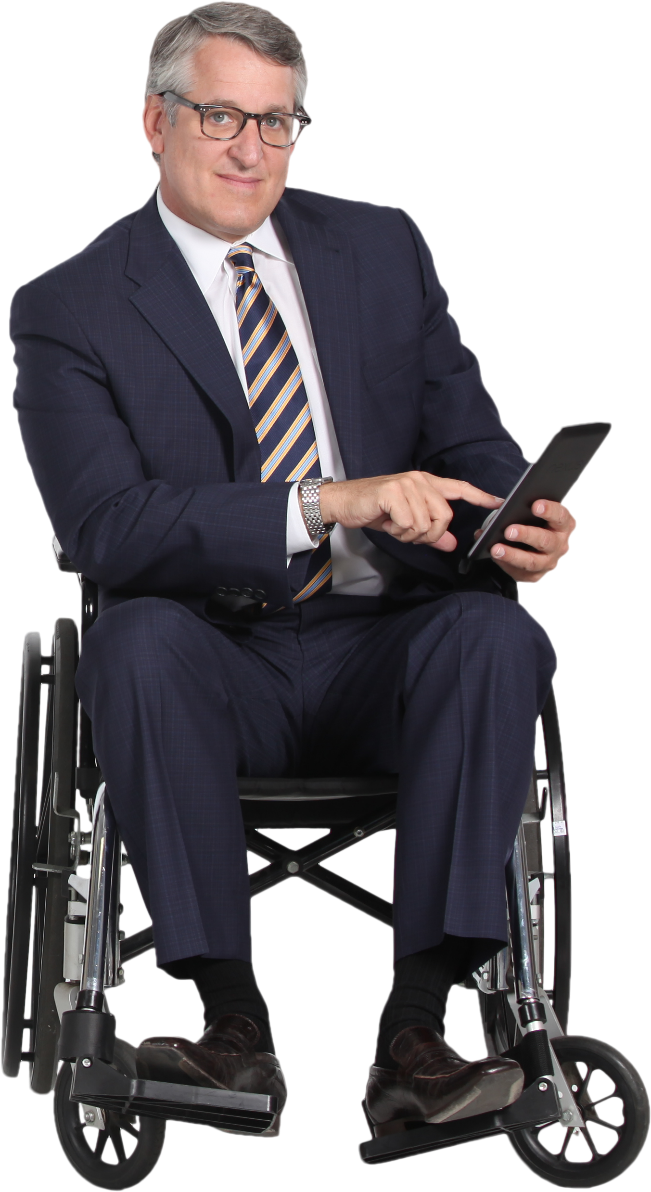 [Speaker Notes: Include a name, photo or sketch, and possible behaviors, goals, interests, and frustrations—all as learned through data collection. 

A persona is a description of a subgroup of people who will interact with one’s designs or some representative of that subgroup. In other words, a persona is a description of a fictitious user or learner. One persona is created for each of the major subgroups of potential users who will interact with the design being created. When designing for learners and learning, this means creating one to represent each of the major variations across members of the targeted learner population. 

The set of personas is used during design to decide which of several options will work better and to guide adaption so that those options work more broadly. Personas are used during critique, to predict how broadly a design will work, and they’re used during testing to identify those subpopulations with whom a design should be tested.

Personas are developed using data that are collected before design begins, during the investigative empathy stage. Personas may be the most important resources created for guiding design: The best designs take personas into account during ideation, critiquing and idea refinement, and development of test procedures. 

Included in each persona is a name, photo or sketch, and possible behaviors, goals, interests, and frustrations—all as learned through data collection. The design justice approach emphasizes that personas should be created based on the lived experiences of end users (learners in our case) and other stakeholders and not just on]
EXAMPLE » Ideate » Personas
Lawrence
Retired Air Force O5
Has a background in this topic
Eager to learn
Loves learning online
Is eager to learn more about this topic
Is frustrated by not knowing more about this topic
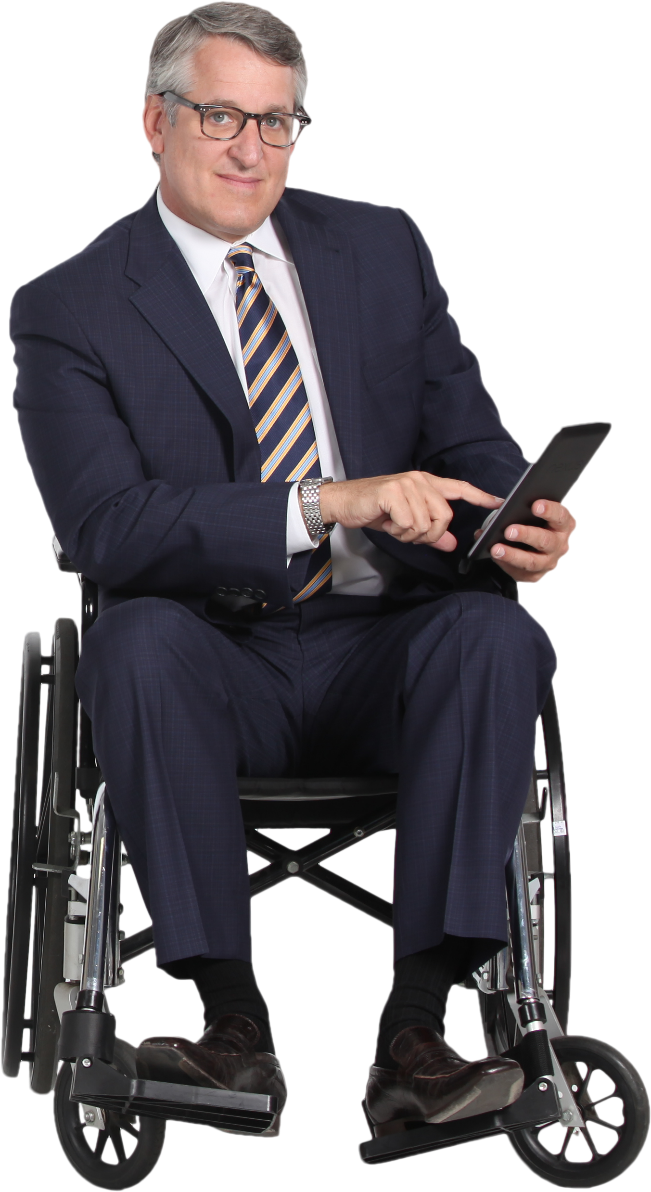 [Speaker Notes: Don’t just create caricatures of “perfect” or one dimensional learners.

Who are my learners, and what will they learn?
What are my learners’ different interests related to what they’ll learn?
Why would these learners want to learn the targeted skills and content?
Given that, how might they become engaged in learning?
What prior knowledge and experiences do they bring with them?
What range of abilities do different learners possess?
When and where will they learn?
How do they engage in this environment?
How do they see themselves in this environment? How do they identify?
How might we design learning activities that connect to varying identities?
How might we ensure learners’ equitable access and empowerment?]
EXAMPLE » Ideate » Personas
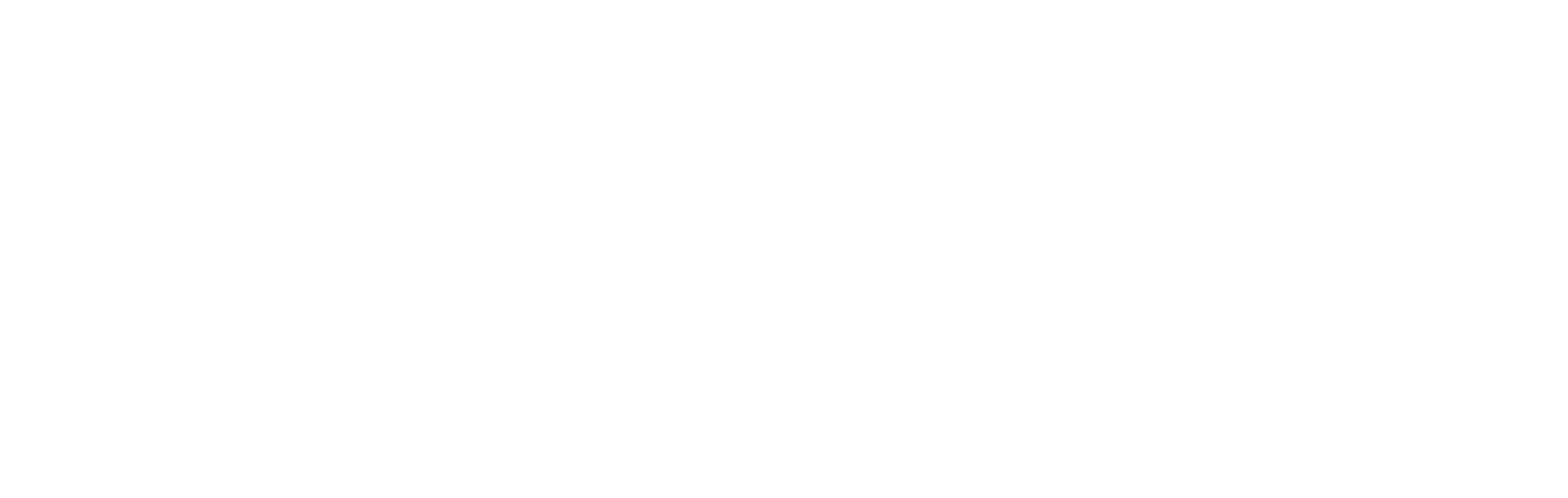 Lawrence
Retired Air Force O5
Has 5 years prior experience in the topic, but from 7 years ago
Hand-eye mobility is sometimes imprecise
Is interested in learning but is distracted by work and family
Sometimes accesses content from low-bandwidth systems
Frustrated by having to read long and complicated DoD manuals to troubleshoot processes at his job and would like to have easier-to-find just-in-time information sources
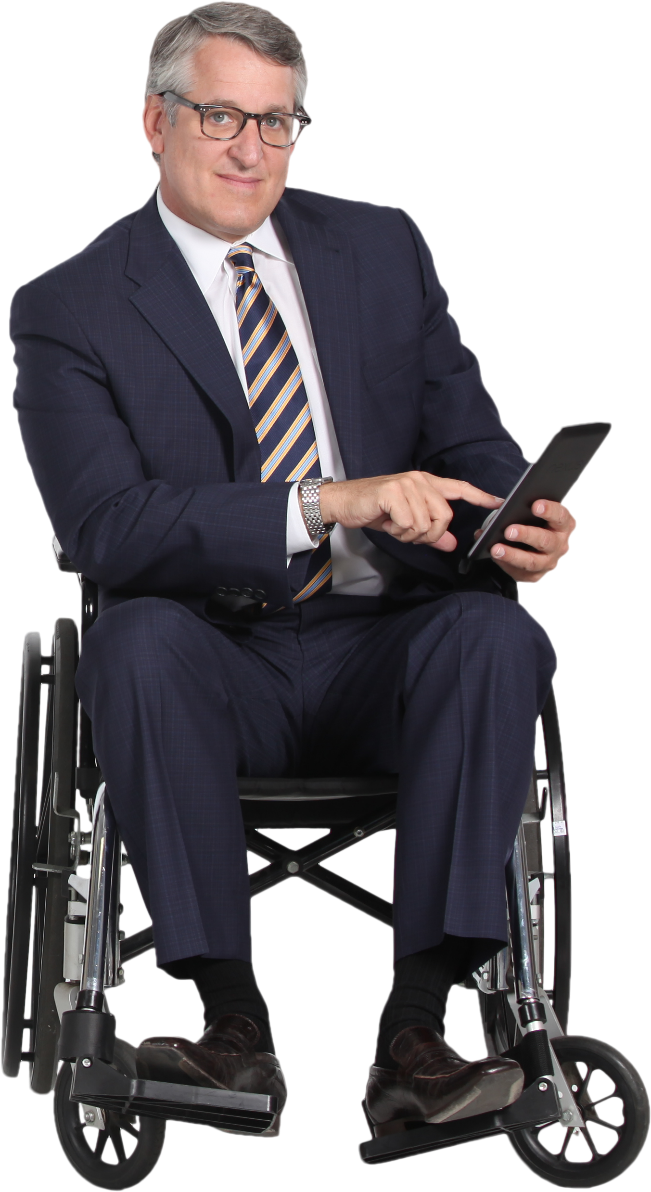 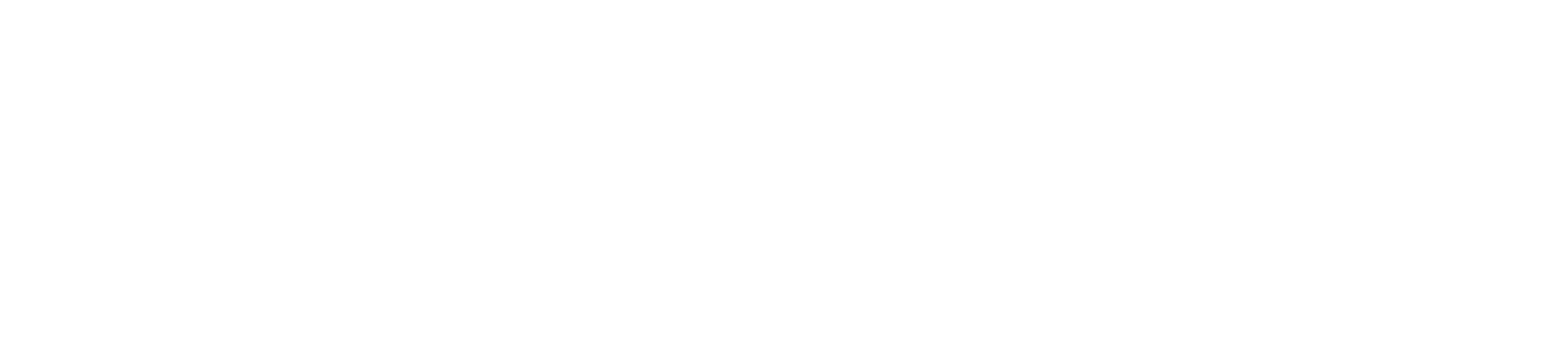 [Speaker Notes: Don’t just create caricatures of “perfect” or one dimensional learners.

Who are my learners, and what will they learn?
What are my learners’ different interests related to what they’ll learn?
Why would these learners want to learn the targeted skills and content?
Given that, how might they become engaged in learning?
What prior knowledge and experiences do they bring with them?
What range of abilities do different learners possess?
When and where will they learn?
How do they engage in this environment?
How do they see themselves in this environment? How do they identify?
How might we design learning activities that connect to varying identities?
How might we ensure learners’ equitable access and empowerment?]
EXAMPLE » Ideate
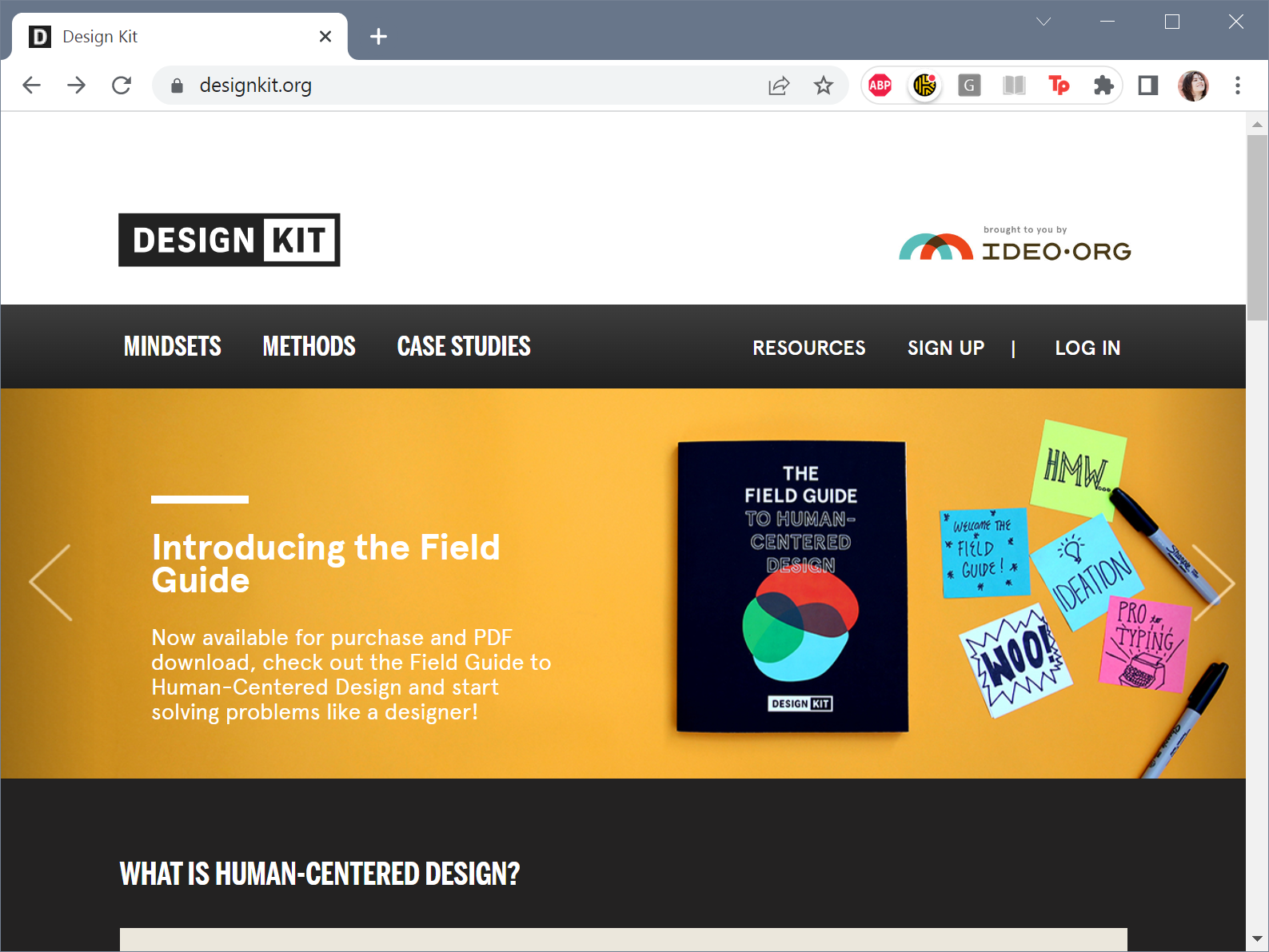 Scenarios
Use Cases
User Stories
Stakeholder analyses
Logic models
Conjecture diagrams
Theory of change 
…and so on
[Speaker Notes: There are many great resources from the human-centered design fields to help with this.

+ Many free resources and ideas from Ideo.]
Human-Centered Design
Discover: Read the literature, observe, and conduct interviews
Ideate: Brainstorm about the challenge through the lens of that research 
Feedback: Rapidly prototype and get feedback from learners and other stakeholders
Testing: Conduct user testing with the prototype in realistic contexts
Iterate: Redesign the concepts and prototype based on feedback and testing
Mature: Iteratively advance the prototype into more sophisticated forms and repeat
EXAMPLE » Prototype
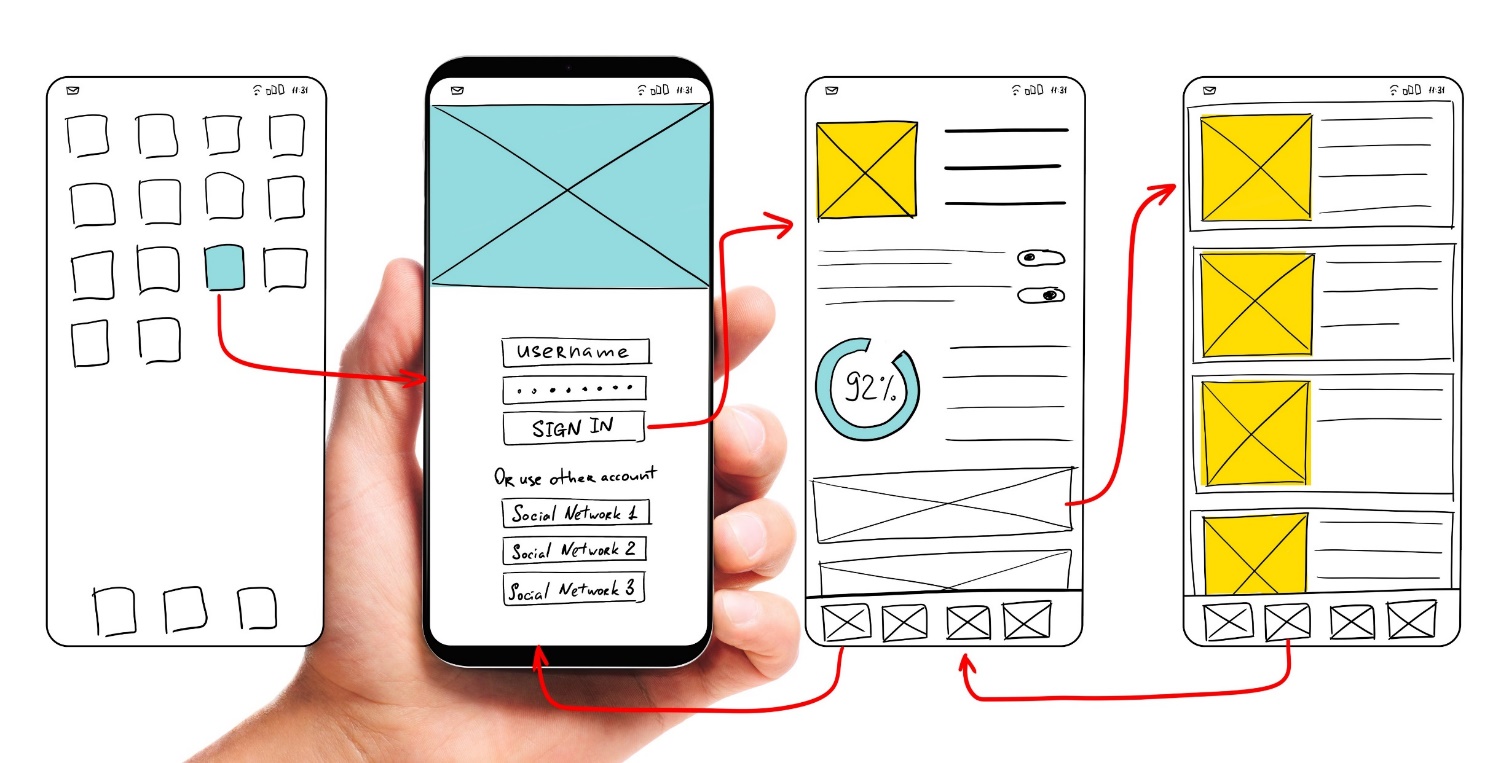 [Speaker Notes: Prototype early and often. Make bad, quick, paper-based prototypes first and then mature from there. Don’t wait until you have a “perfect” mockup to share it with stakeholders for feedback.]
Human-Centered Design
Discover: Read the literature, observe, and conduct interviews
Ideate: Brainstorm about the challenge through the lens of that research 
Feedback: Rapidly prototype and get feedback from learners and other stakeholders
Testing: Conduct user testing with the prototype in realistic contexts
Iterate: Redesign the concepts and prototype based on feedback and testing
Mature: Iteratively advance the prototype into more sophisticated forms and repeat
EXAMPLE » Test » Traditional (Kirkpatrick’s Hierarchy)
1. Reactions: What did learners think? Did they enjoy the experience?
2. Learning: What did they learn? (Usually a pre / post-test combination)
3. Behavior: Did the experience affect future behaviors, like job activities?
4. Results: Was there a noticeable impact, like a company’s performance?
[Speaker Notes: Of course, there’s the traditional way of doing testing… this is good and necessary.]
EXAMPLE » Test » Usability and User Experience
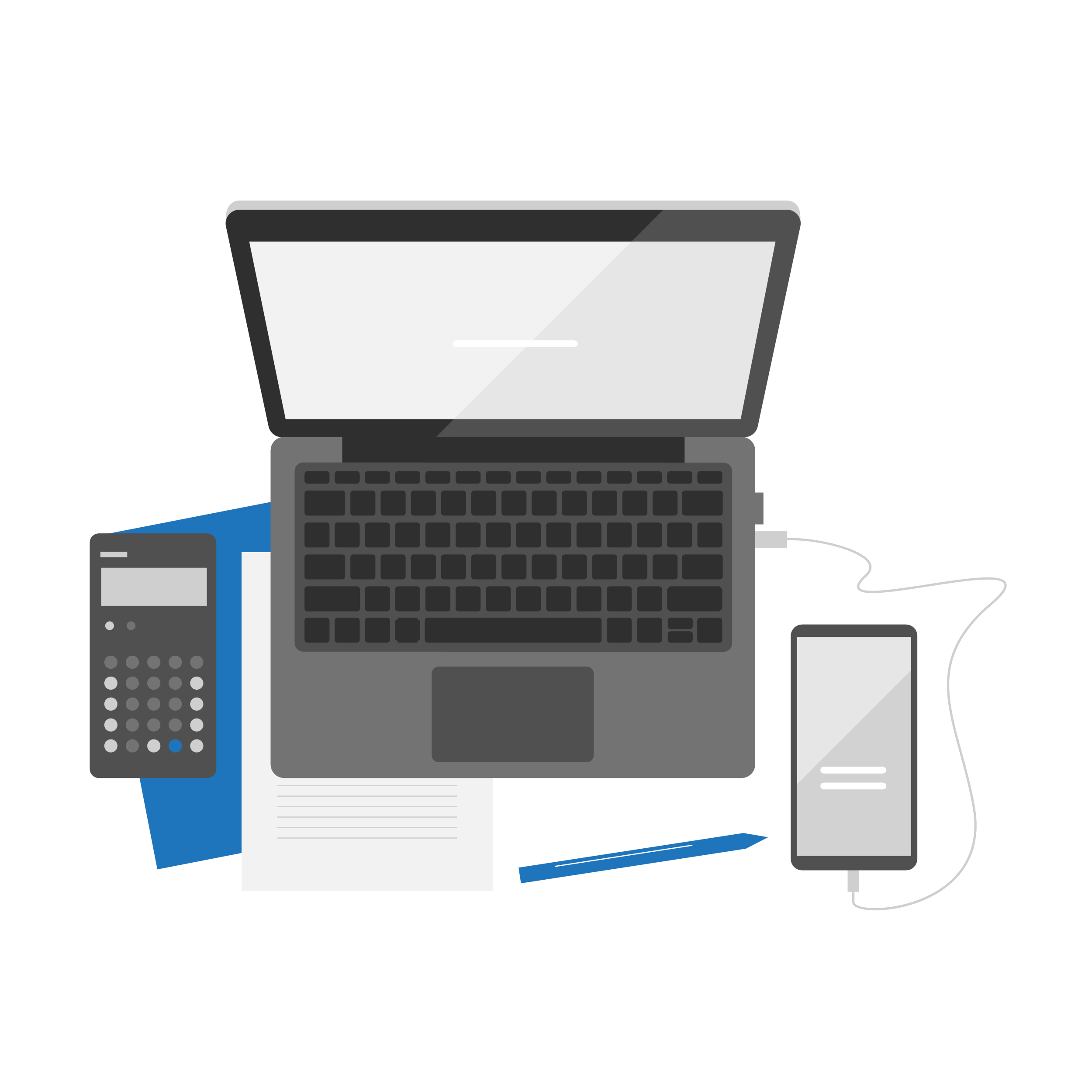 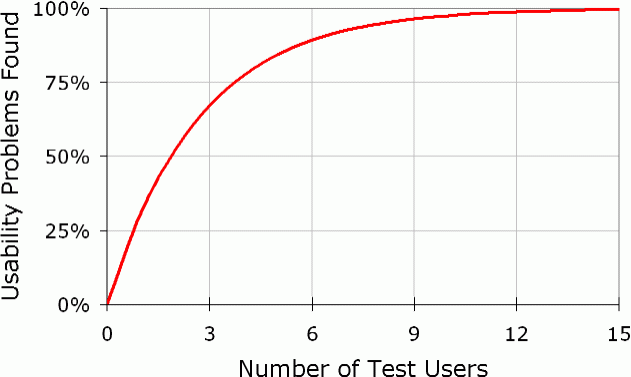 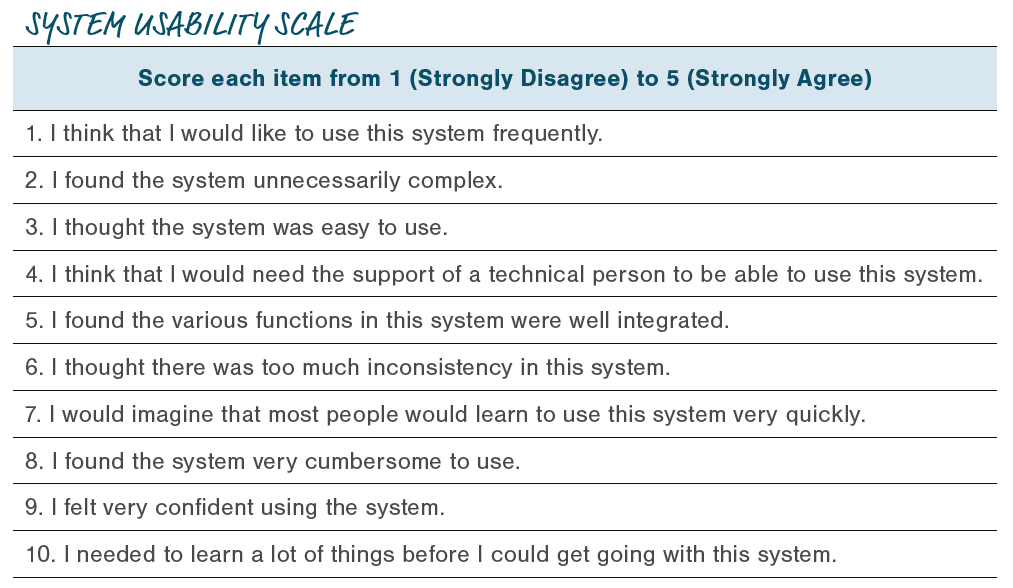 Some people think that . . . user tests should be reserved for the rare web design project with a huge budget and a lavish time schedule. Not true. Elaborate usability tests are a waste of resources. The best results come from testing no more than five users and running as many small tests as you can afford.
The most striking truth . . . is that zero users give zero insights.
[Speaker Notes: Make sure to also include UI/UX testing. Usability testing is one particular kind of end-user testing. It involves testing a product with representative end users to examine its human-system interface in order to identify problems in the design of the solution, uncover opportunities to improve or add features, and learn about the target population’s behavior and preferences. Remember that witty advice from Jakob Nielsen: While it’s smart to be lightweight and efficient with human-centered design and testing
activities, zero activities gives zero results.

https://www.nngroup.com/articles/why-you-only-need-to-test-with-5-users/]
Human-Centered Design
Discover: Read the literature, observe, and conduct interviews
Ideate: Brainstorm about the challenge through the lens of that research 
Feedback: Rapidly prototype and get feedback from learners and other stakeholders
Testing: Conduct user testing with the prototype in realistic contexts
Iterate: Redesign the concepts and prototype based on feedback and testing
Mature: Iteratively advance the prototype into more sophisticated forms and repeat
Stay focused on the actual challenge to be solved
[Speaker Notes: Finally, make sure to stay focused on the outcome, not the process. Sometimes the solution for LE isn’t better pedagogy or smarter adaptive tutoring technology… sometimes you just need a donkey.]
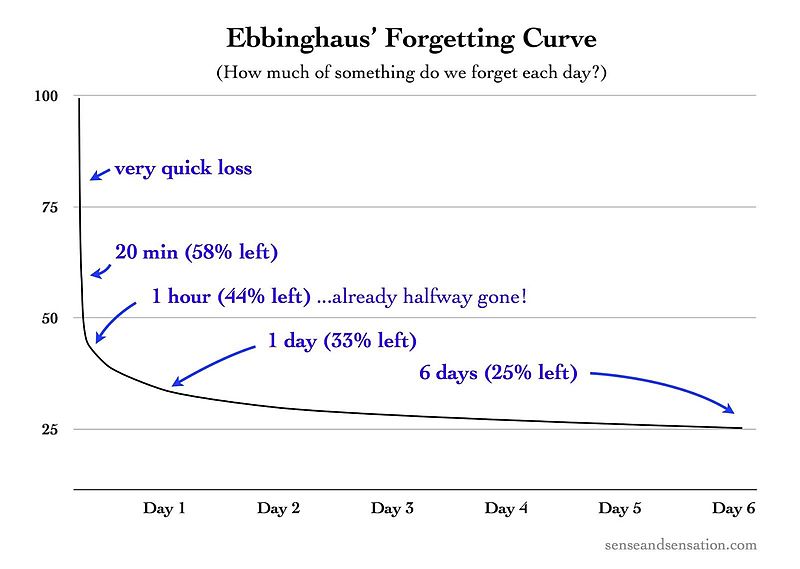 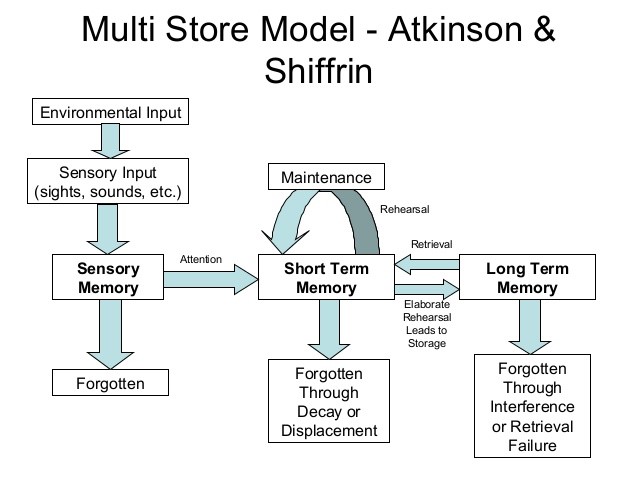 Human development stages
Cognitive information processing (e.g., attention, encoding, retrieval)
Perception and sensemaking
Transfer of learning 
Forgetting and retention (e.g., forgetting curve)
System 1 and System 2 brain processes
Expertise and mastery
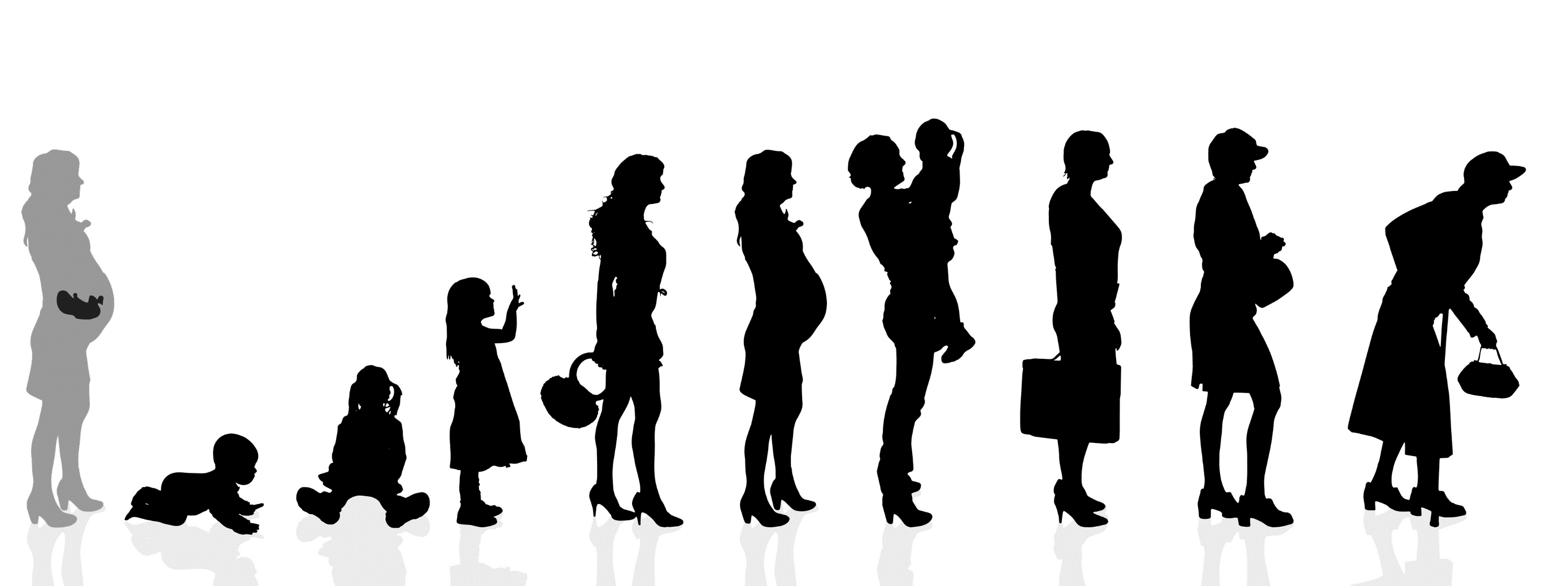 Instructional methods to enhance learning
Factors that affect learning
Technology to facilitate learning
The way people learn
Methods to evaluate learning objectives
Prior experiences 
Mental models 
Cognitive biases
Motivation
Locus of control
Intrinsic, extraneous, and germane cognitive load
Metacognitive processes
Instructional methods to enhance learning
Factors that affect learning
Technology to facilitate learning
The way people learn
Methods to evaluate learning objectives
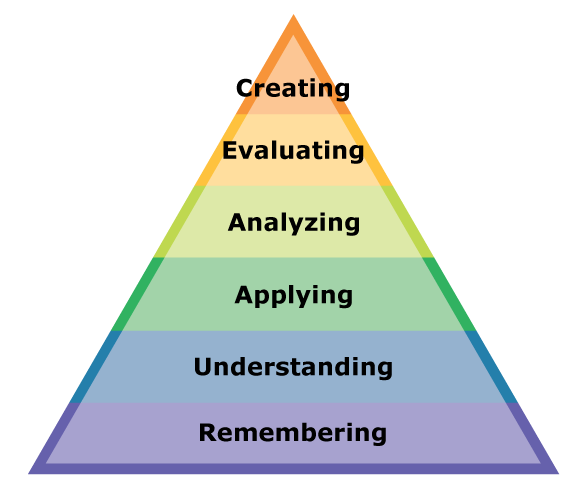 Pedagogy, andragogy, and heutagogy techniques
Instructional strategies and tactics
Reflection and practice
Zone of proximal development 
Scaffolding
Instructional design processes 
Learning taxonomies (e.g., Bloom’s Taxonomy)
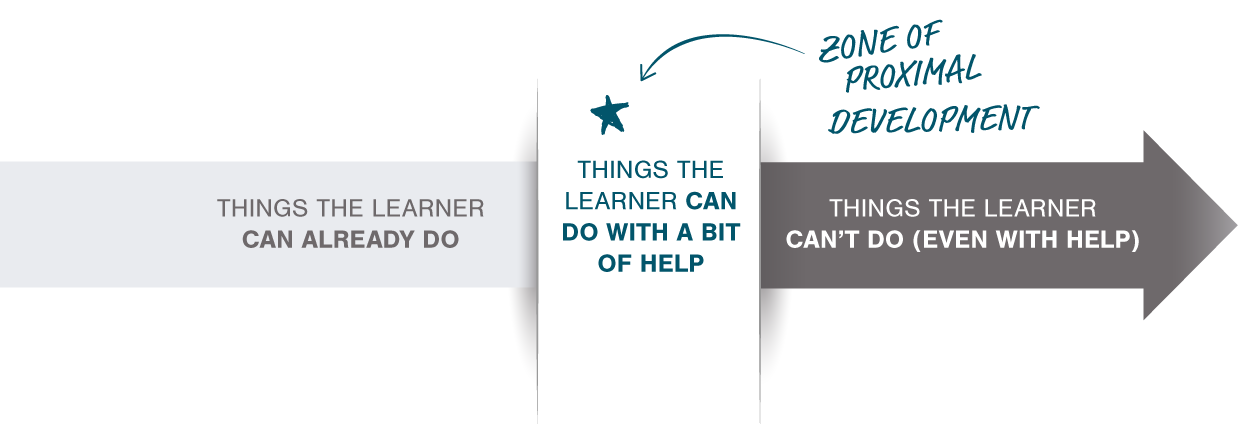 Instructional methods to enhance learning
Factors that affect learning
Technology to facilitate learning
The way people learn
Methods to evaluate learning objectives
[Speaker Notes: Krathwohl et al.’s Affective Taxonomy
Simpson’s Psychomotor Taxonomy]
Traditional “technologies” like paper, books, and chalkboards
Distributed and blended learning
Adaptive learning and intelligent tutors
Games for learning (e.g., gamification, wargames, serious games)
Microlearning
Simulations and scenario-based learning
Live, virtual, and constructive training
Instructional methods to enhance learning
Factors that affect learning
Technology to facilitate learning
The way people learn
Methods to evaluate learning objectives
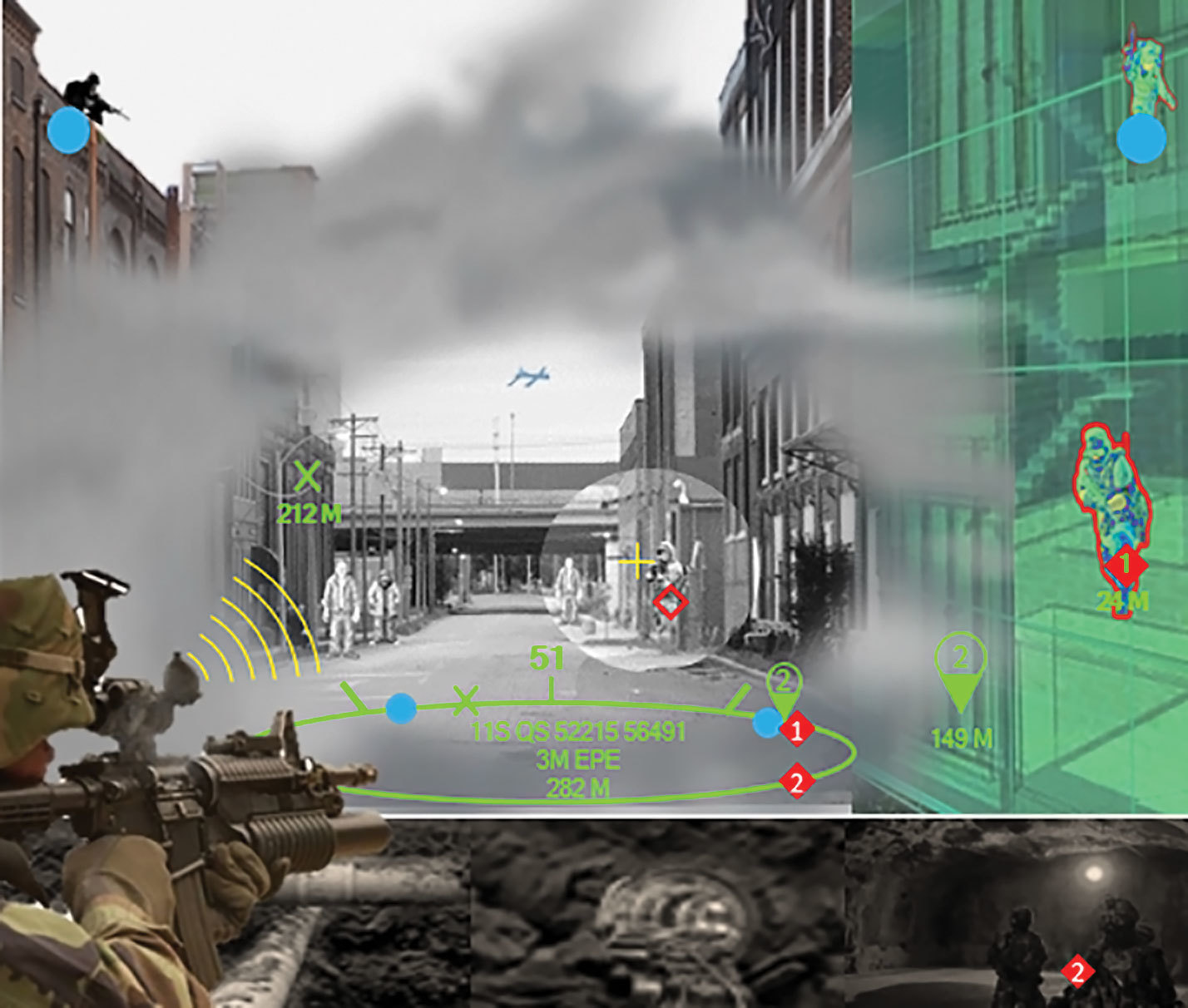 Summative and formative assessments
Adaptive assessments 
Stealth assessments
Physical and behavioral sensors
Neurophysiological measures
Credentials and micro-credentials
Competency-based and mastery learning
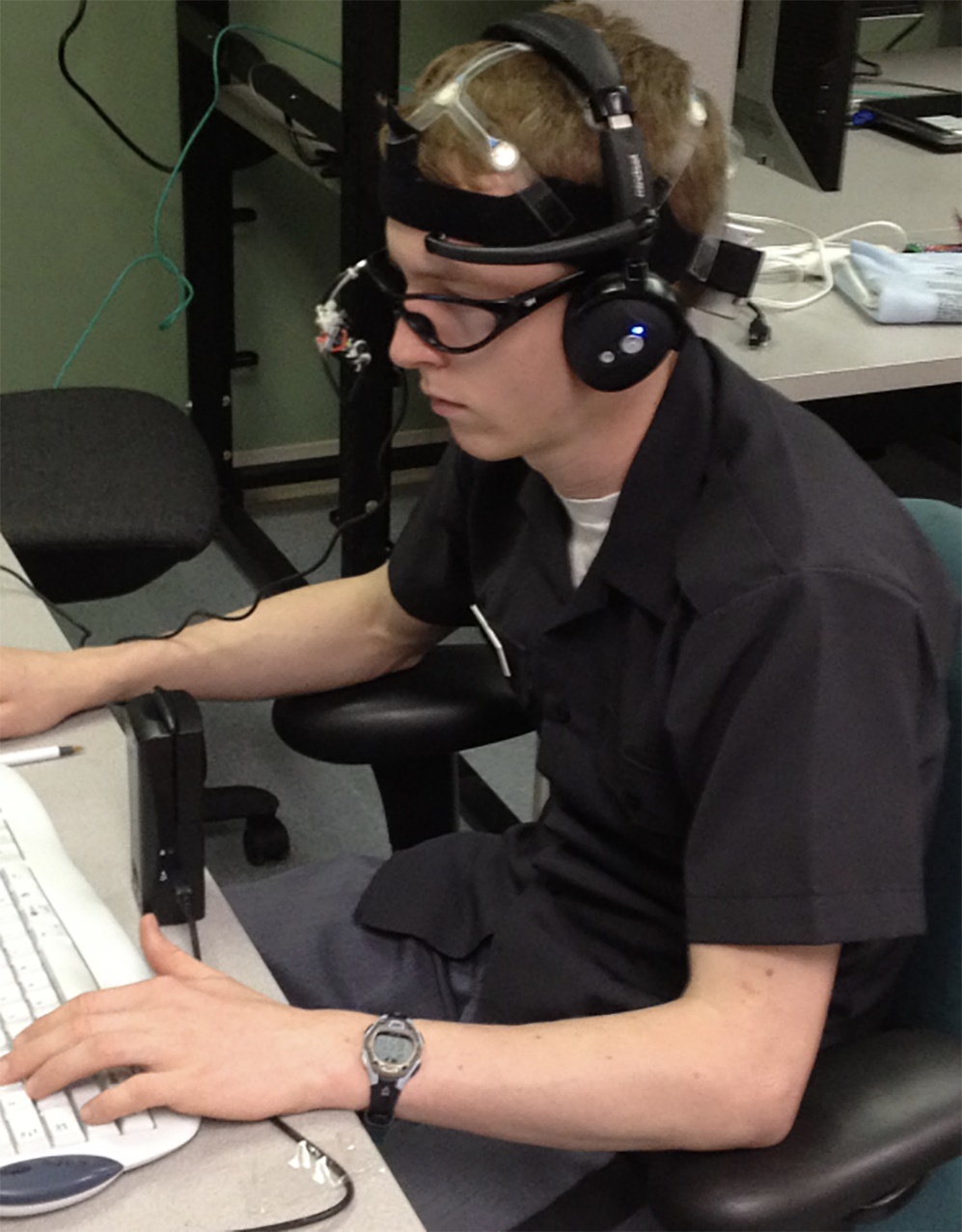 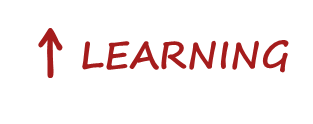 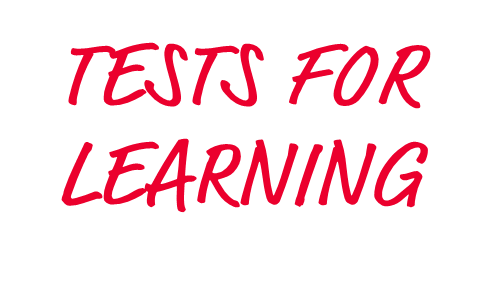 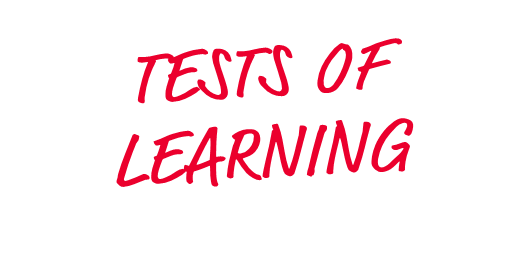 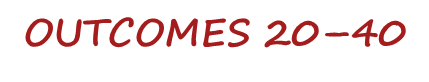 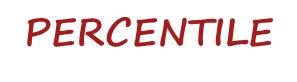 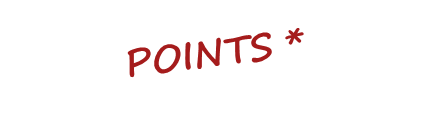 Instructional methods to enhance learning
Factors that affect learning
Technology to facilitate learning
The way people learn
Methods to evaluate learning objectives
Credit: Robert Sottilare
* Ainsworth, L., & Viegut, D. (2006) Common formative assessments.
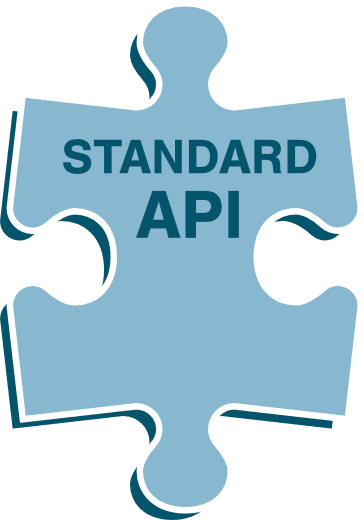 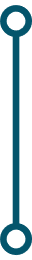 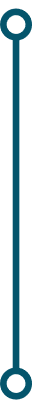 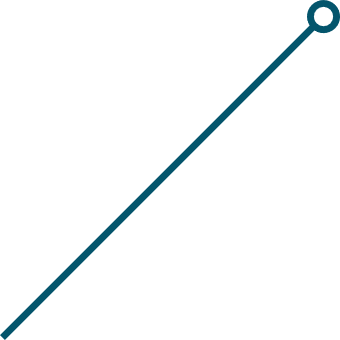 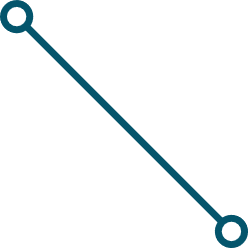 Skill Definition
Skill Definition
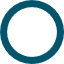 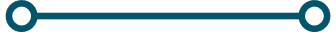 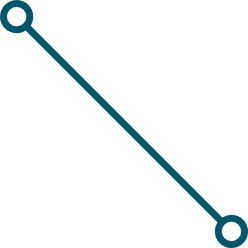 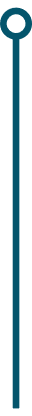 Linked Data Stores (Knowledge Model)
Connected via Standards for Linked Metadata
Activity
Activity
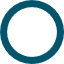 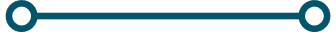 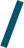 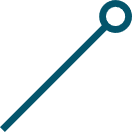 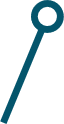 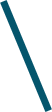 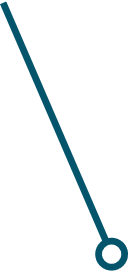 Inferred Data Store
(Learner Model)
INFERENCES
STORED HERE
Context
Context
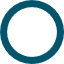 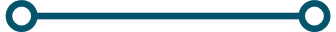 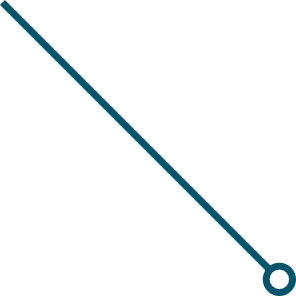 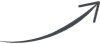 Perishability
Detector
Profile
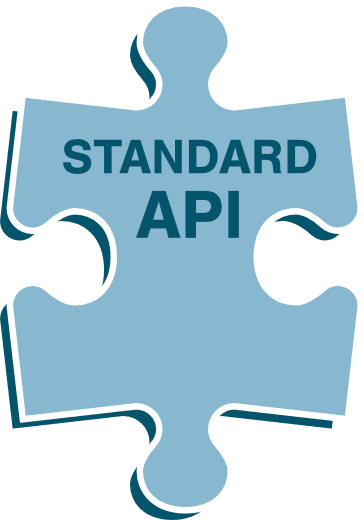 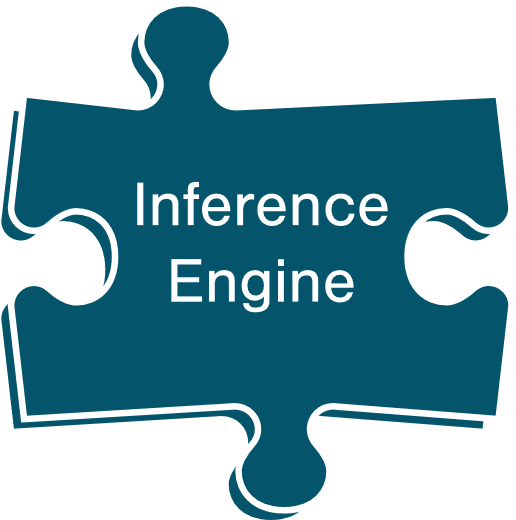 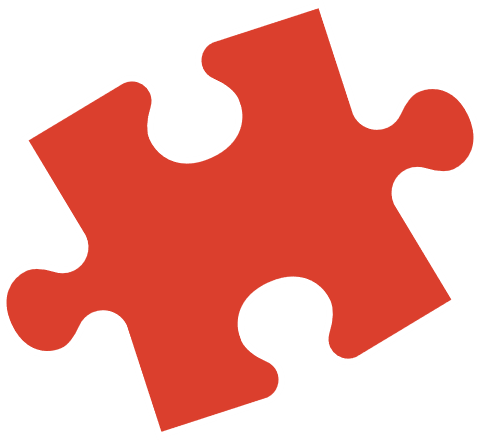 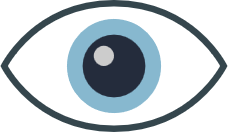 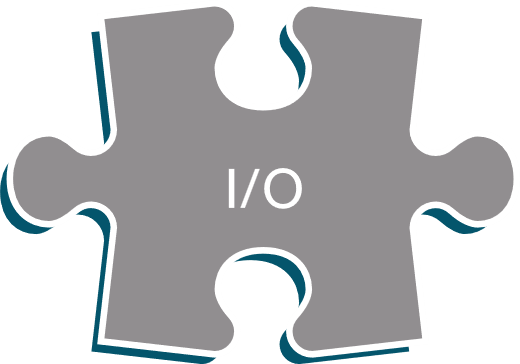 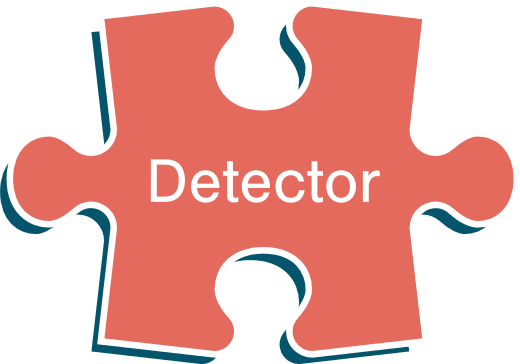 Standard Detector Plug-ins
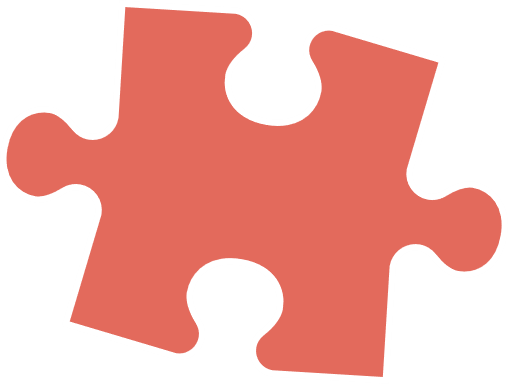 Adaptive Engine
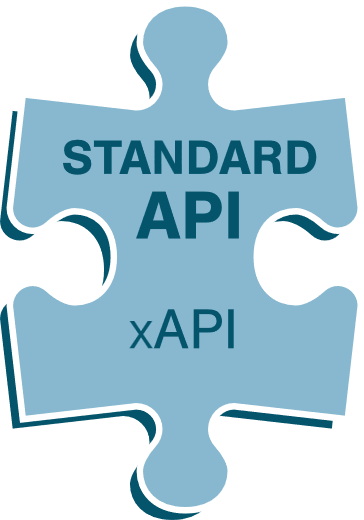 Latent Knowledge Inference
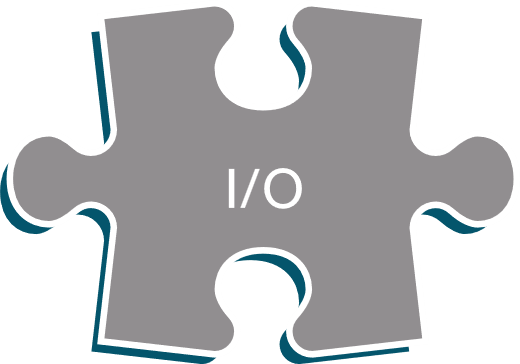 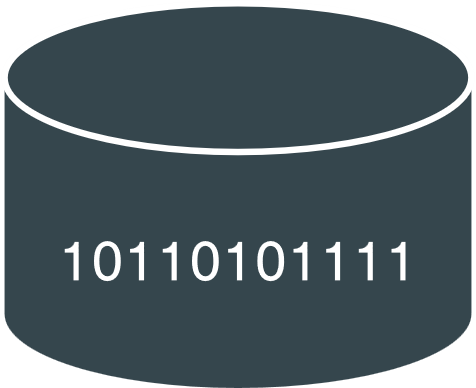 Event Data Store 
(xAPI Learning Record Store)
Misconception Inference
Forgetting Curve
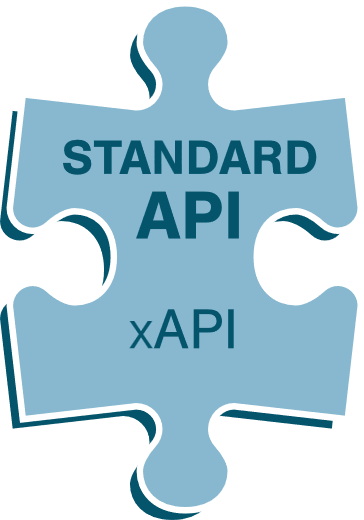 Latent Behavior Inference
xAPI
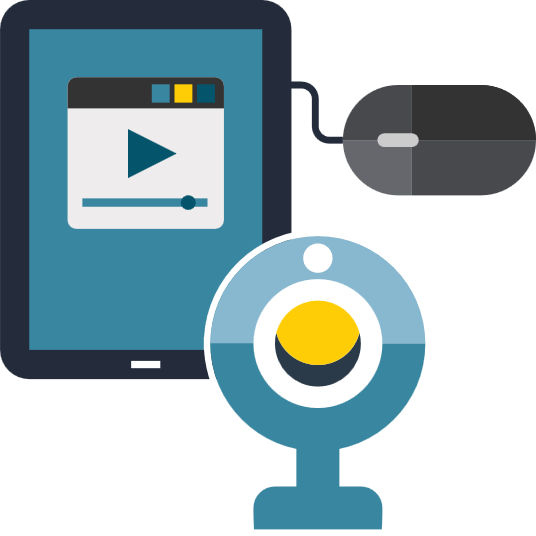 Nudge Impact Predictor
Sensors
(Interfaces)
xAPI
xAPI
[Speaker Notes: Standard Detector Plug-in Types: One or more algorithms that interpret observed sensor data to predict, classify, infer relationships, or make other extrapolations. Example plug-in algorithms:
 • Latent knowledge inference
 • Misconception missed step inference
 • Forgetting curve
 • Latent behavior inference
 • Metacognitive nudge impact predictor

Standards for instrumentation are used to collect data used by adaptive systems that adjust learning experiences in near-real time. [click] These systems use artificial intelligence to infer if a learner knows or can do something, how well, and what kinds of experiences might best help the learner develop a particular competence.]